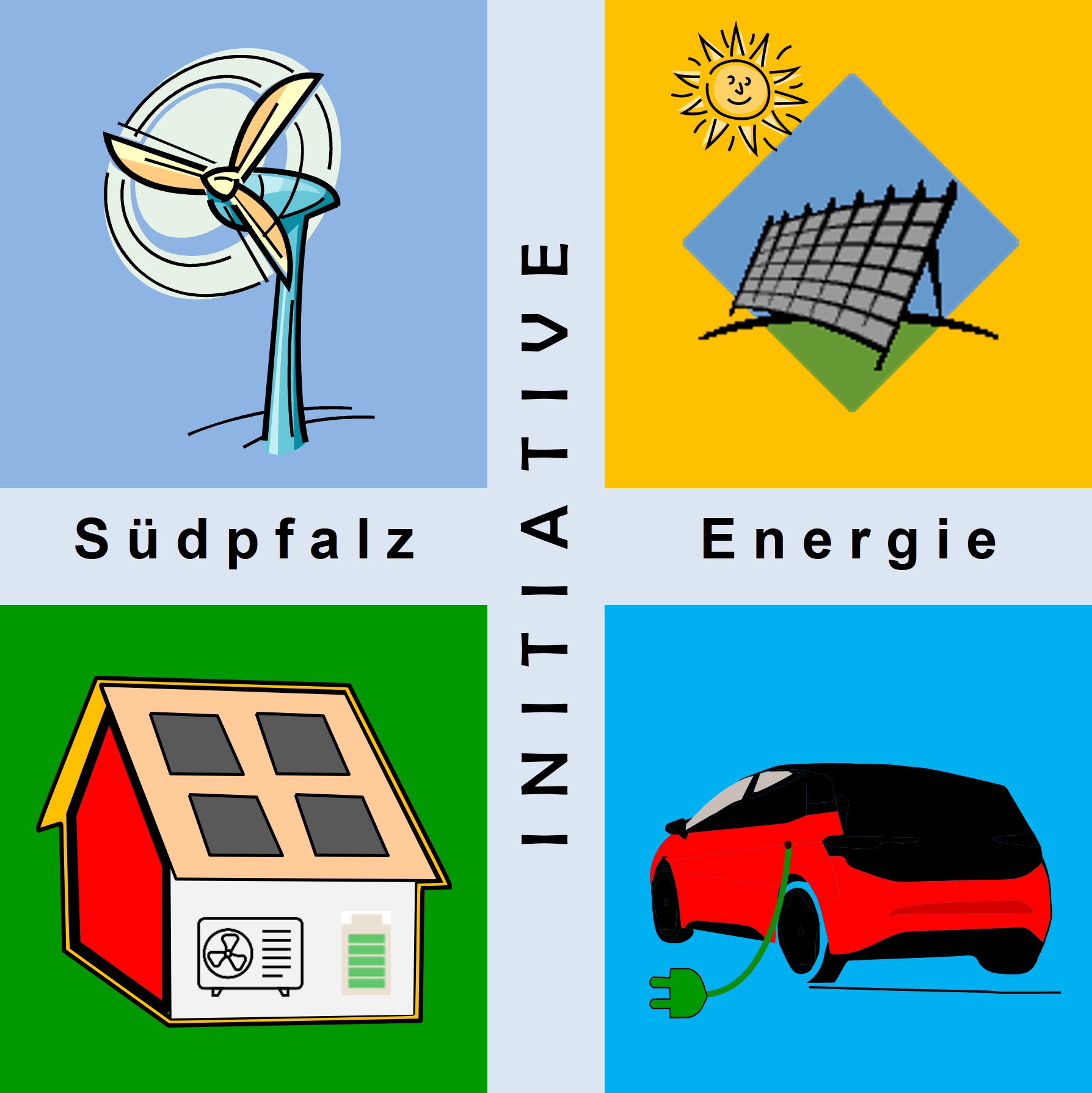 Klimaschutz - Energiewende 2.0Mobilitätswende
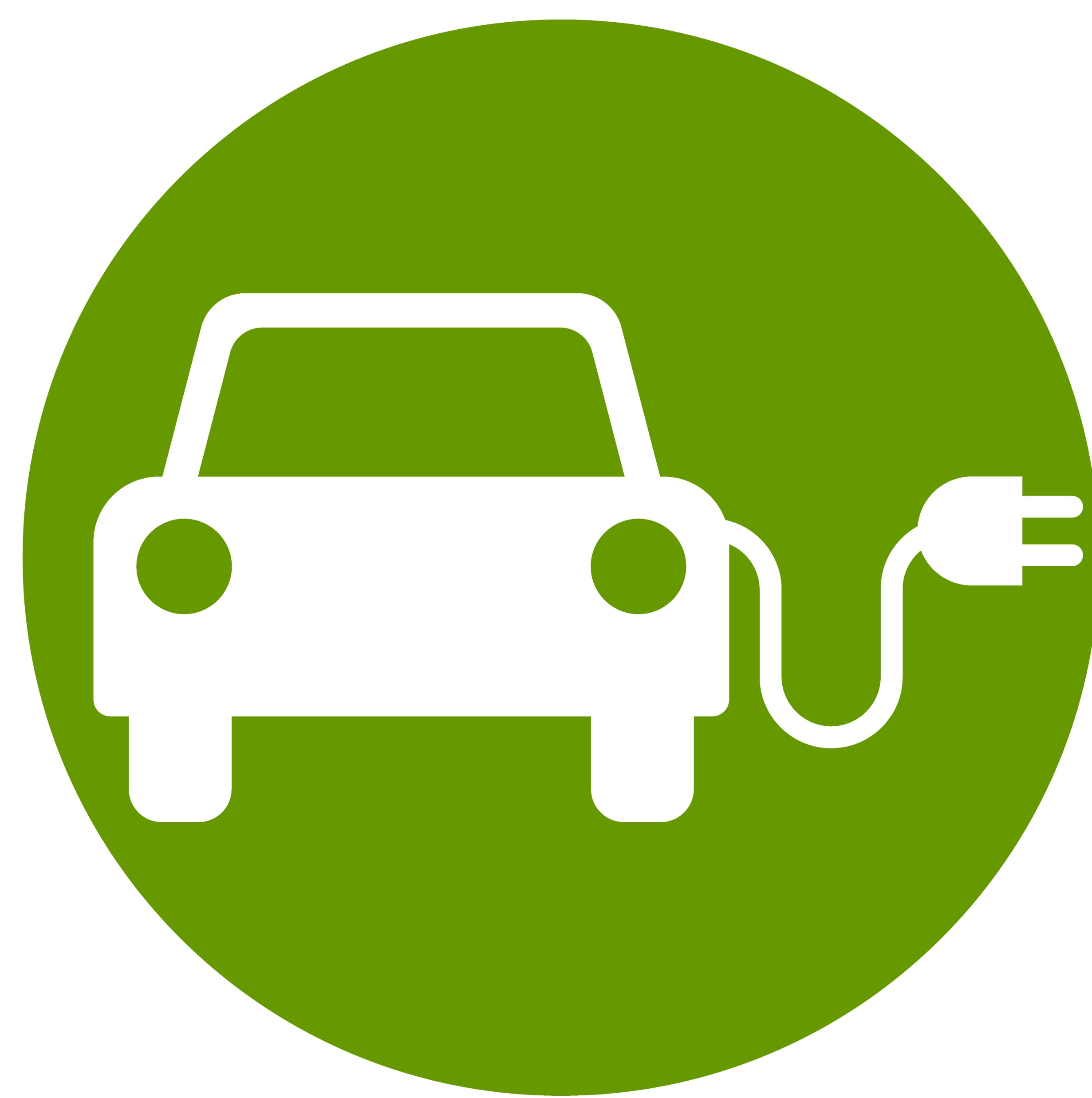 Stand FV10 vom 19.11.2023
Klimaschutz – Energiewende 2.0 | Mobilitätswende | FV10 					                      ISE e.V.
Agenda
Einführung
Bestehende Defizite
Mobilitätskonzept
Individualverkehr
ÖPNV/ÖPFV
Güterverkehr
Schiffsverkehr
Flugverkehr
Wasserstoff in der Mobilität
Fazit
Quellen
Einführung
Mit 22% (davon 81% Straßenverkehr und 14% Flugverkehr) in 2017 ist der Verkehr der zweitgrößte Treibhausgasemittent (siehe Kapitel „Klimakrise, Klimaschutz-Ziele“)
Mit fast 30% (2017) ist der Verkehr der größte Endenergieverbrauchssektor (siehe Kapitel „Energieerzeugung/Primärenergiebedarf-EE-Potenziale“)
Angesichts der o.g. Zahlen und der Tatsache, dass der Verkehr in den letzten Jahren keinen Beitrag zur Klimaneutralität gebracht hat, sind hier sowohl von der Politik und der Industrie als auch von der Gesellschaft große Anstrengungen erforderlich! Deshalb werden in diesem Kapitel alle Verkehrsarten beleuchtet und entsprechende Maßnahmen vorgeschlagen. Wobei der gesamte Energiebedarf aus EE gedeckt werden muss!
Die Maßnahmen zur Zielerreichung müssen im Einklang mit dem Naturschutz stehen und sozial gerecht sowohl bei der Kostenträgerschaft als auch bei der Partizipation für Investitionen gestaltet werden.
Bestehende Defizite
95% der privaten PKW werden zu 97% des Tages nicht genutzt
Kosten der Staus in D in 2017: 80 Mrd. €, entspricht €1770 für jeden Autofahrer
CO2-Emissionen steigen (mehr SUVs), mehr Restriktionen (Dieselfahrverbote)
E-Fahrzeuge zu teuer, unzureichende Ladeinfrastruktur, unübersichtliche Bezahlsysteme
Die Automobilbauer haben viel Vertrauen verloren („Dieselgate“) und viele MilliardenStrafe gezahlt, die in der Entwicklung neuer Konzepte fehlen.
1)
Die Deutsche Automobilindustrie hat viel zu  lange gezögert mit der zielstrebigen Entwicklung nachhaltiger E-Fahrzeuge, Mitbewerber (z.B. TESLA) haben daher einen weiten Vorsprung.
Der ÖPNV ist zu teuer und wenig attraktiv.
Die Vernetzung der Verkehrssektoren ist mangelhaft.
Der Schienengüterverkehr wurde in der Fläche „kaputtgespart“.
Subventionen für H2-Strategie im Verkehr fördern unwirtschaftliche Technologie,Clean-Hydrogen-Partnership ist mit H2 beim Verkehr ausgestiegen
2)
E-Fuels sind im Straßenverkehr wegen Luftschadstoffemissionen kein Lösungsansatz. Vorgeschobene Technologieoffenheit ist nicht zielführend!
Quelle: x) Quellenliste
Mobilitätskonzept (1)Verkehr vermeiden, verlagern, regulieren
Ziel des Konzeptes ist, dass bis spätestens 2040 der gesamte Sektor „Verkehr“ klimaneutral ist!
vermeiden  spart Zeit, Geld, CO2
Home-Office als „normale Arbeitsmöglichkeit“ in Arbeitsgesetz einführen  Pendlerverkehr reduzieren
Dort wo es geht, Besprechungen per Video-Konferenzen organisieren
Güter, die überall hergestellt werden können (Massenprodukte), sollten nur verbrauchernah transportiert werden (keine Globalisierung dieser Produkte). Streichung von Subventionen bei „grenzüberschreitender Beförderung im Drittlands-Verkehr
3)
Saisonalität: beispielsweise sollte auf Erdbeeren an Weihnachten verzichtet werden!
Quartierskonzepte: Wohnen und Arbeiten in unmittelbarer Nähe
verlagern  spart, Geld, CO2
Umstieg beim Nah-Individualverkehr vom PkW auf Fahrrad und Lastenfahrrad
Umstieg beim Individualverkehr vom PkW auf ÖPNV/ÖPFV
Umstieg beim Kurzstreckenflugverkehr (D) auf die Bahn
regulieren
Europäische Gesetzgebung voranbringen (siehe Koalitionsvereinbarung) und übernehmen (fit-for-55-Paket, Luftqualitätsrichtlinie, u.a.)
4)
Änderung der Straßenverkehrsordnung (z. B. Tempo 30 innerorts, 130 auf Autobahnen)
Ab 2035 werden keine Verbrenner mehr zugelassen
Mobilitätskonzept (2)Verkehr innovieren
innovieren  spart Energie, Geld, CO2
Vollständige Umstellung von fossilen Brennstoffen auf vorzugsweise Strom und H2
Kostenloser ÖPNV (steuerfinanziert)  Erhöhung der Akzeptanz
Hochseeschiffe müssen in Häfen mit Landstrom versorgt werden
Auch im Luftverkehr muss der „Treibstoff“ versteuert werden  keine Privilegien für die Luftfahrt
Mittelfristig: Umstellung auf Car-Sharing  bindet weniger Kapital
Langfristig: Autonomes fahren
Große Parkplätze mit PV-Anlagen überdachen und Ladeeinrichtung für PkW und LkW schaffen
Intelligente Sektorkopplung von Energieerzeugern und –verbrauchern  ProSumer
Massive Investitionen in klimafreundliche Verkehrsmittel (ÖPNV, Schiene, Radwege,…)
Ressourcenarme Akkutechnologie  (z.B. Natrium-Ionen)
Ladeinfrastruktur ausbauen, Bezahlsysteme vereinheitlichen, Wettbewerb gewährleisten
Lärmschutz im Schienenverkehr („leise“ Trassen, Räder, Bremsen, Lärmschutzwälle,….)
Benutzerfreundliche Vernetzung aller Verkehrsmittel
Steigerung der CO2 -Bepreisung für Kraftstoffe, Straßenmaut, KFZ-Steuer, ….
Klimaschädliche Subventionen streichen, freiwerdende Mittel für Mobilitätsinfrastruktur
Einnahmen generieren durch Ausbau von PV und Windkraft an geeigneten Trassen
Individualverkehr (1)der Umstieg
heute
2040
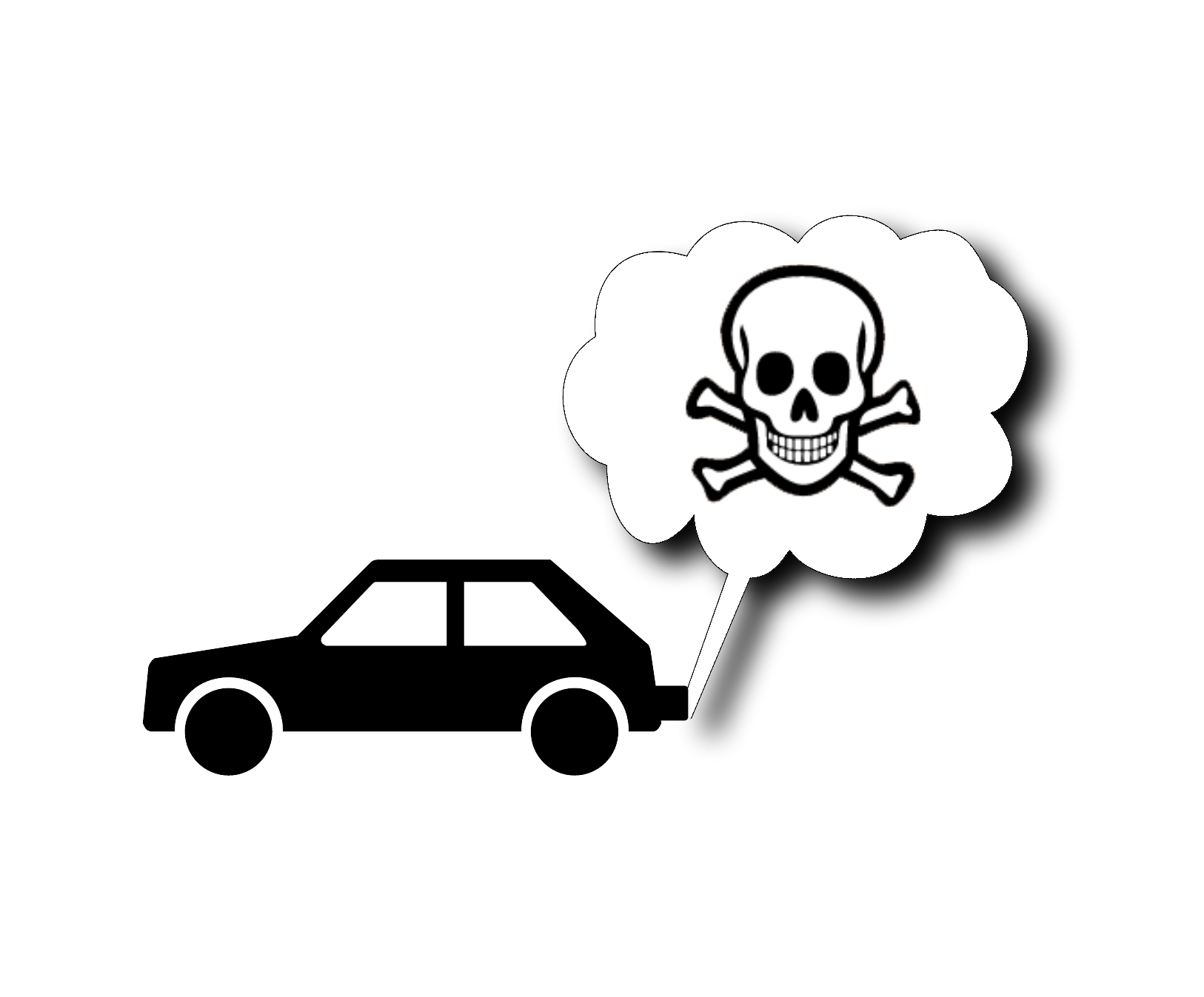 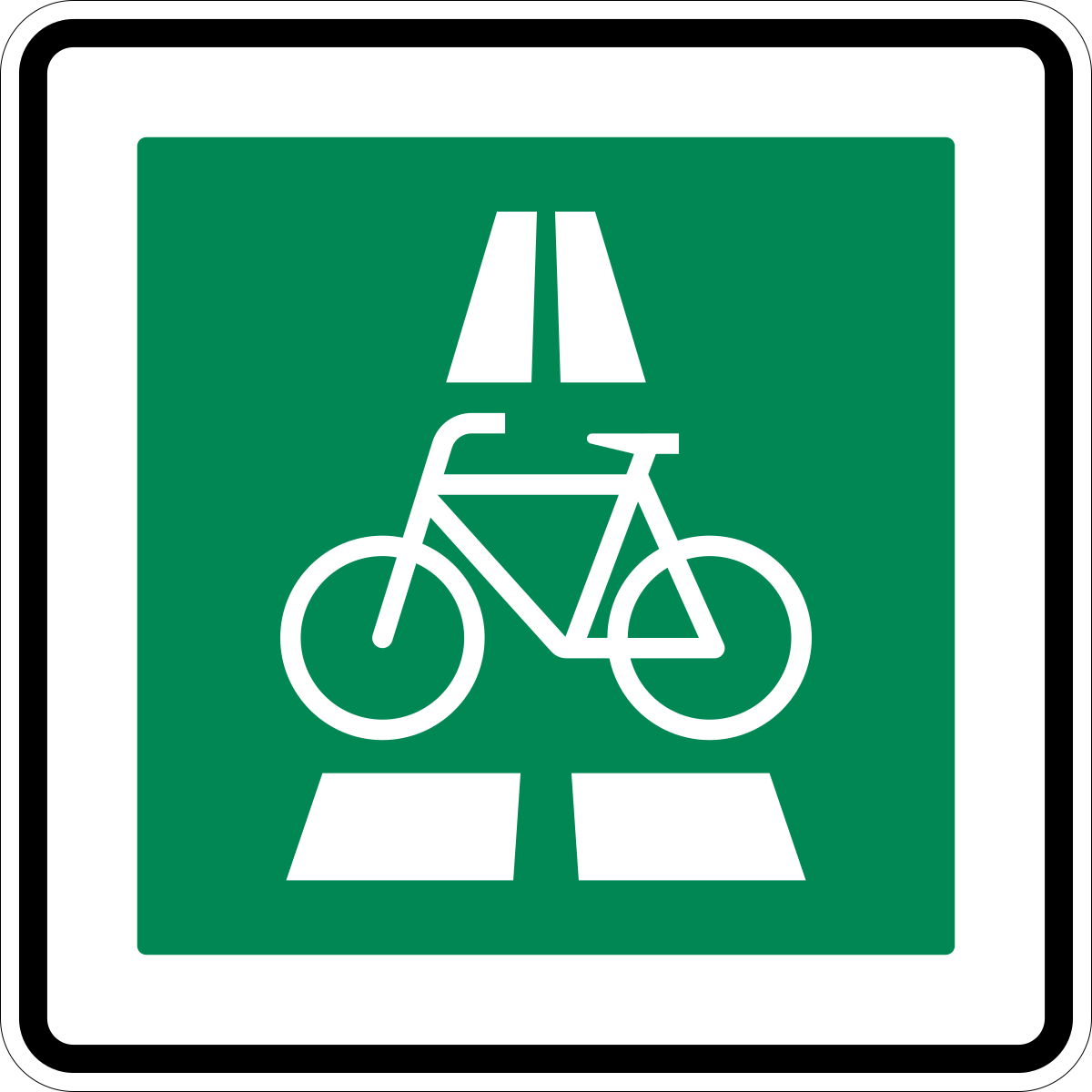 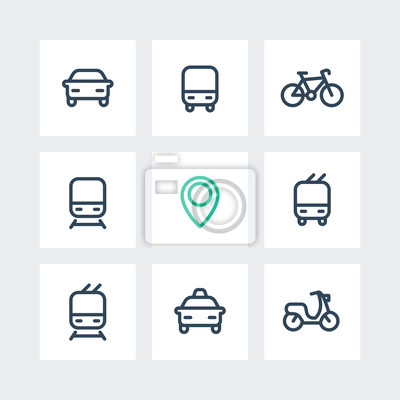 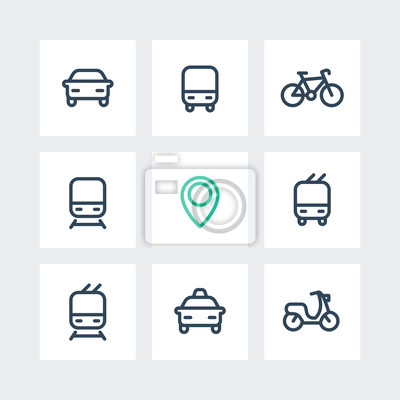 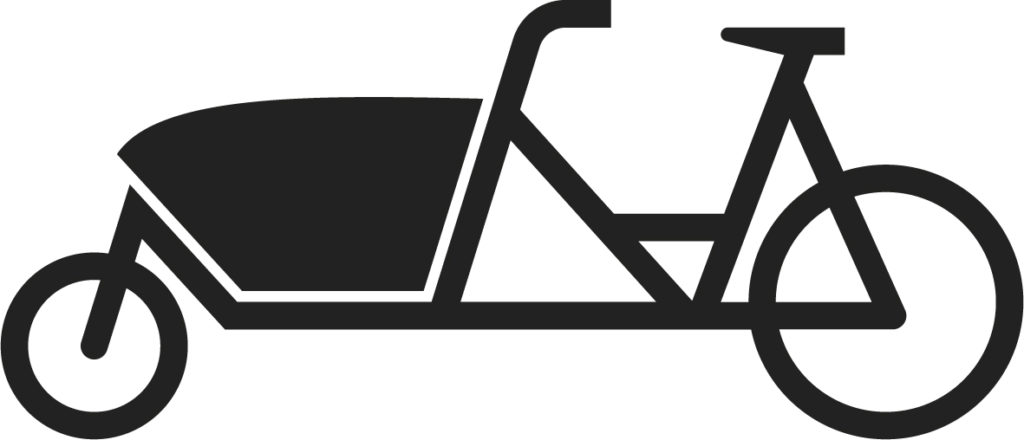 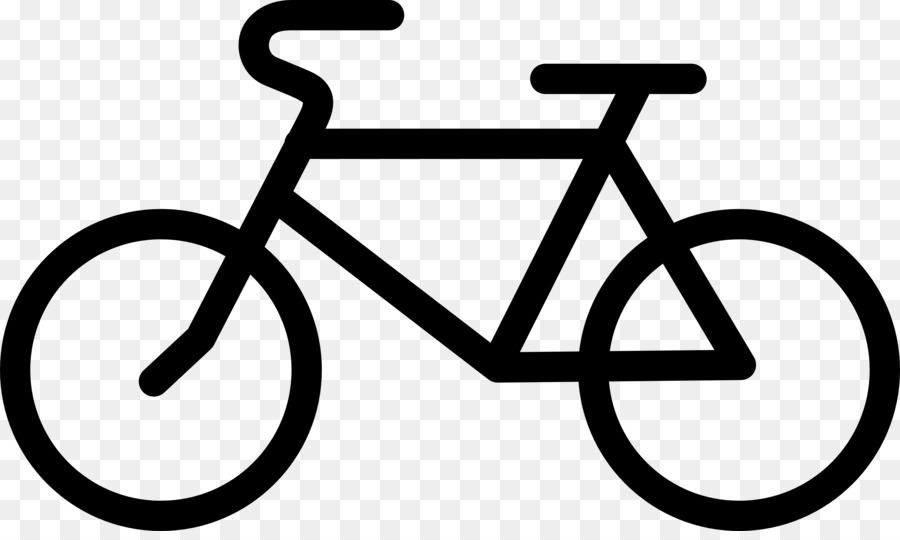 Verbrenner
Lasten-Fahrrad
Fahrrad
Radwege-Netz
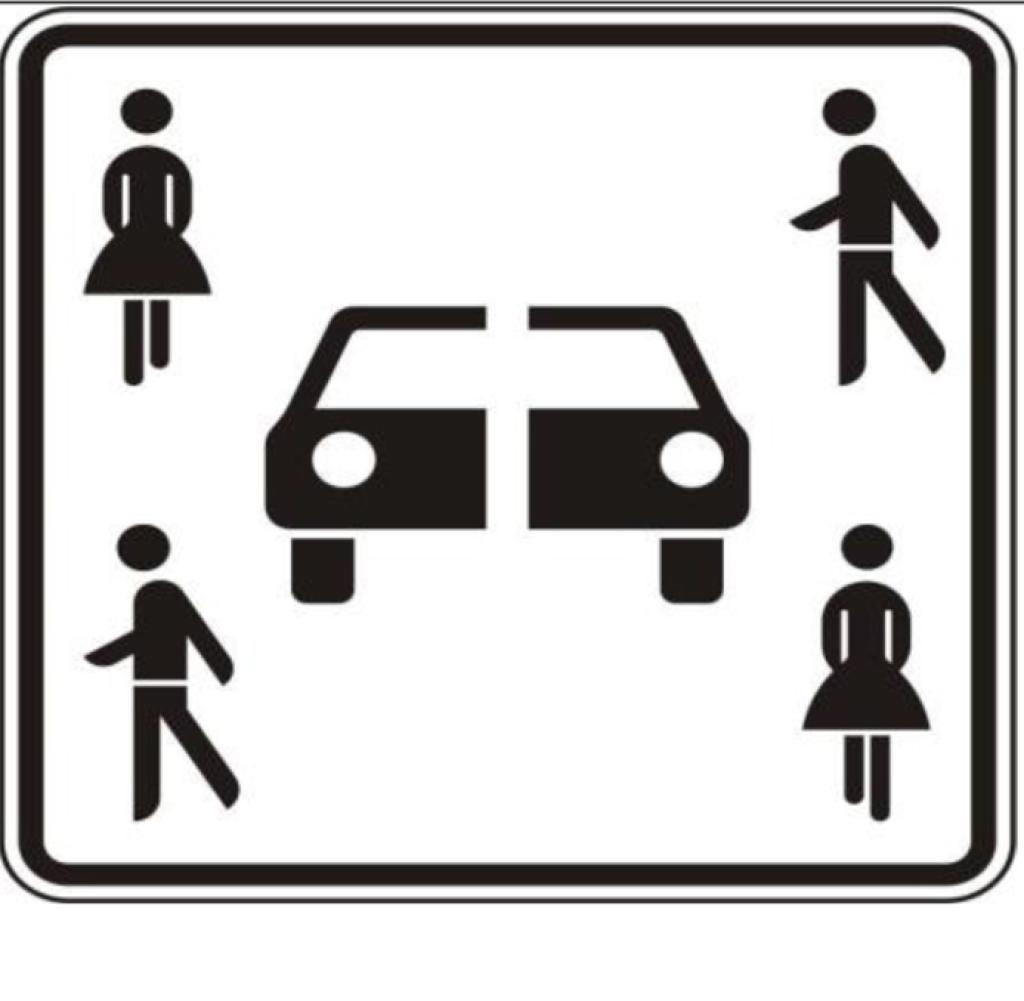 Car-Sharing(E-Auto mit Akku)
Umstieg auf
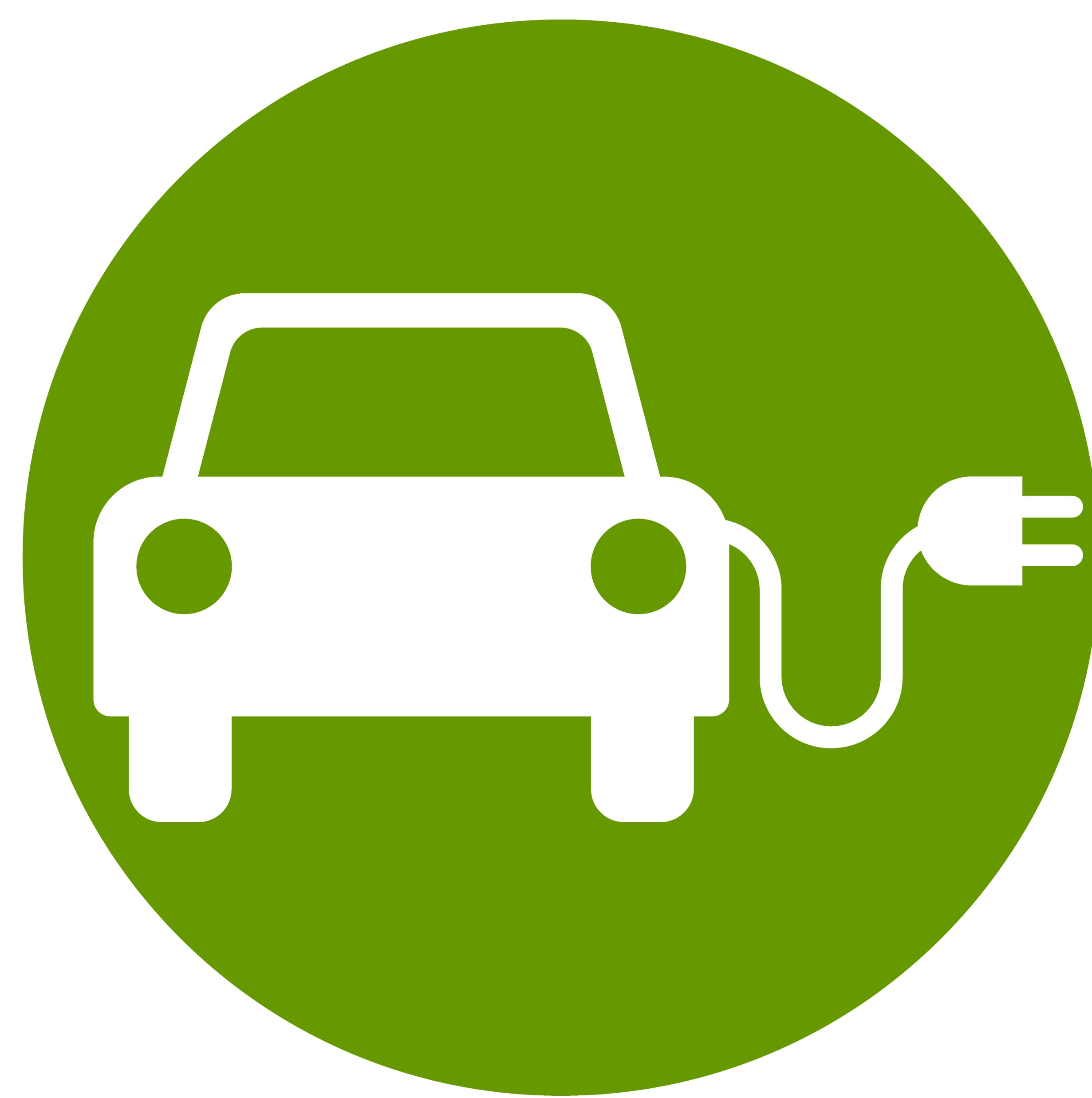 E-Auto mit Akku
kostenloserÖPNV
Quelle: ISE e.V.
Home-Office als „normale Arbeitsmöglichkeit“ in Arbeitsgesetz einführen
Dort wo es geht, Besprechungen per Video-Konferenzen organisieren (spart Zeit, Geld, CO2)
Wirkungsgradverbesserung von 20% auf 64% beim Umstieg vom Verbrenner auf E-Auto mit Akku
Weniger Lärm, Staus, Unfälle, verbesserte Gesundheit
Verhaltensänderung ist ein großer Hebel!
Individualverkehr (2)Solar-Fahrradwege
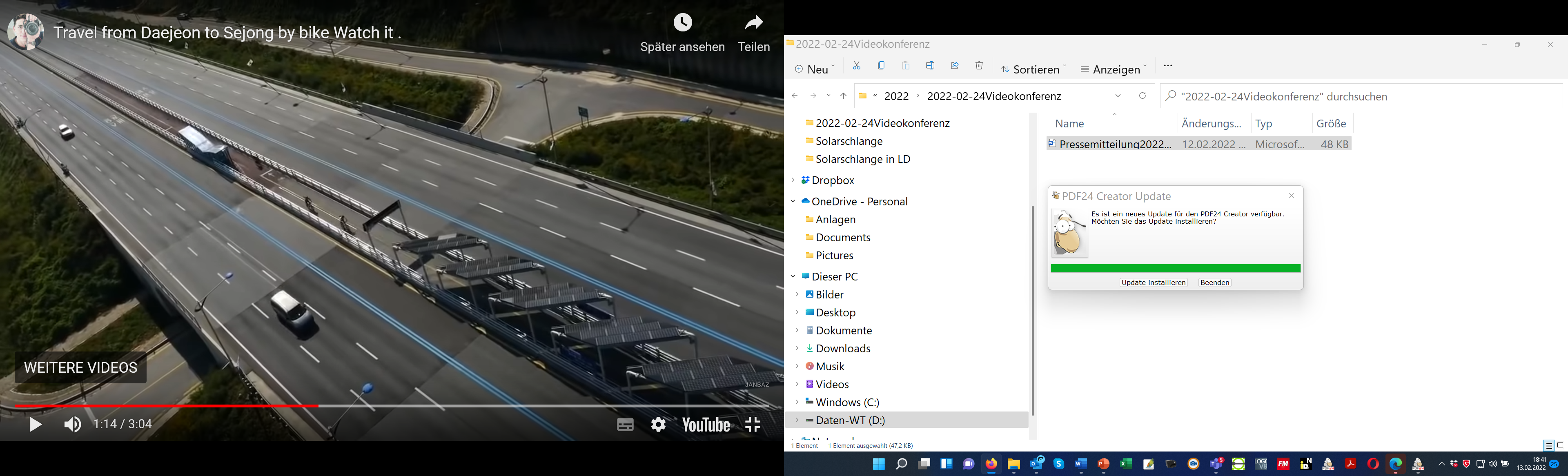 Quelle: Wirtschaftswoche 15.04.2015
Mit PV überdachter Schnell-Fahrrad-Wege – Südkorea machts uns vor!
Individualverkehr (3)
Wirkungsgrad-Vergleich: von der Energiequelle bis zum Antriebsrad
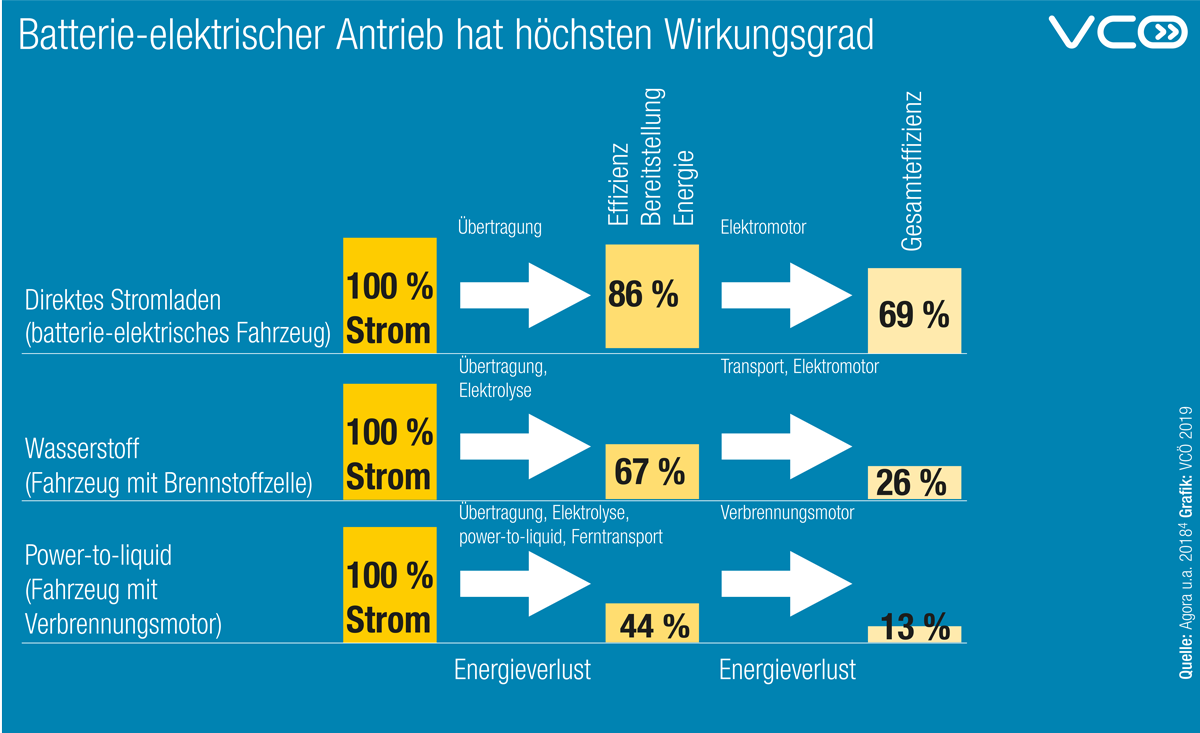 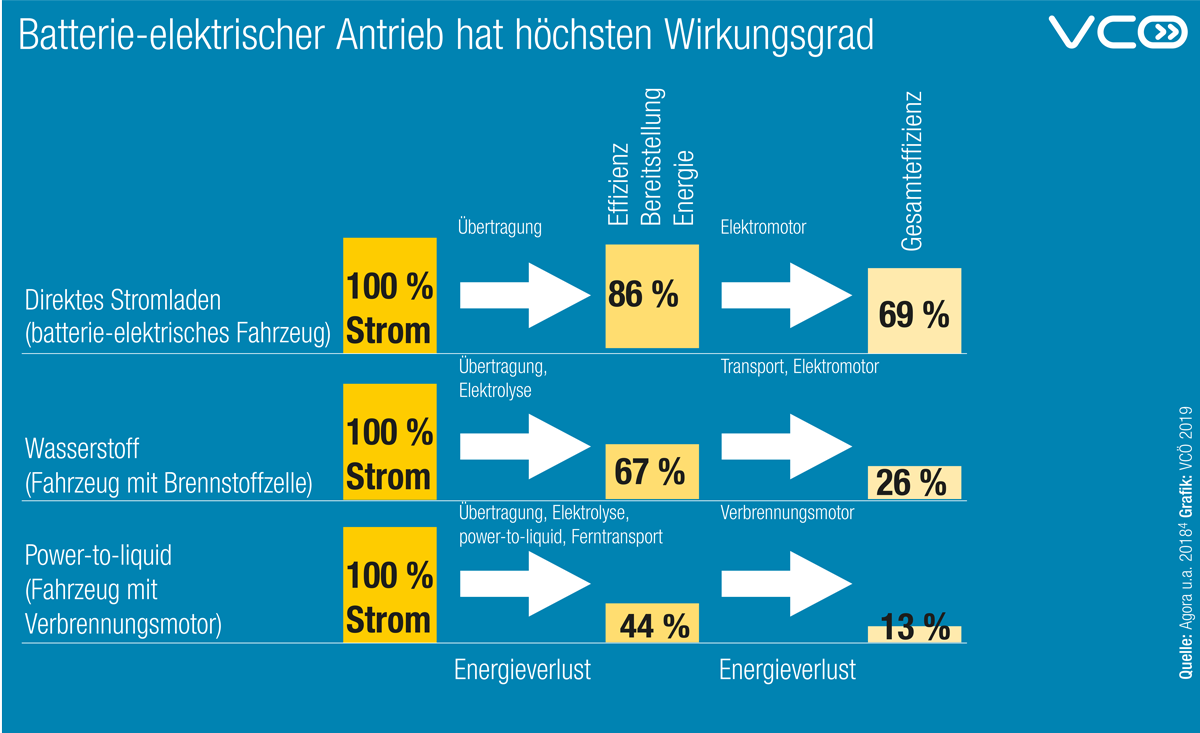 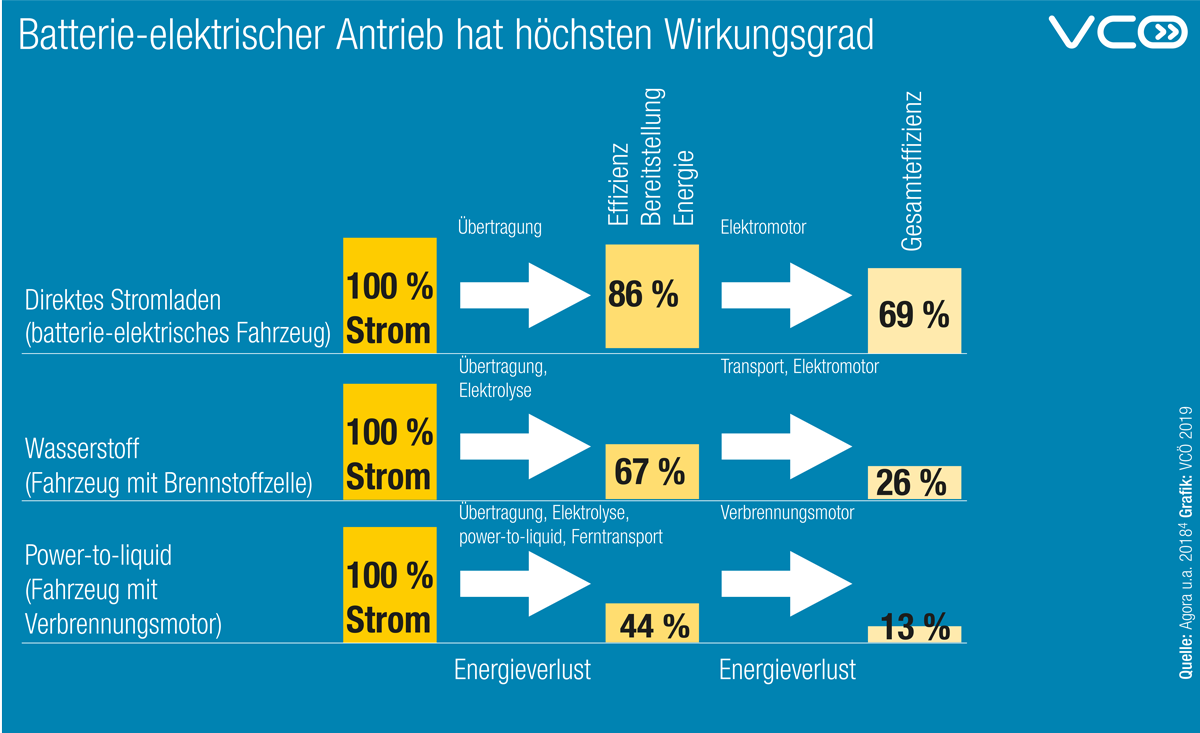 (E-Fuels)
ZDF | Die AnstaltE-Fuels oder doch eher „Ö-Fuels?“
Terra XHarald Lesch ZERLEGT E-FUELS!Synthetische Kraftstoffe wissenschaftlich analysiert
Quelle: 5) Agora u.a. 2018, Grafik: VCÖ 2019
Elektroautos mit Akku liegen weit vorn!
Individualverkehr (4)
Wirkungsgrad-Vergleich
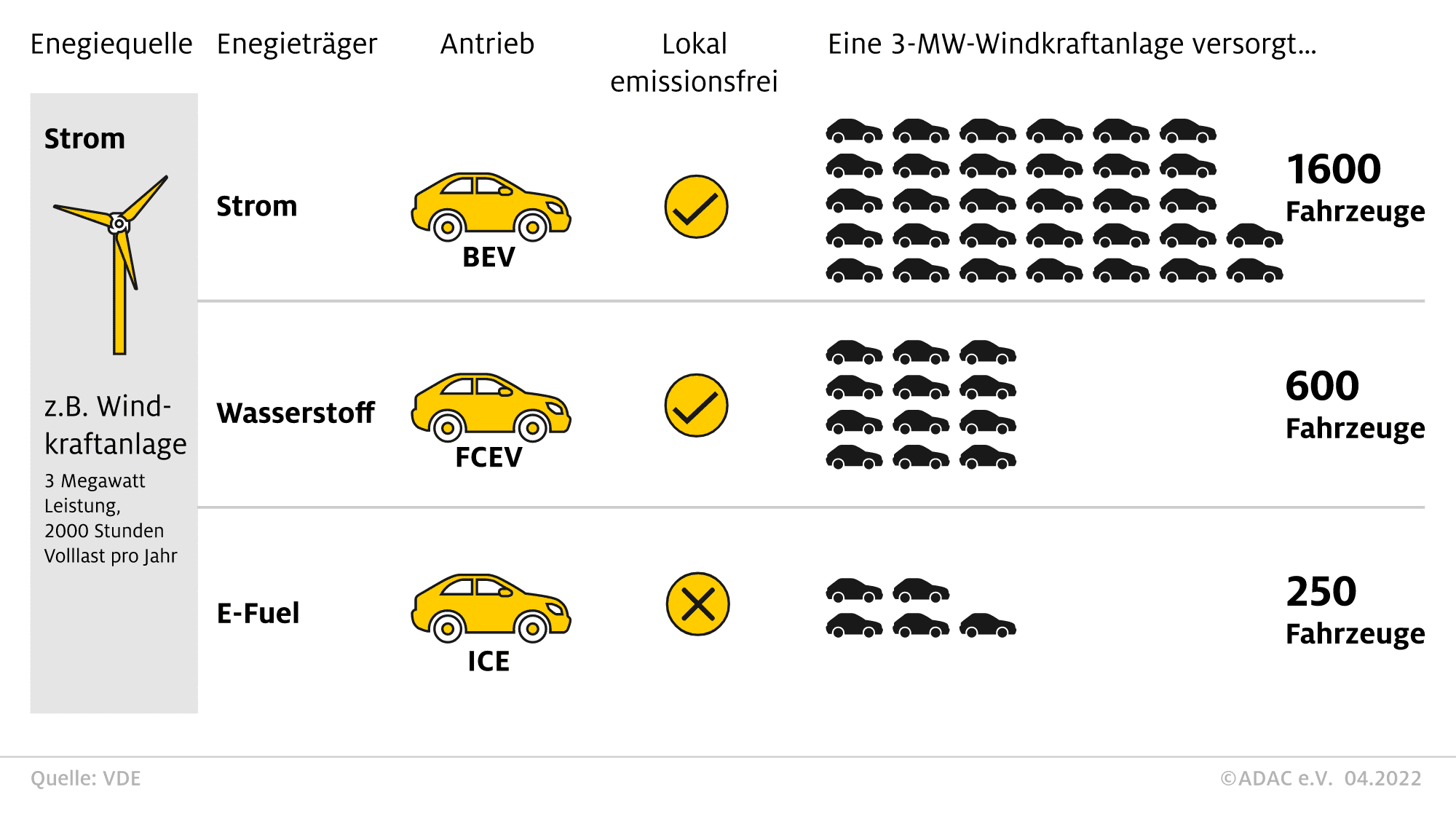 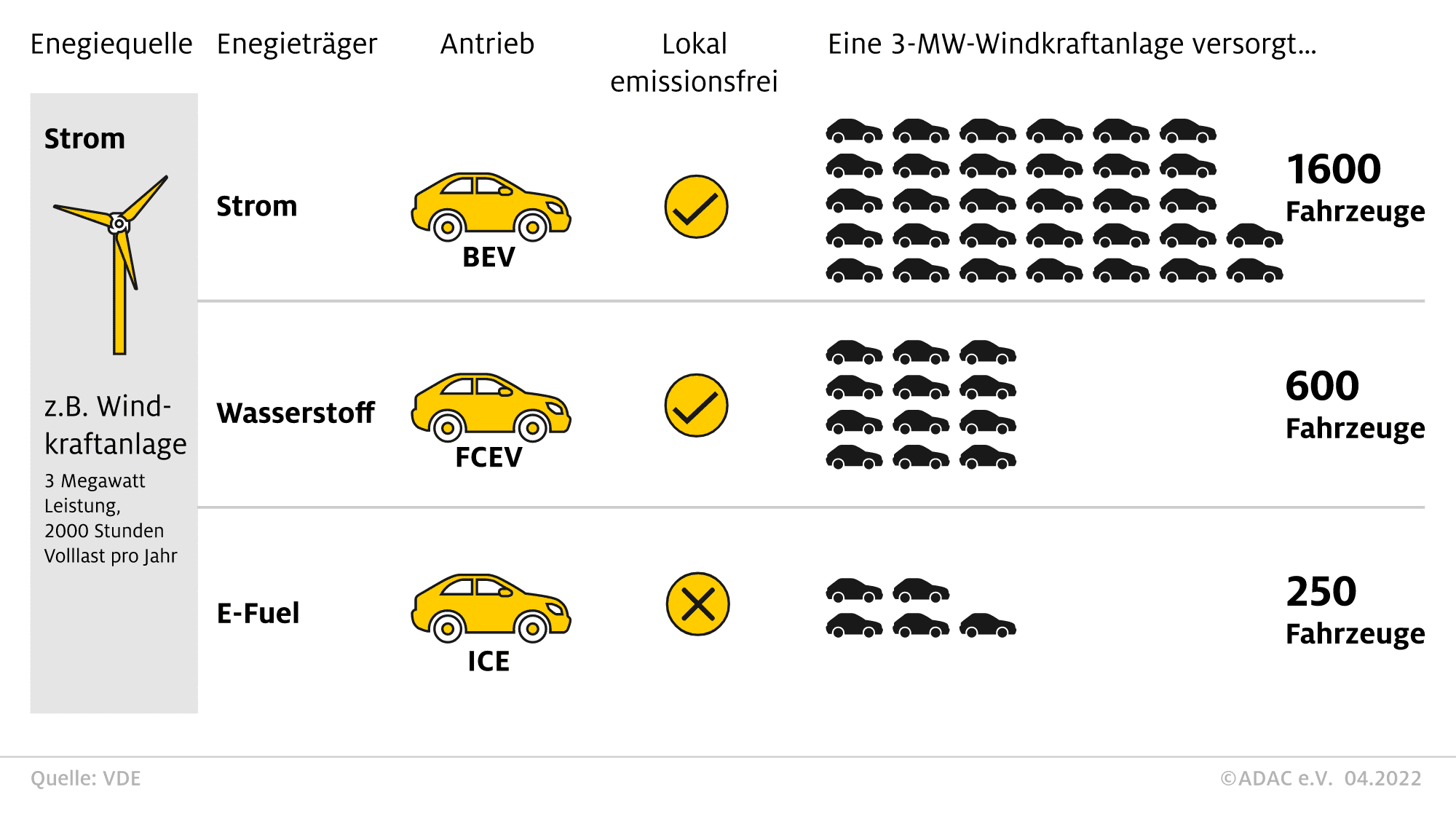 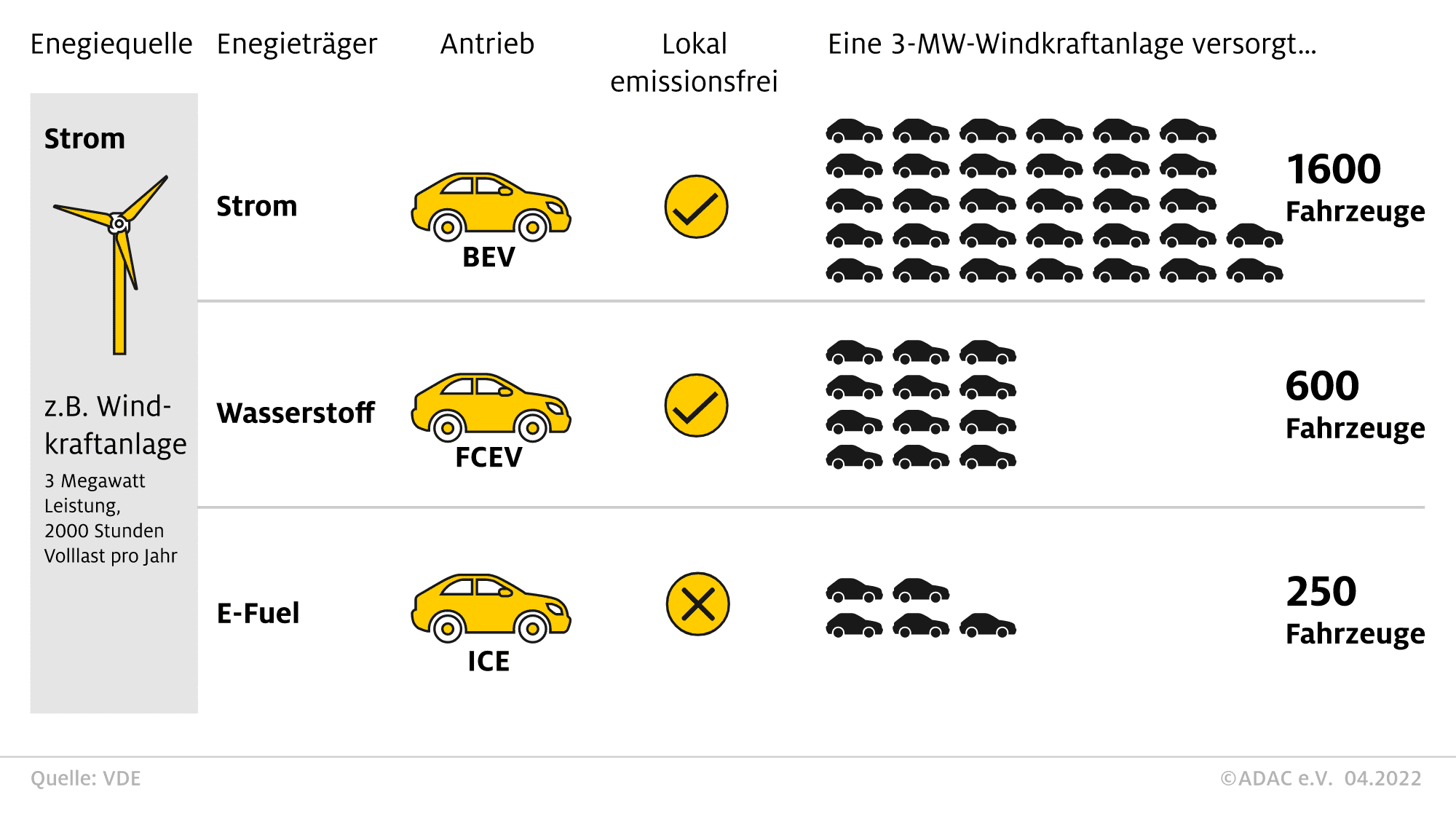 ProSumer in den GebietskörperschaftenFunktionsprinzip und Komponenten: Bausteinkasten
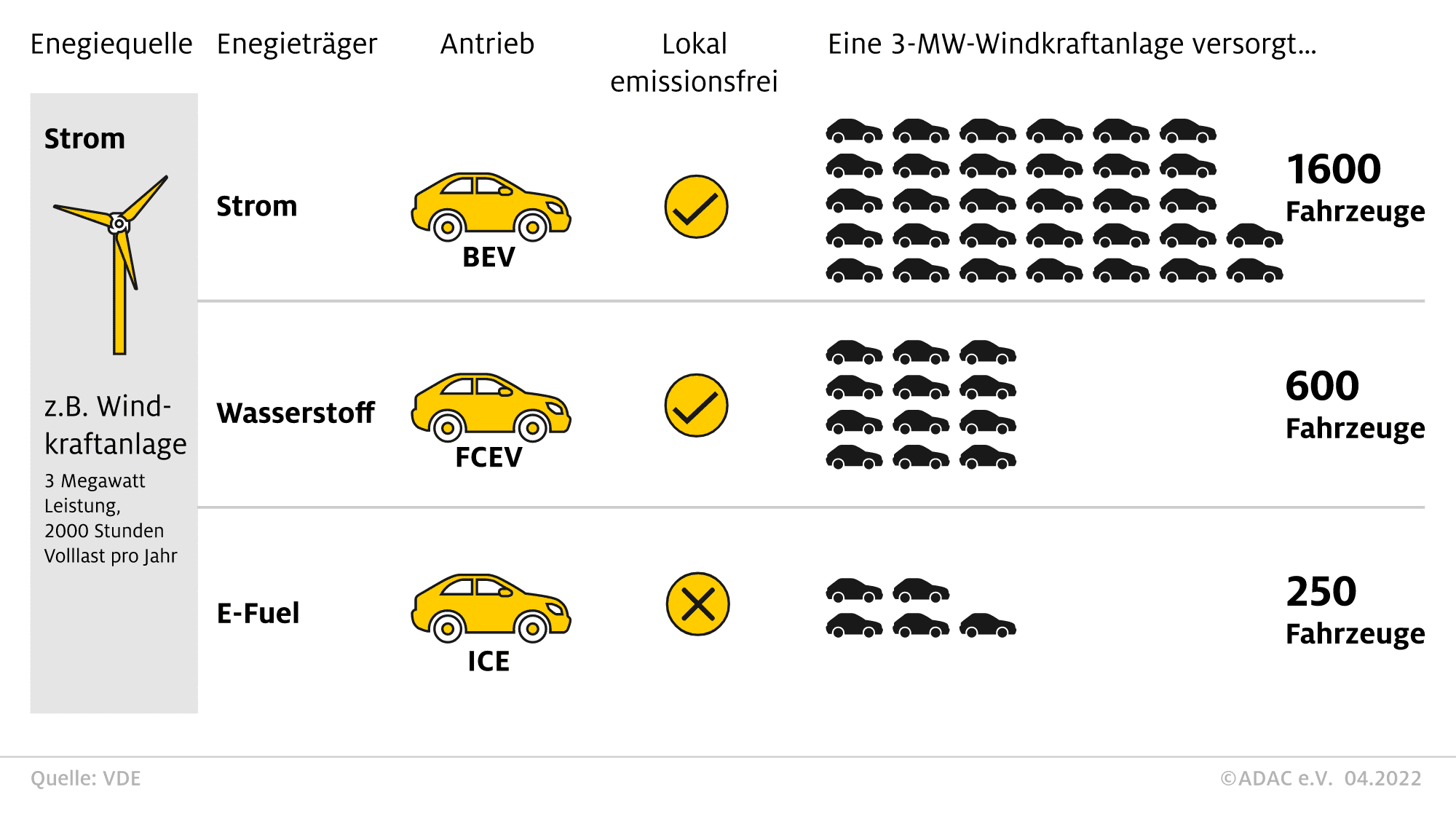 Quelle: ADAC, 15.05.2023,Synthetische Kraftstoffe: Sind E-Fuels die Zukunft der Mobilität?
Die Zahlen sprechen für sich!
Individualverkehr (5)
Energiekostenvergleich für PkW
€/100 km
Stand: Sept. 2021
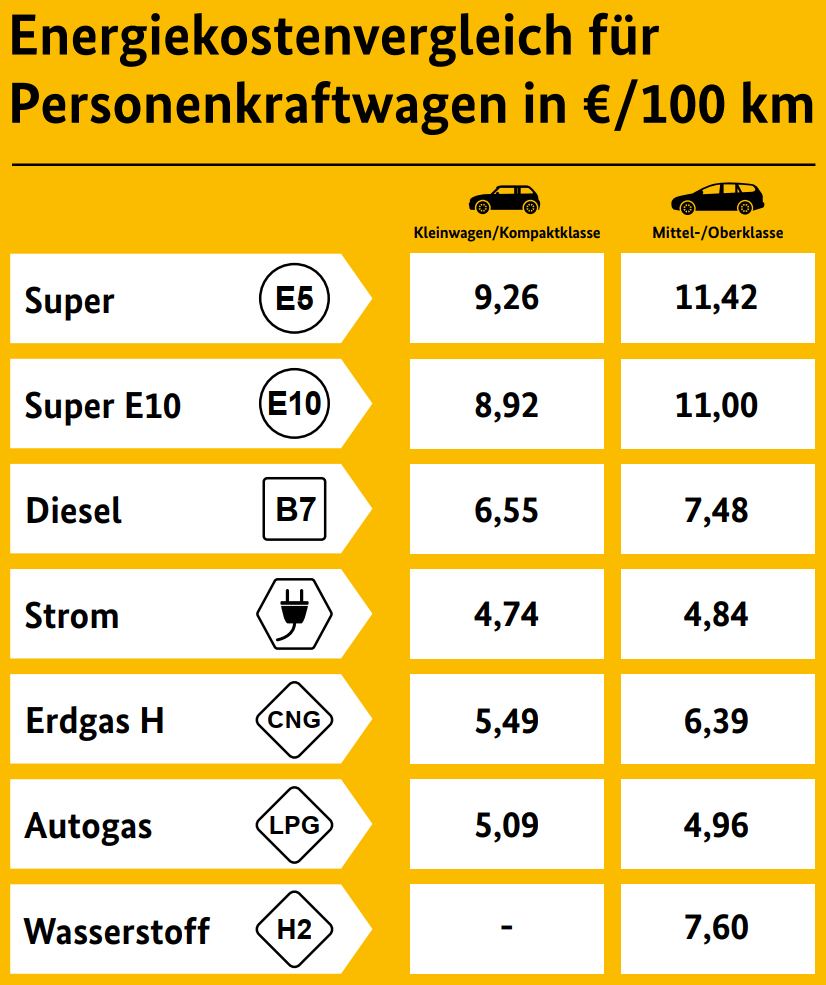 5)
Quelle: x) Quellenliste
Ein E-Auto (Mittelklasse) liegt beim Verbrauch bei 42% ggü. Benziner (Super)!
[Speaker Notes: Die Energiewende hat mehrere Dimensionen:
- ökologische
- klimatische
- wirtschaftliche
Sicherheitstechnische
Wir kaufen die fossilen Energieträger aus Staaten, die es mit den Menschenrechten nicht so ernst nehmen. Saudi-Arabien z.B. kauft mit den Öl-Dollars Waffen (auch von uns) um diese dann bei ihren Konflikten einzusetzen. Mit all den Folgen, die wir täglich im Fernsehen beobachten können.Wollen wir das?]
Individualverkehr (6)Klimabilanz von elektrischen und verbrennungsmotorischen Pkw
Lebenszyklus THG Emissionen (g CO2 Äq./km)
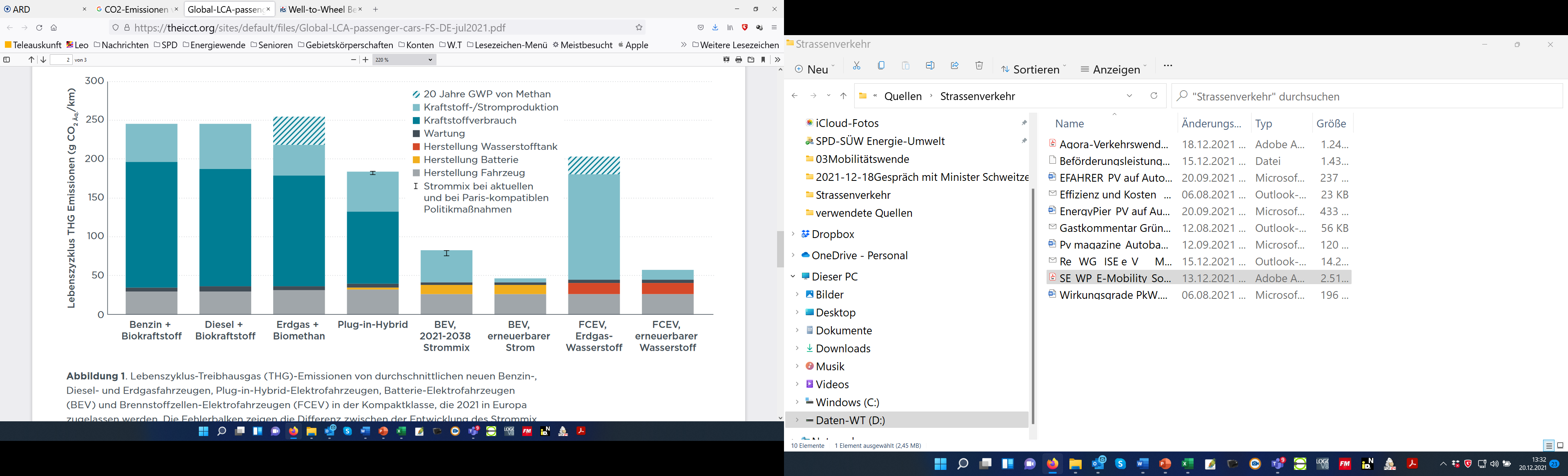 6)
Quelle: x) Quellenliste
Elektroautos mit EE liegen sowohl ökologisch als auch ökonomisch ganz vorne!
[Speaker Notes: Die Energiewende hat mehrere Dimensionen:
- ökologische
- klimatische
- wirtschaftliche
Sicherheitstechnische
Wir kaufen die fossilen Energieträger aus Staaten, die es mit den Menschenrechten nicht so ernst nehmen. Saudi-Arabien z.B. kauft mit den Öl-Dollars Waffen (auch von uns) um diese dann bei ihren Konflikten einzusetzen. Mit all den Folgen, die wir täglich im Fernsehen beobachten können.Wollen wir das?]
Individualverkehr (6) ProSumer (1) im Ein-/ Mehrfamilienhaus (1) undöffentl. Gebäuden, Funktionsprinzip und Komponenten: Bausteinkasten
EVU-Netz 400 V AC
Datennetz (Internet)
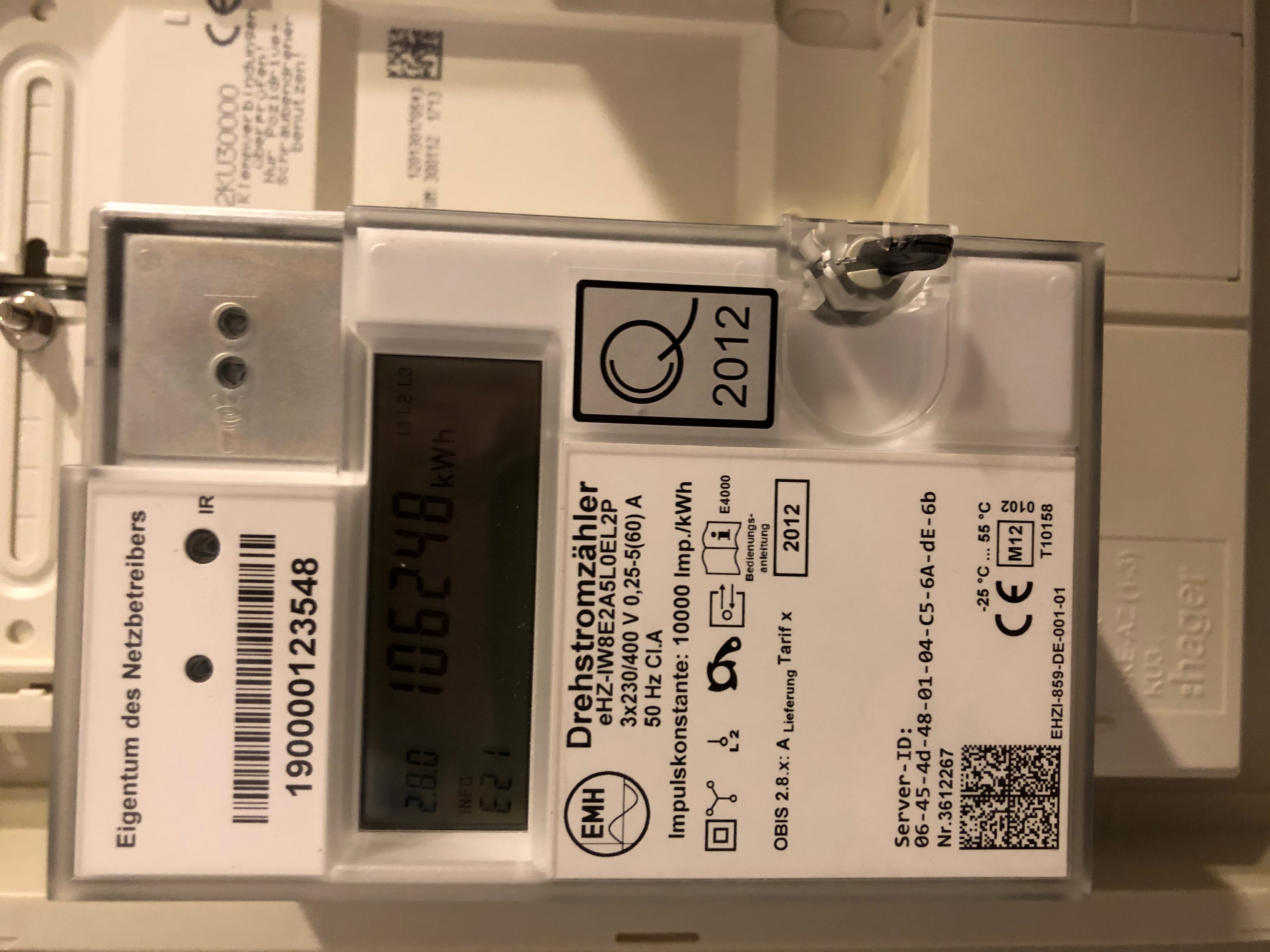 notwendige energetischeSanierung
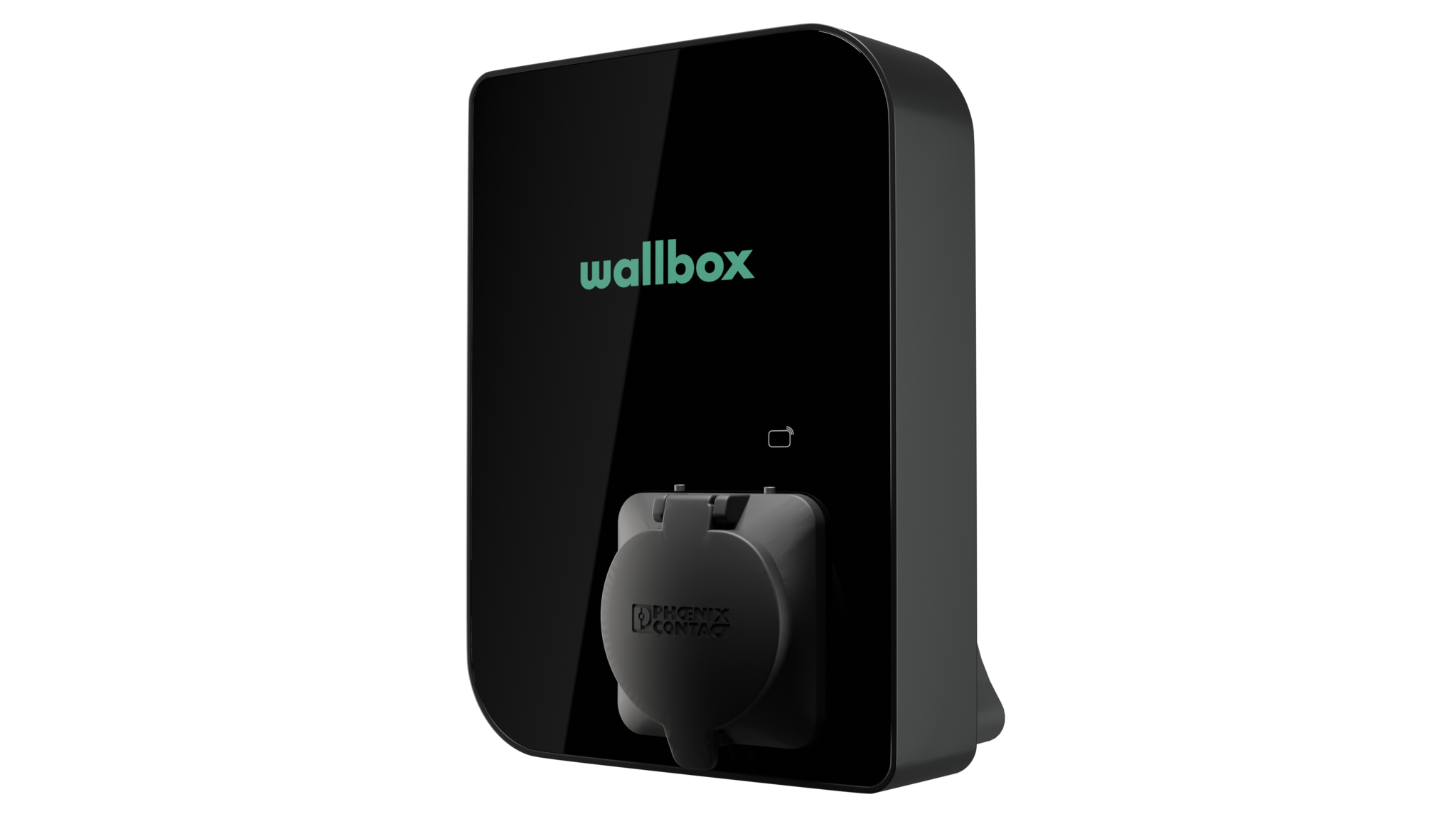 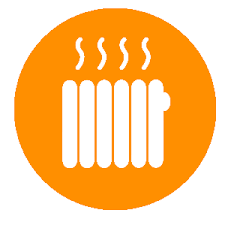 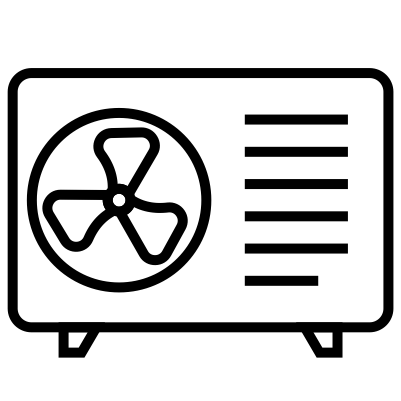 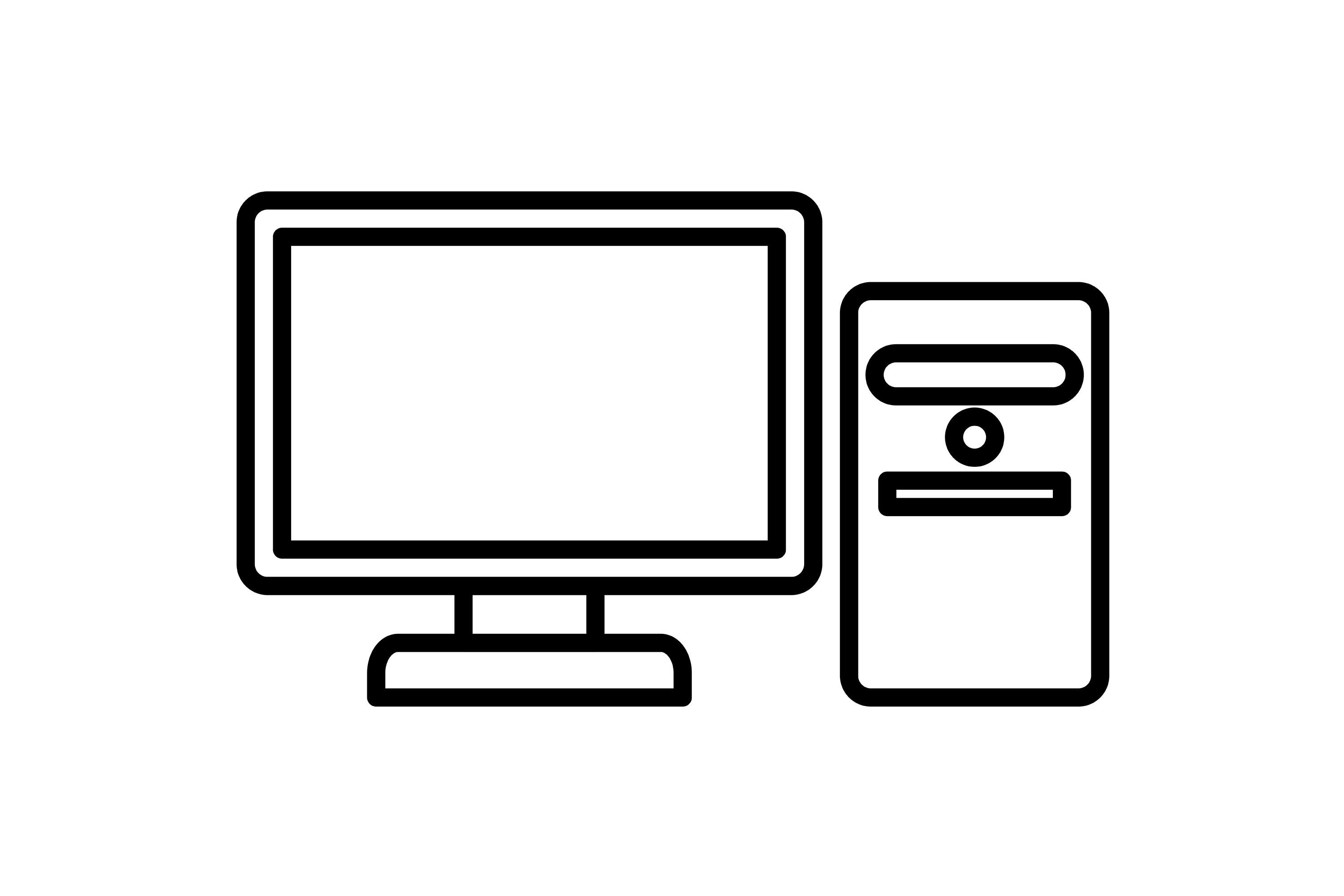 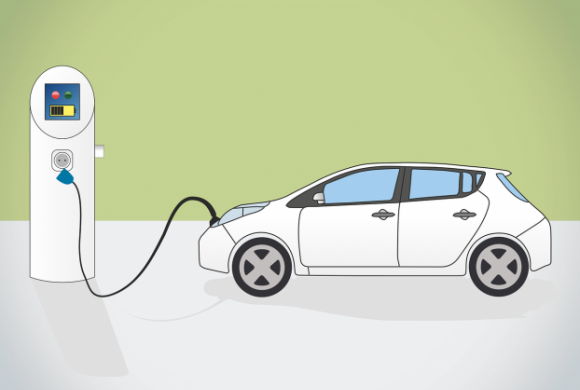 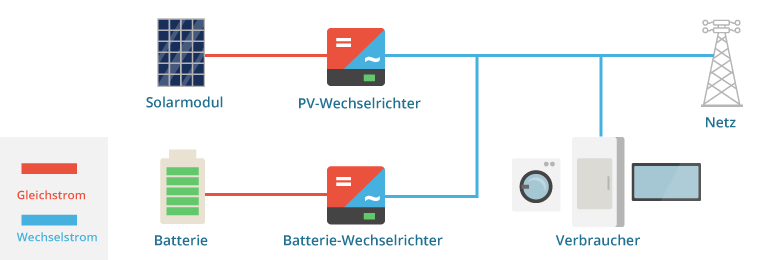 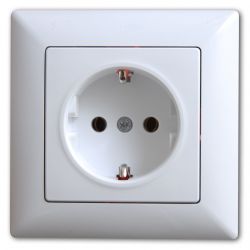 V2H/G
Hausnetz
Quelle: ISE e.V.
PV aufs Dach, Balkon und Parkplatz mit Haus-Akku, Überschussstrom ins EVU-Netz
Fossile Wärmeerzeuger durch Wärmepumpen (z.B. Luft-Wasser / Luft-Luft) bzw. Wärmenetz ersetzen
E-Auto, zukünftig mit bidirektionalem Laden, V2H/G fürs Hausnetz und das EVU-Netz
Energiemanagement-System sorgt für das Zusammenspiel von Erzeuger/Speicher und Verbraucher
EE-Maßnahmen sollten mit dem Energieberater bei notwendigen Instandhaltungen geplant werden
ProSumer: Im Neubau UND Bestand einsetzbar!
Dieses Konzept wird die Energiewende mit einer optimalen Eigenversorgung revolutionieren !
Individualverkehr (6) ProSumer (1) im Ein- und Mehrfamilienhaus (2)Vergleich: Energie- und Betriebskosten
Energie (kWh/a)
 32.190
Daten und Fakten
Strom
Verbrauchswerte
Strom (Haushalt): 4.000 kWh/aAuto: 12.000 km/aWärmebedarf: 20.000 kWh/a
20.790 kWh; 65 %
Auto
25.030 kWh; 78 %
 11.400
Wärme
 7.160
E-Wende mit- Wärmepumpe Luft/Wasser- E-Auto mit Akku
Betriebskosten (€/a)
Spez. Verbrauchswerte
Auto (Verbrenner): 6,5l / 100 kmAuto (Akku): 20 kWh / 100 kmWärmepumpe (JAZ): 4
 5.779
1.563 €, 27 %
 4.216
3.089 €, 54 %
 2.690
„Brennstoff“-Preise (02.08.2022)- Strompreis: 36 € ct/kWh- Dieselpreis: 1,90 €/l- Heizölpreis: 1,50 €/l
Quelle: ISE e.V.
Autarkiequotemit PV und Akku: 40%
ohne E-Wende
mit E-Wende,ohne PV und Akku
mit E-Wende+ PV und Akku
Neue Technologien auf der Verbraucherseite bringen den größten Einsparhub beim ProSumer!
Individualverkehr (6) ProSumer (1) im Ein- und Mehrfamilienhaus (3)Vergleich: CO2-Emmisionen
Daten und Fakten
CO2-Emissionen (kg/a)
 8.840
Verbrauchswerte
Strom (Haushalt): 4.000 kWh/aAuto: 12.000 km/aWärmebedarf: 20.000 kWh/a
3.847 kg; 44 %
5.938 kg; 67 %
Strom
Spez. CO2-Emissionen
Strommix: 0,438 kg CO2/kWhDiesel: 2,64 kg CO2 /lHeizöl: 2,64 kg CO2 /l
 4.993
Auto
 2.902
Wärme
Quelle: ISE e.V.
ohne E-Wende
mit E-Wende,ohne PV und Akku
mit E-Wende+ PV und Akku
Auch bei den CO2-Emissionen sind die neuen Verbraucher-Technologien der Bringer!
Individualverkehr (6) ProSumer (2) bei GHD und IndustrieFunktionsprinzip und Komponenten: Bausteinkasten
EVU-Netz 400 V / 20kV AC
Datennetz
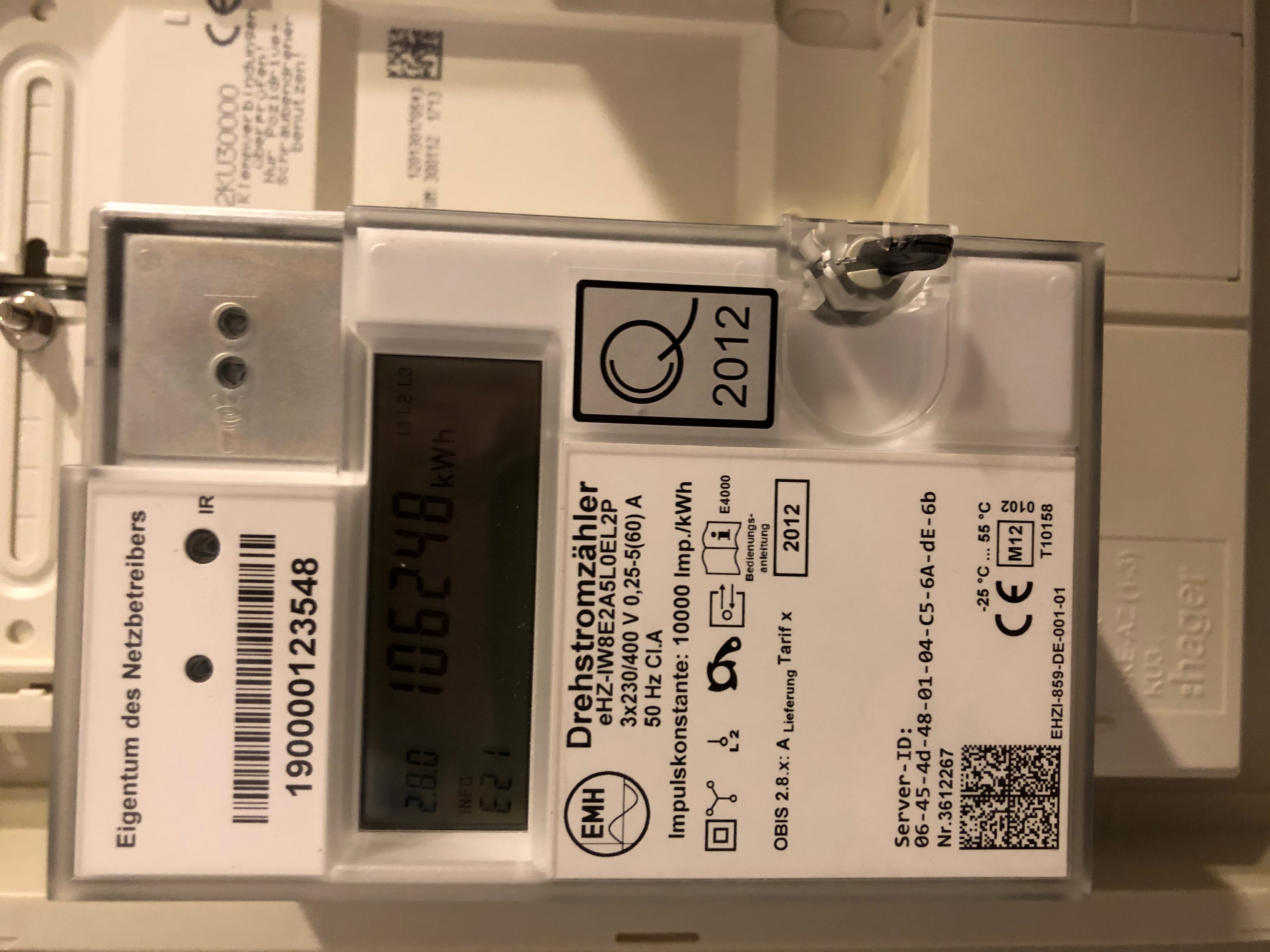 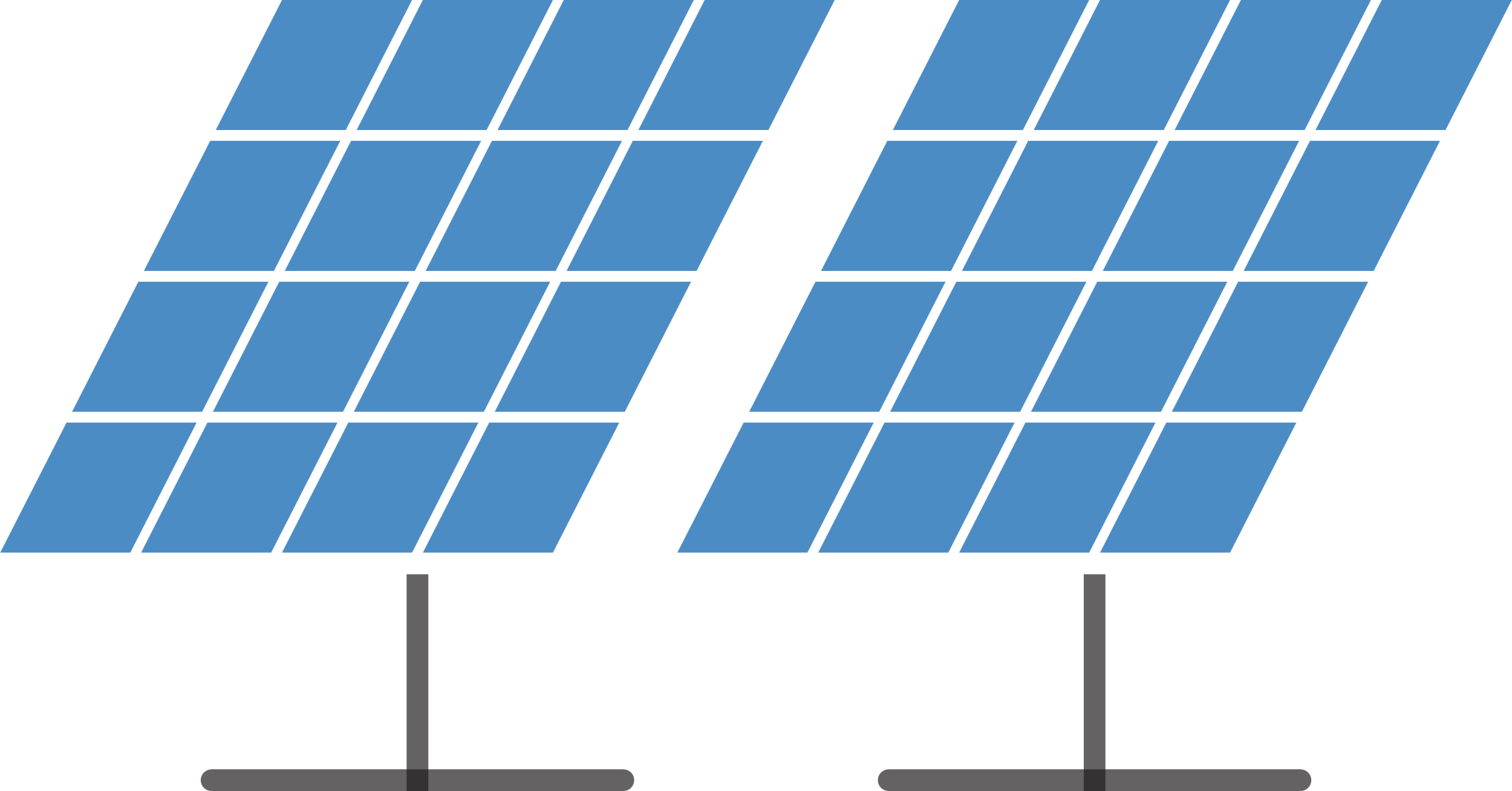 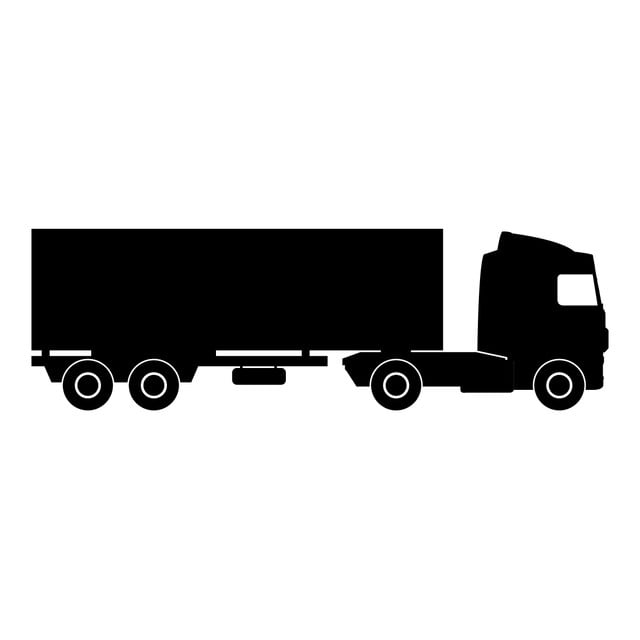 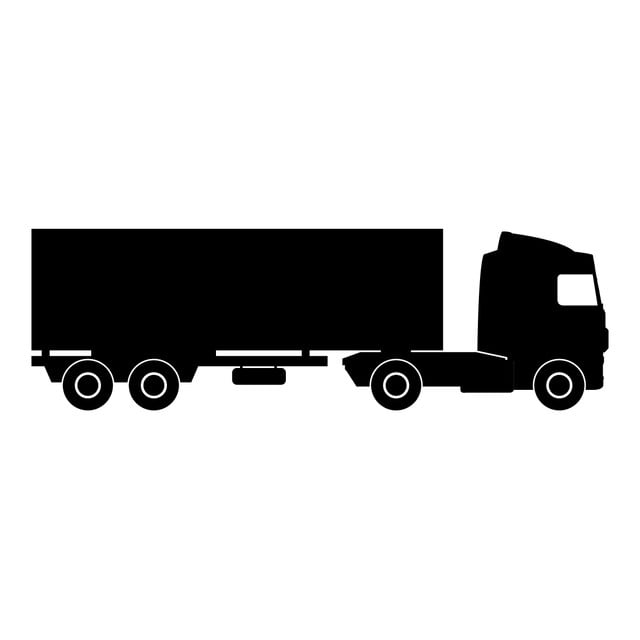 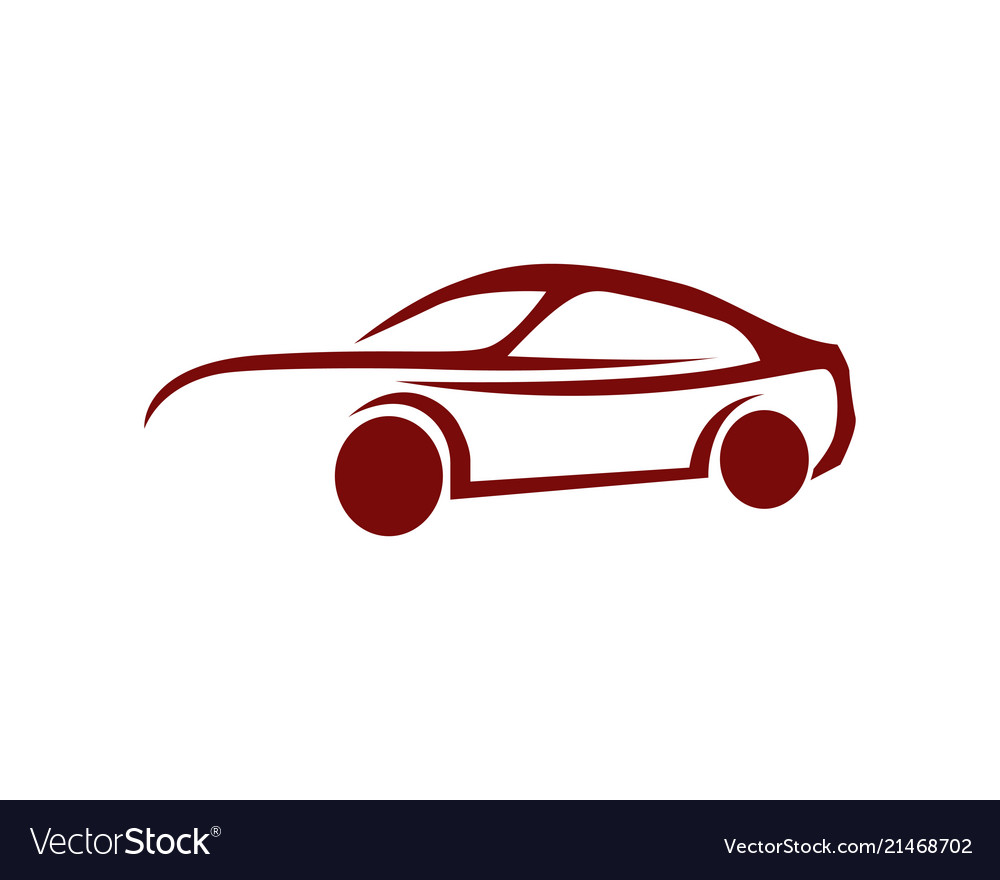 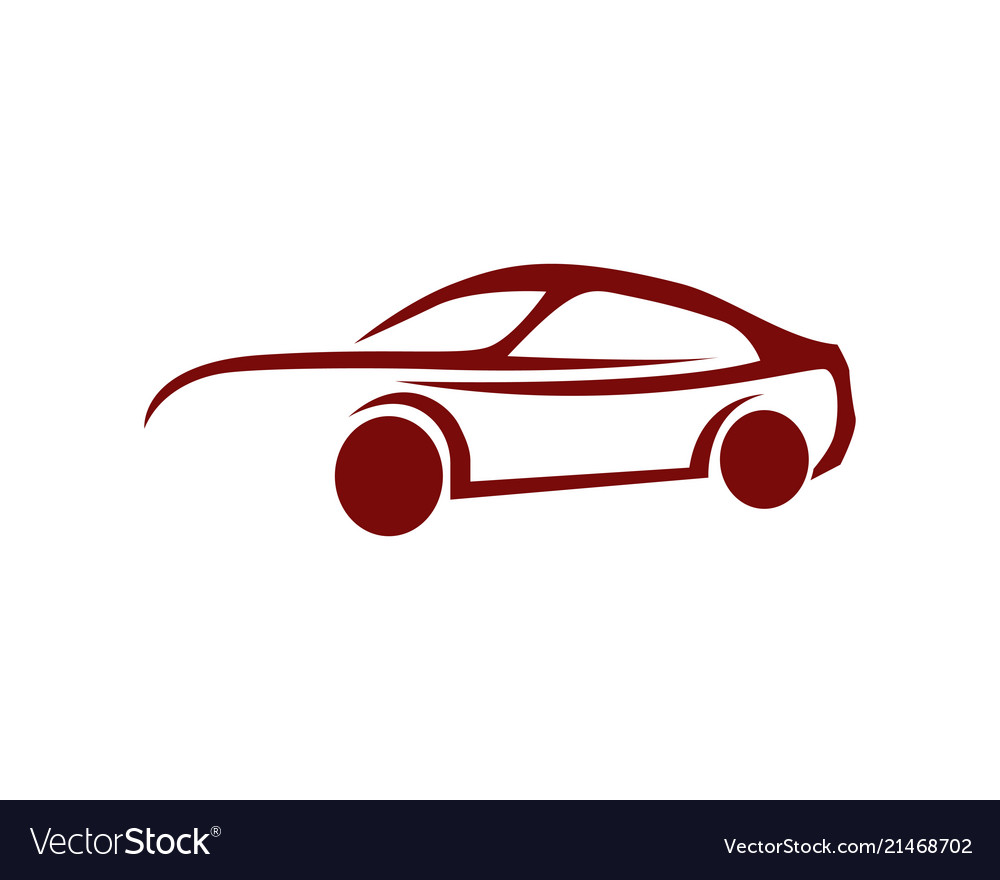 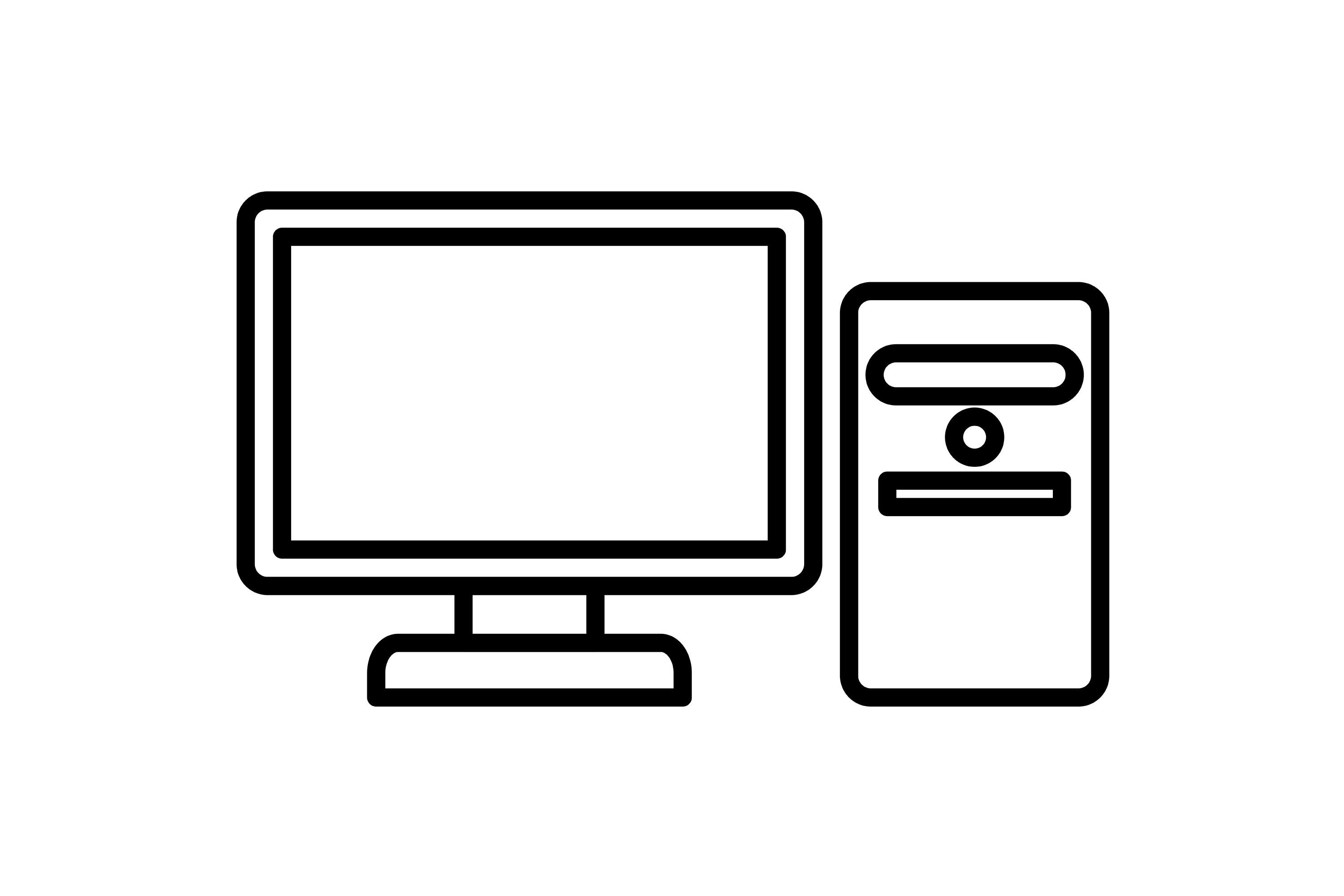 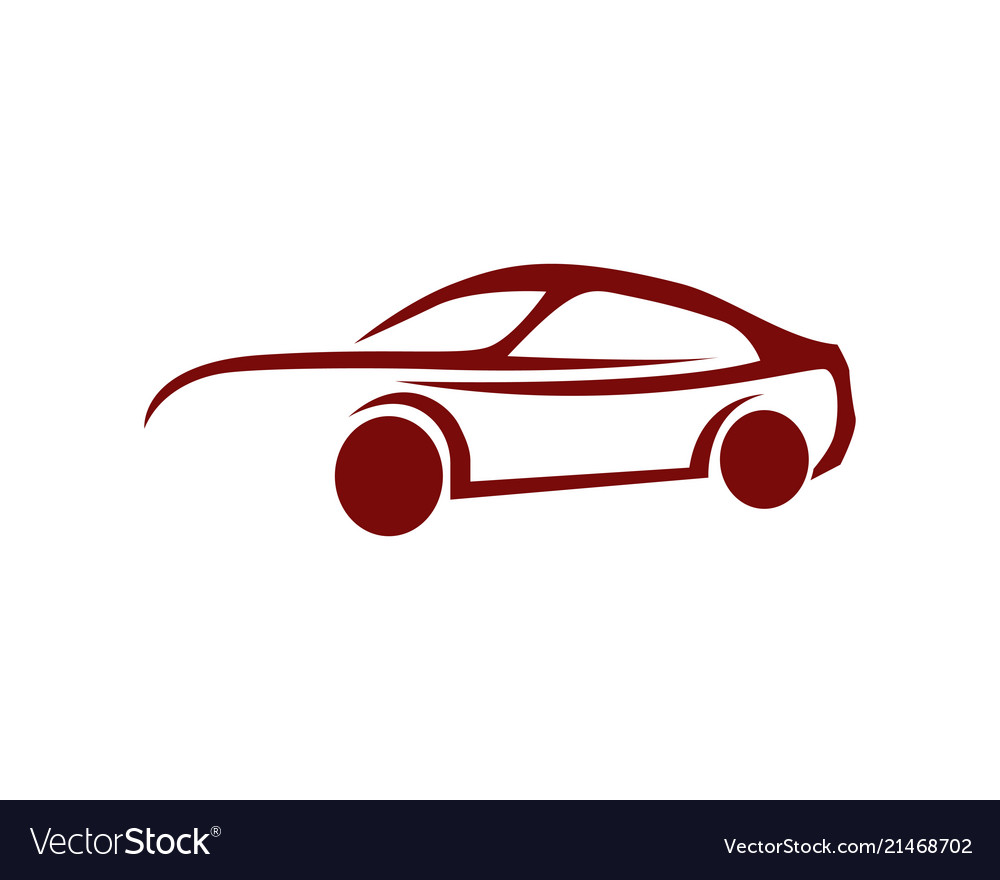 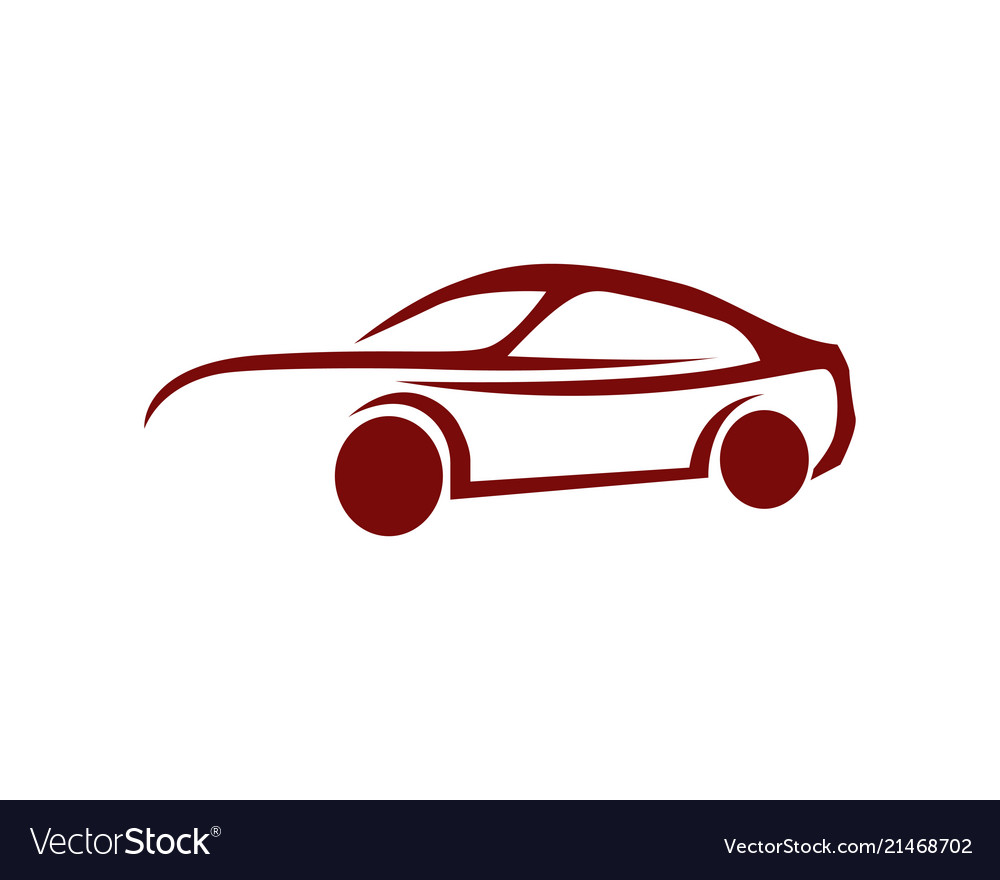 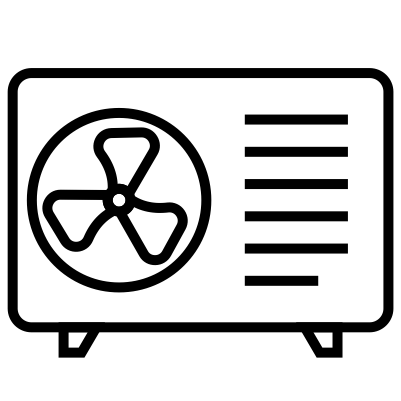 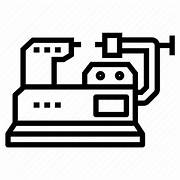 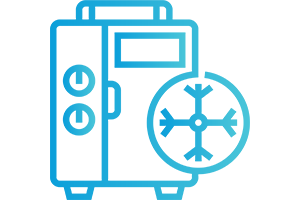 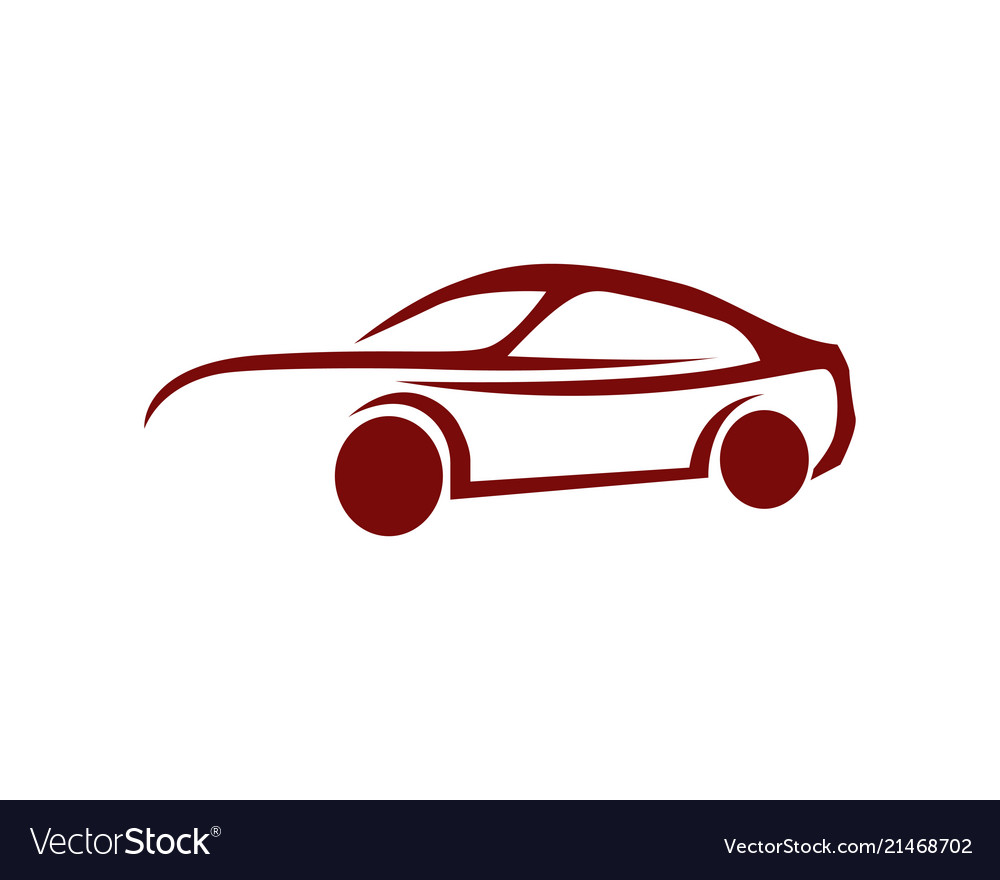 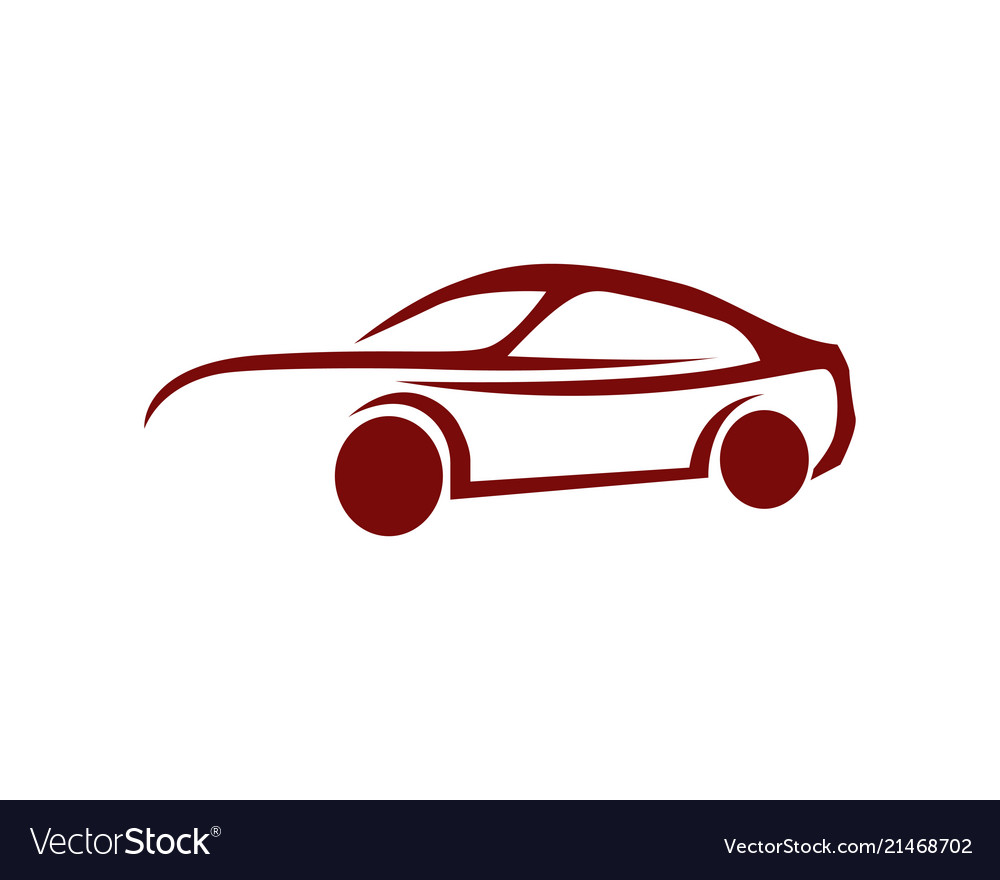 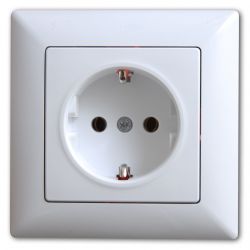 notwendige
energetische Sanierung
Betriebsnetz
Quelle: ISE e.V.
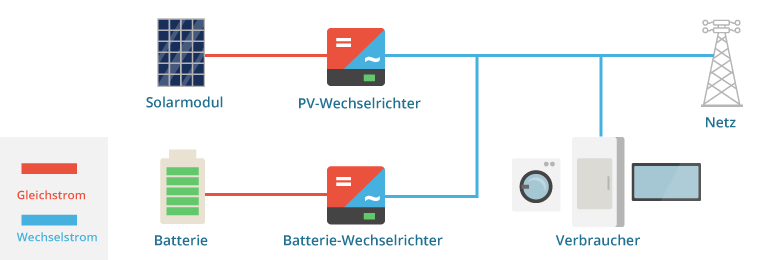 PV auf Dächer/Parkplätze zur Eigenversorgung mit Betriebs-Akku, Überschussstrom ins EVU-Netz
Fossile Wärmeerzeuger durch Erneuerbare (Wärmenetze, Wärmepumpen) ersetzen, mit Wärmequellen koppeln
E-Autos, zukünftig mit bidirektionalem Laden, V2H/G fürs Betriebsnetz und das EVU-Netz
Das Energie-Management-System organisiert das Zusammenspiel von Erzeuger/Speicher und Verbraucher
EE-Maßnahmen sollten mit dem Energieberater bei notwendigen Instandhaltungen geplant werden
Der ProSumer wird bei GHD/Industrie eine optimale Autarkie sicherstellen!
Individualverkehr (7)PV-Anlagen auf großen Parkplätzen
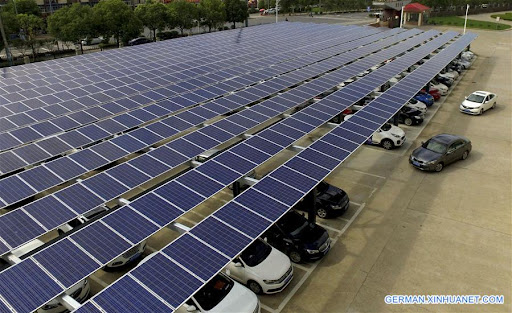 7)
Parkplätze bei Industrie, bei Dienstleistern, im Gewerbe und  bei Discountern bieten sich gerade dazu an mit PV-Anlagen zu überdachen, denn dort können PkW-/LkW-Akkus geladen werden. Überschussstrom wird ins Netz eingespeist.
Hier liegt ein großes Potenzial für Klimaschutz und Energiewende !
Öffentlicher Personennah-/fernverkehr (ÖPNV/ÖPFV)
Straße, Schiene
heute
2040
Umstieg auf
Diesel
Diesel
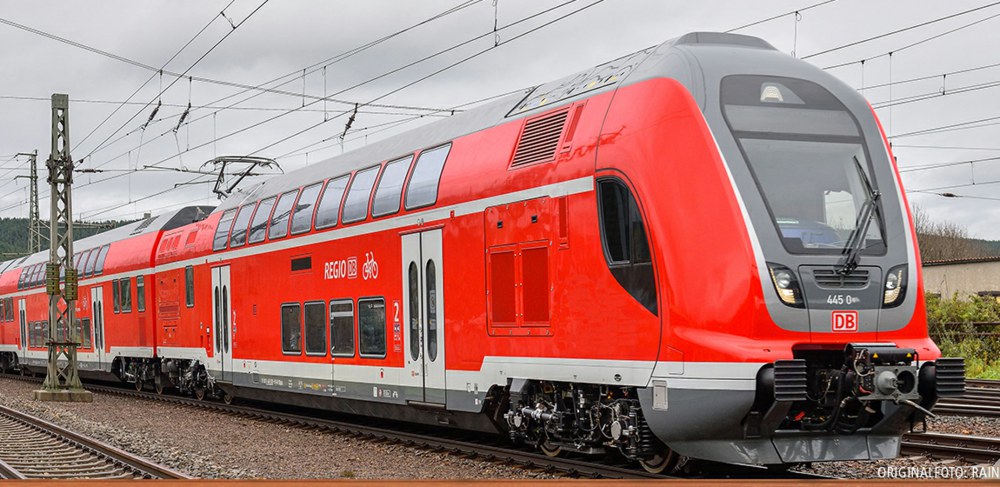 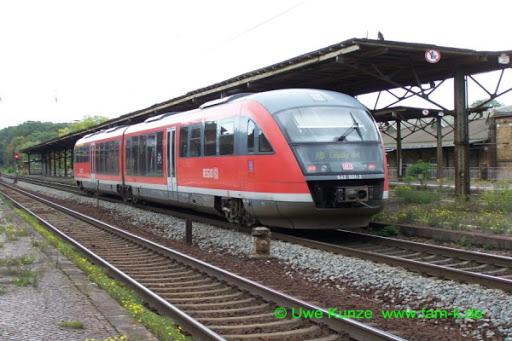 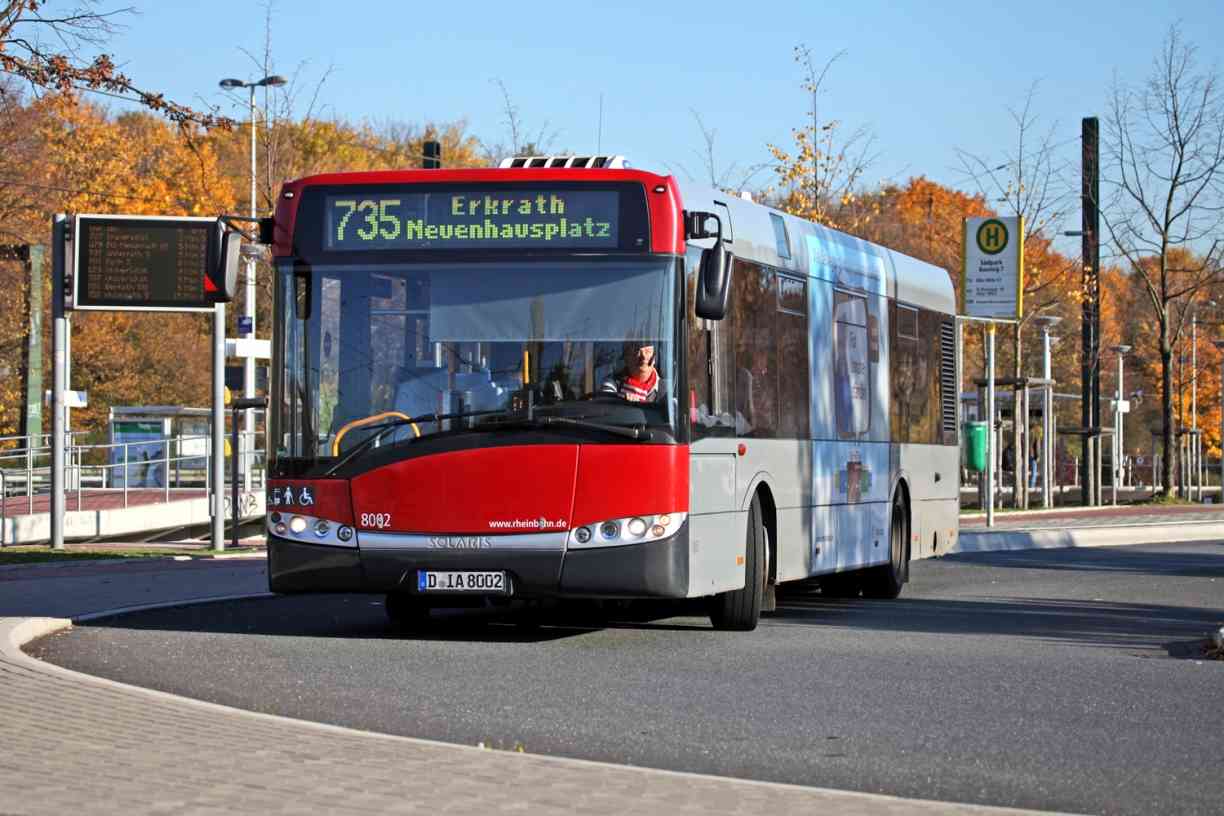 E-Lok
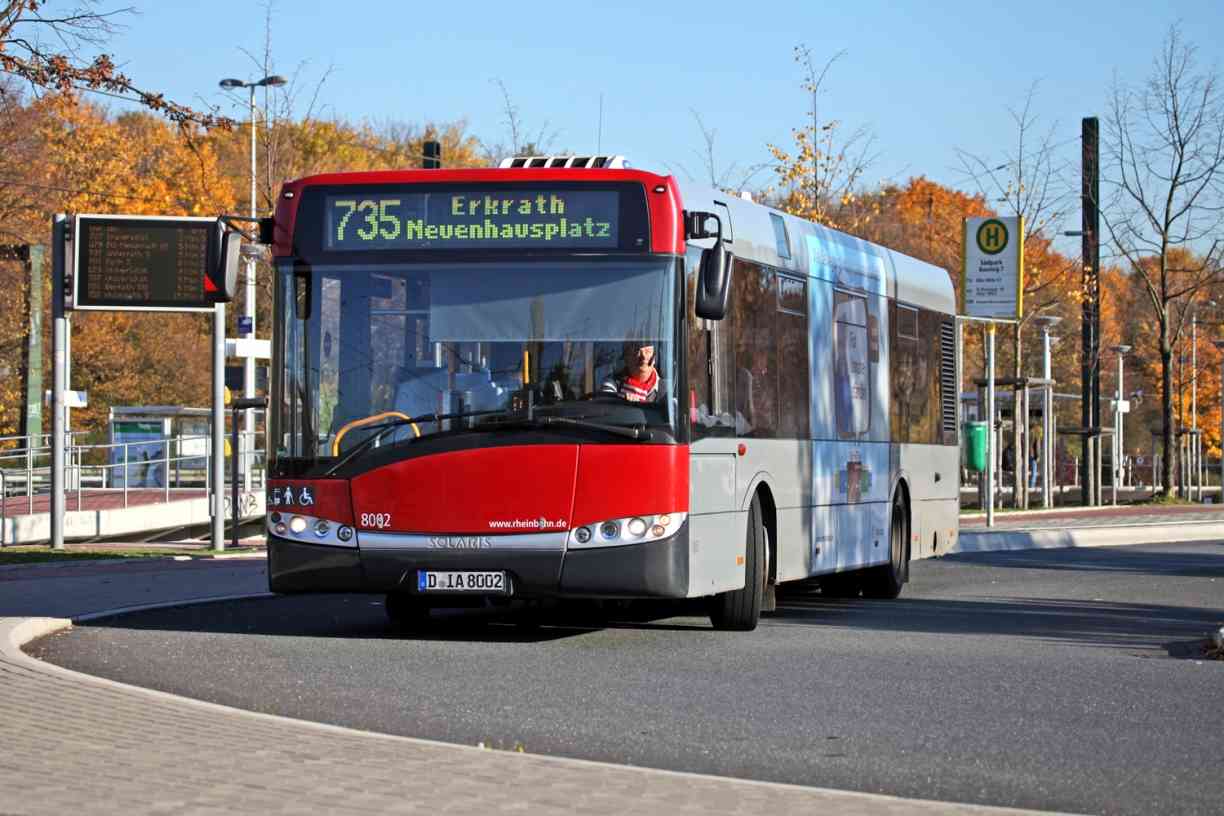 Elektrifizierung
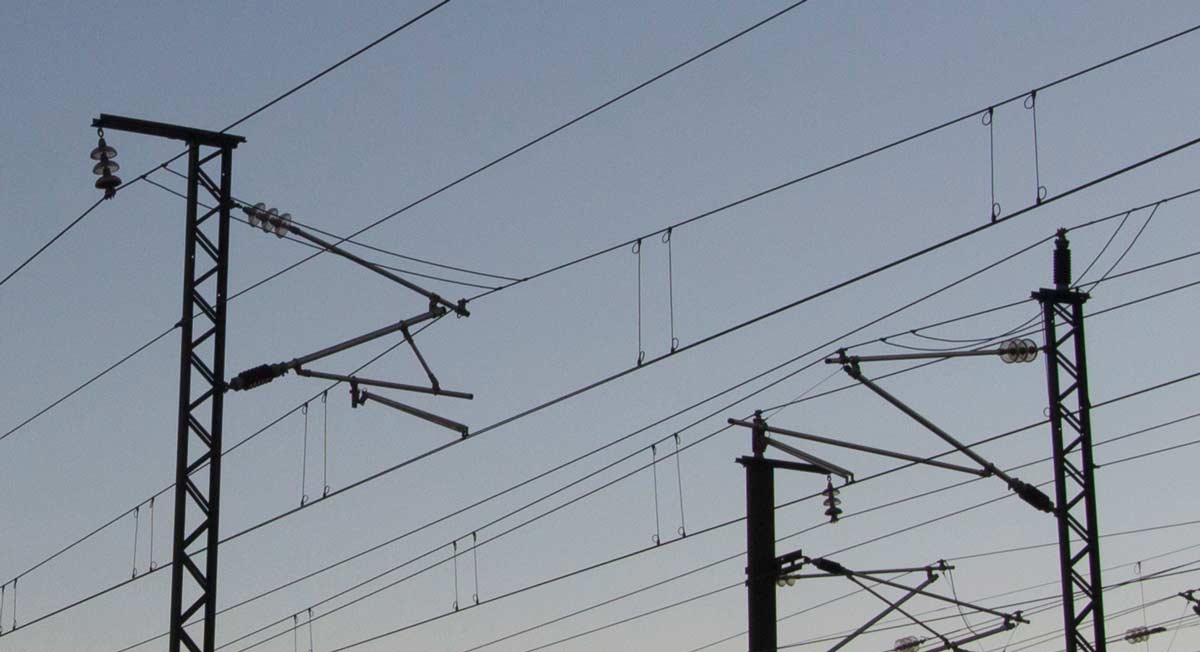 Umstieg auf
Akku-Hybrid
Akku
Quelle: ISE e.V.
Home-Office als eine „normale Arbeitsmöglichkeit“ in Arbeitsgesetz einführen
Dort wo es geht, Besprechungen per Video-Konferenzen organisieren (spart Zeit, Geld, CO2)
Umstieg vom Verbrenner auf E-Antrieb mit Akku: Wirkungsgradverbesserung von 20% (Diesel) auf 64% (Akku) bzw. 95% (Oberleitung)
Durch den kostenlosen ÖPNV (steuerfinanziert) wird die Akzeptanz drastisch erhöht und große Mengen CO2 eingespart
Elektrifizierung des ÖPNV/ÖPNFV reduziert Lärm und Emissionen
ÖPNV ist Haupttransportmittel in der Stadt, UND im ländlichen Raum!
GüterverkehrStraße, Schiene
heute
2040
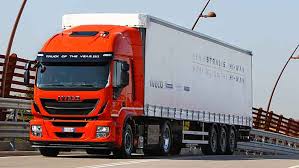 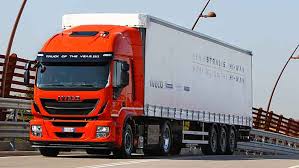 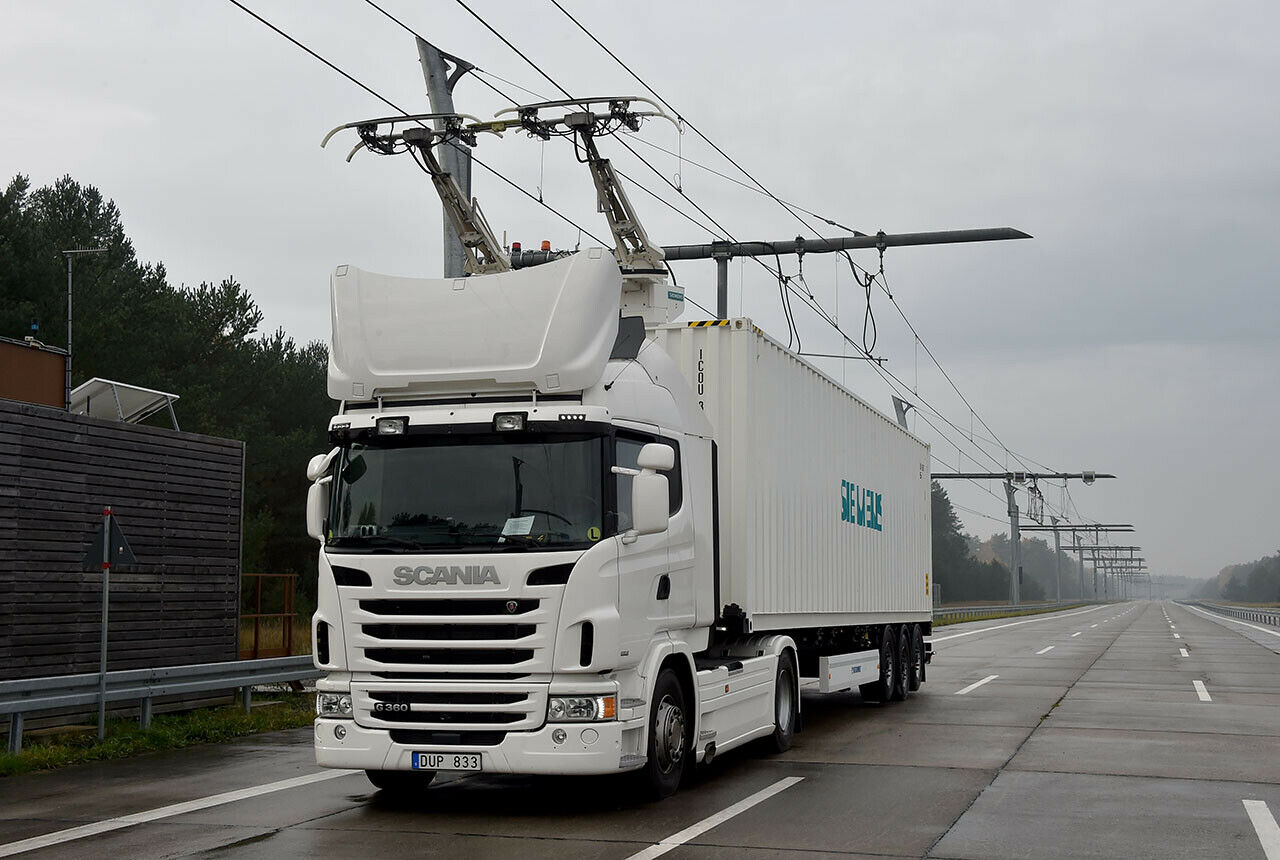 Diesel
Umstieg auf
Akku
Akku-Hybrid
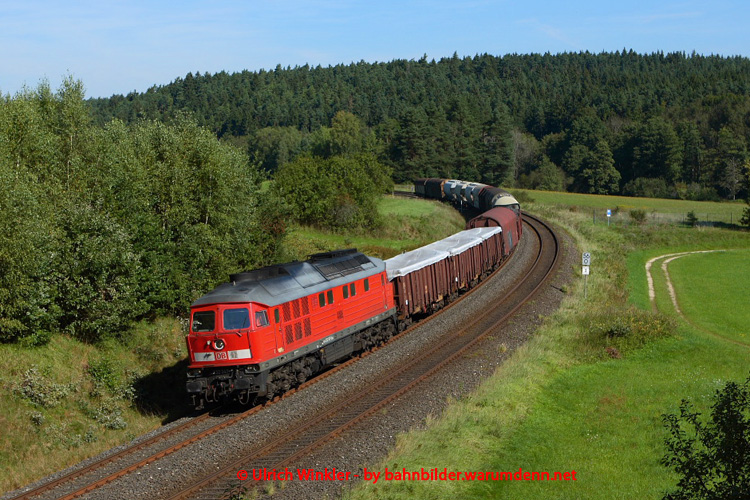 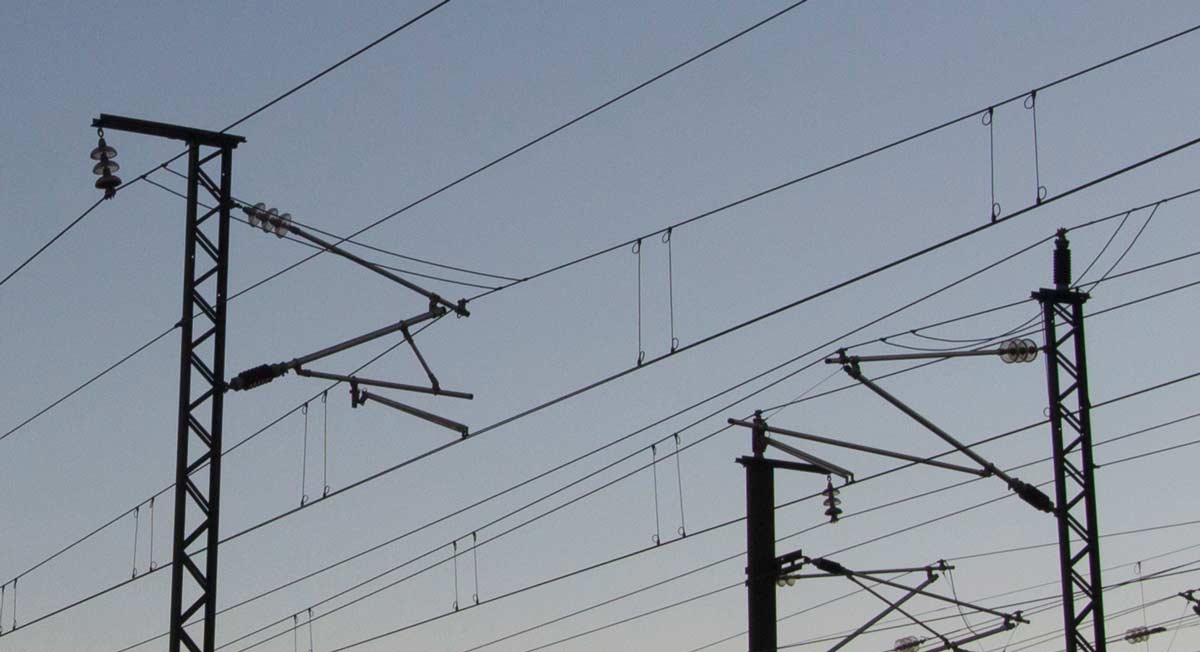 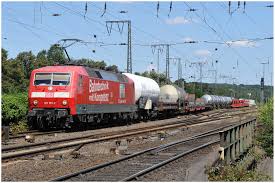 E-Lok
Umstieg auf
Akku-Hybrid
Diesel
Elektrifizierung
Quelle: ISE e.V.
Güter, die überall hergestellt werden können, sollten nur verbrauchernah transportiert werden.
Umstieg vom Verbrenner auf E-Antrieb mit Akku: Wirkungsgradverbesserung von 20% (Diesel) auf 64% (Akku) bzw. 95% (Oberleitung)
Der Güterverkehr sollte möglichst auf die Schiene verlegt werden
Vernetzung von Schiene und Straße muss deutlich verbessert werden (z.B. Containerumschlag)
Hier ist ein hohes Einsparpotenzial zu erwarten
Autobahntrassen als Energietrassen nutzen
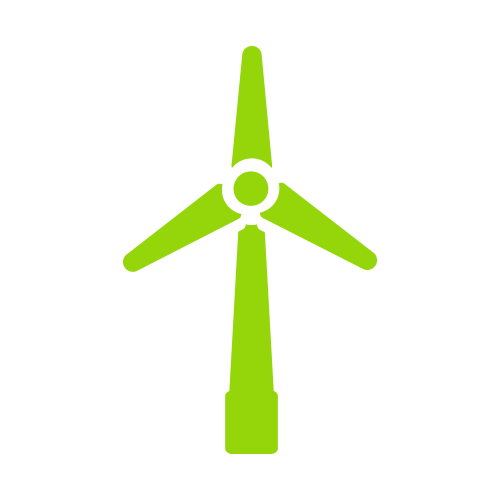 1. Windräder an beiden Seiten der Autobahn aufstellen, Atlas über Potenziale erforderlich     Abstandsflächen zur Besiedlung nutzen
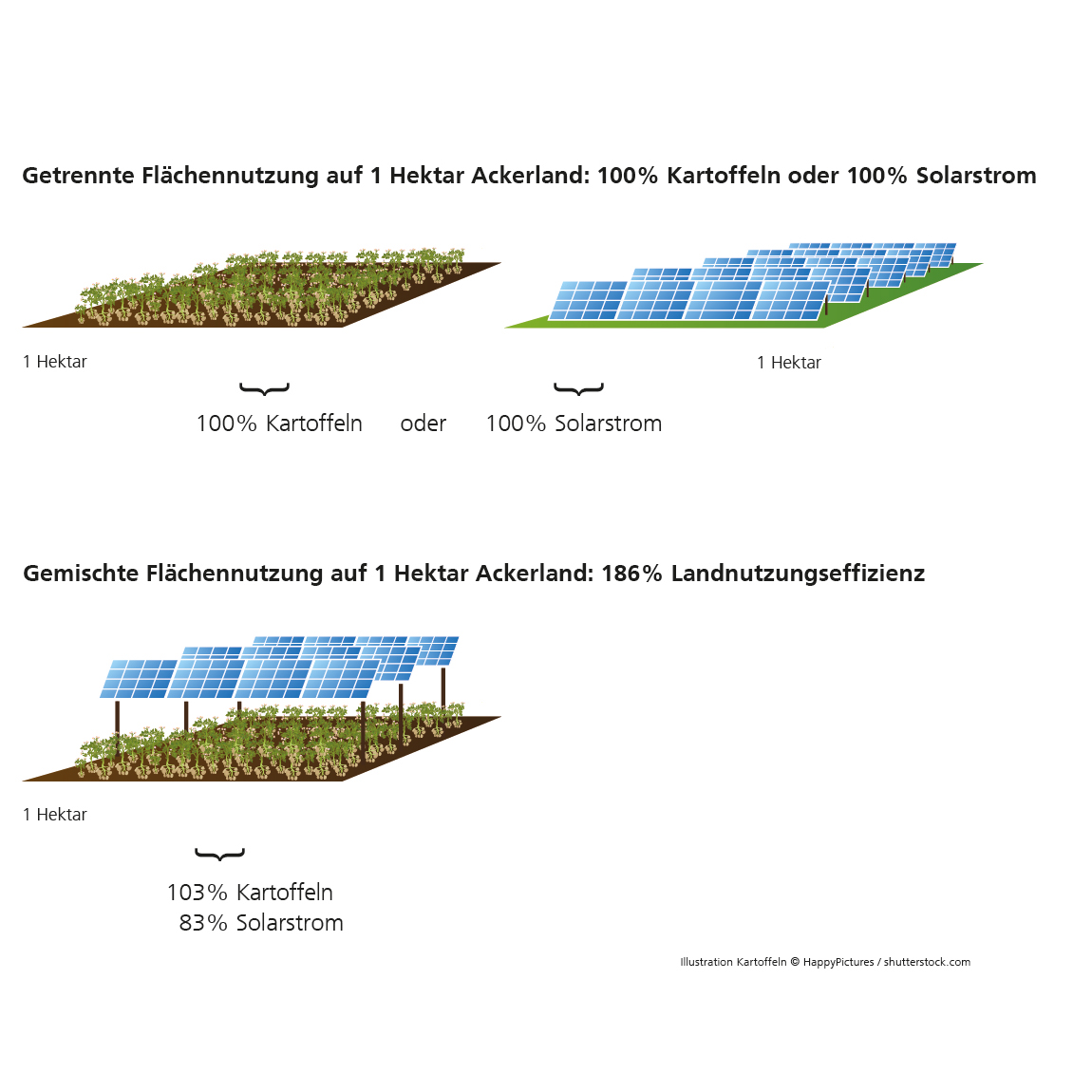 2.  PV-Freiflächen/AGRI-PV an beiden Seiten der Autobahn aufstellen     Infrastruktur der Windräder nutzen
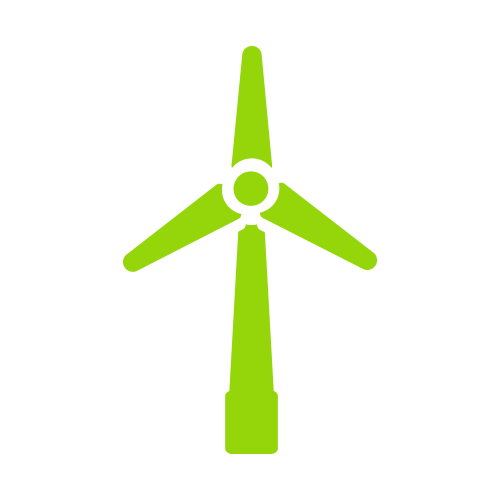 3. Geeignete Autobahnspuren mit PV überdecken (406 km²)     Strom erzeugen und Asphalt schützen, Lärmschutz
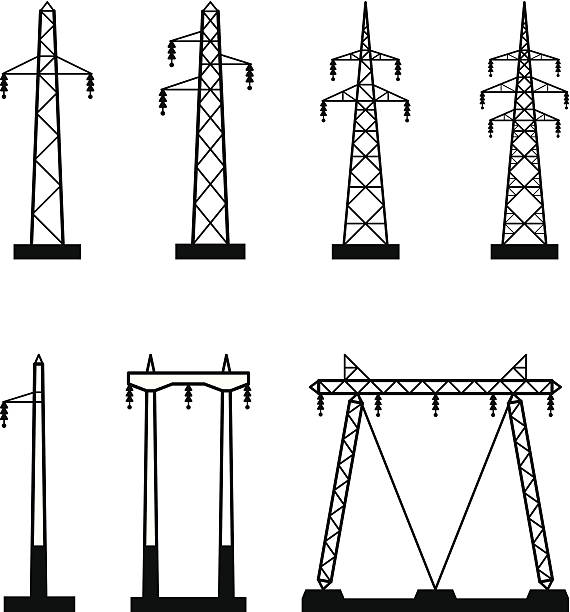 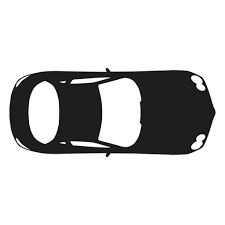 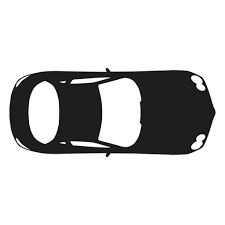 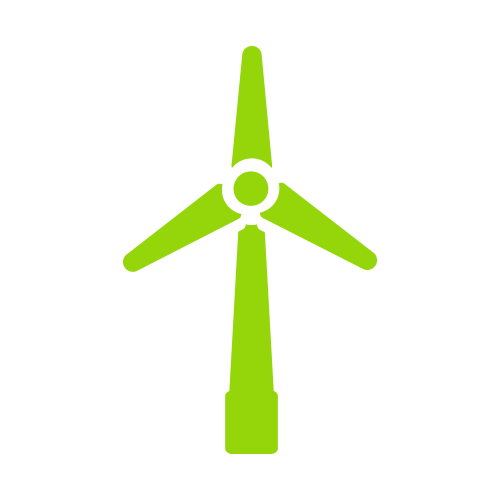 4. PV-Gerüst mit Oberleitung für LkWs ergänzen     PV-Gerüst vielfältig nutzbar machen
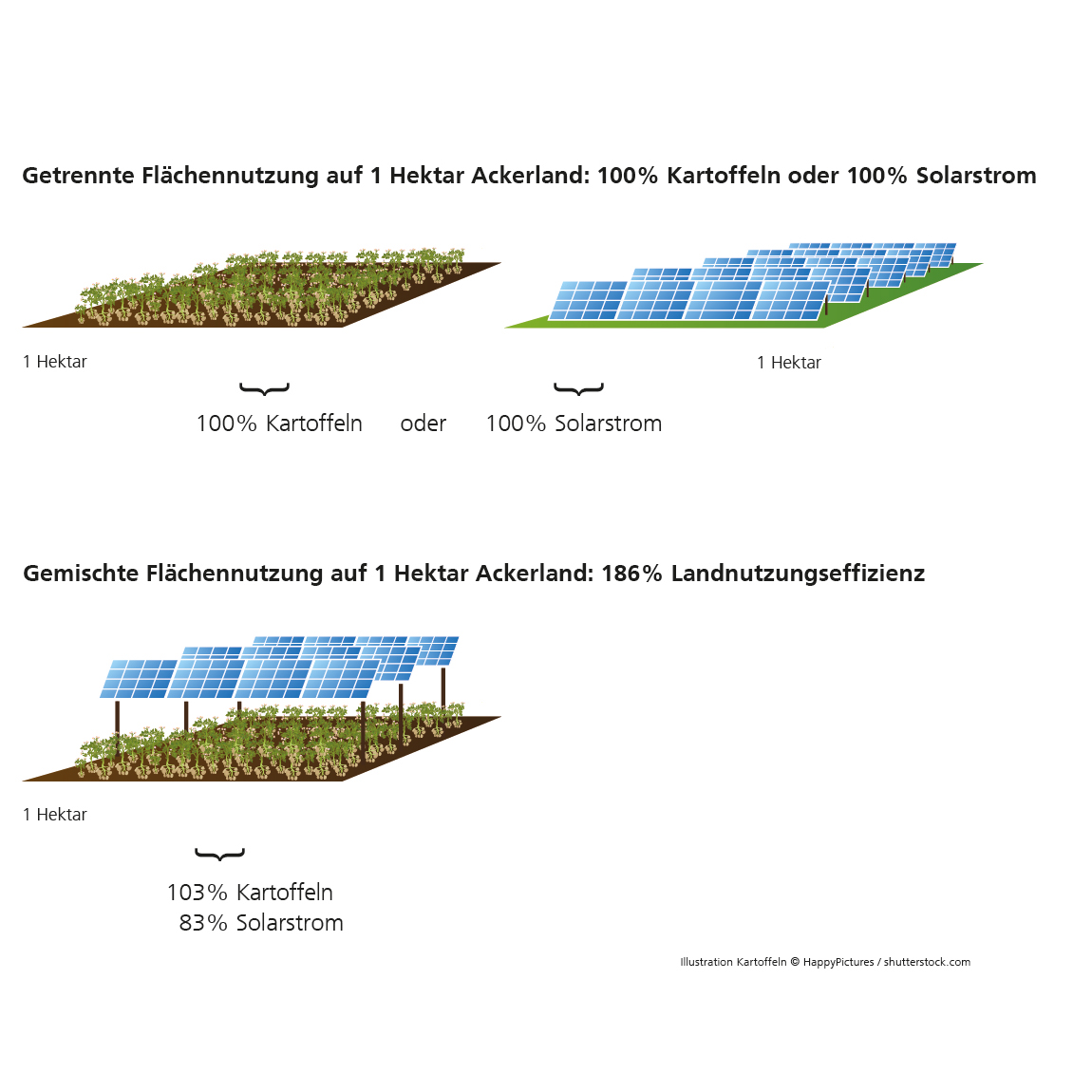 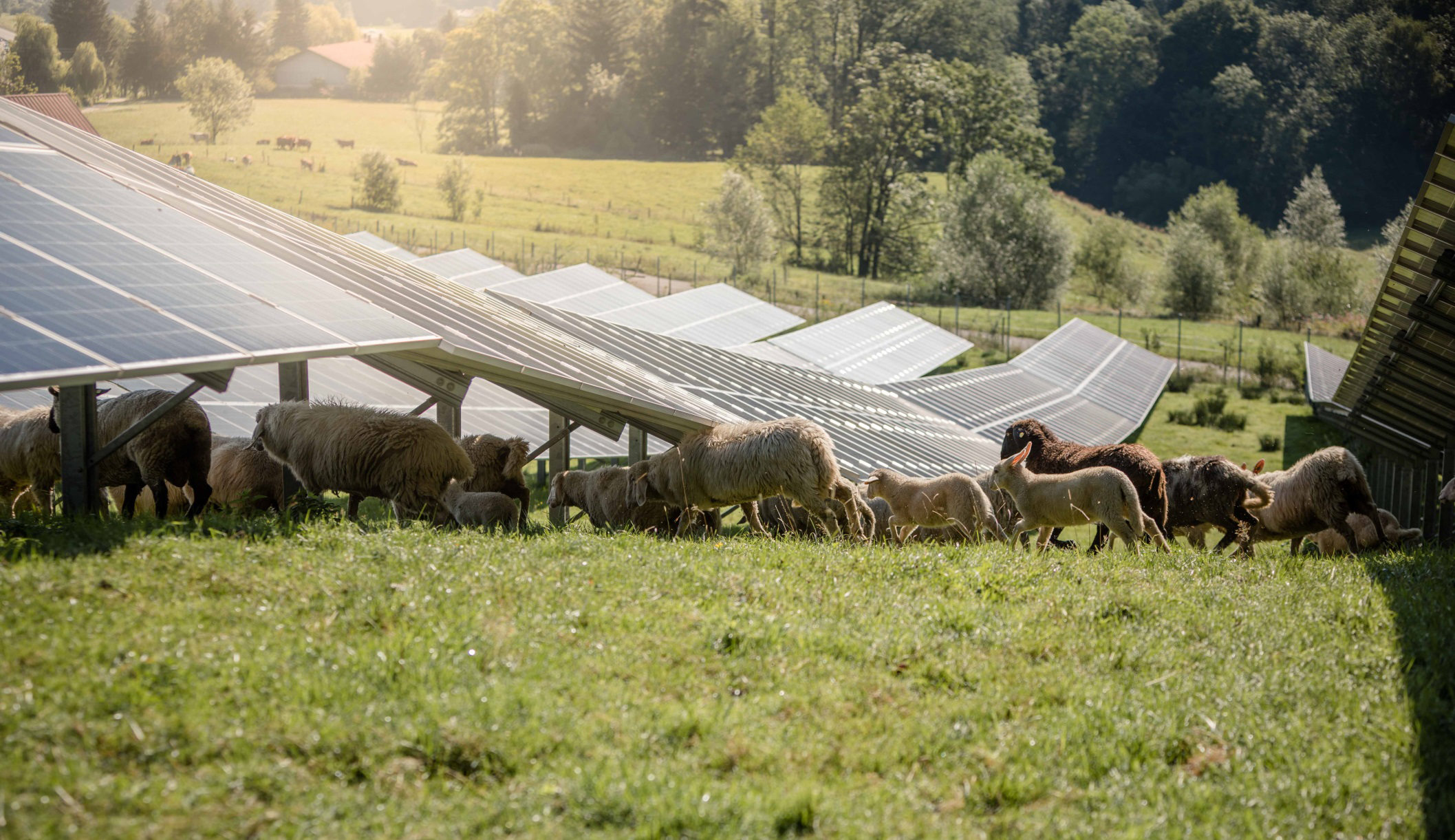 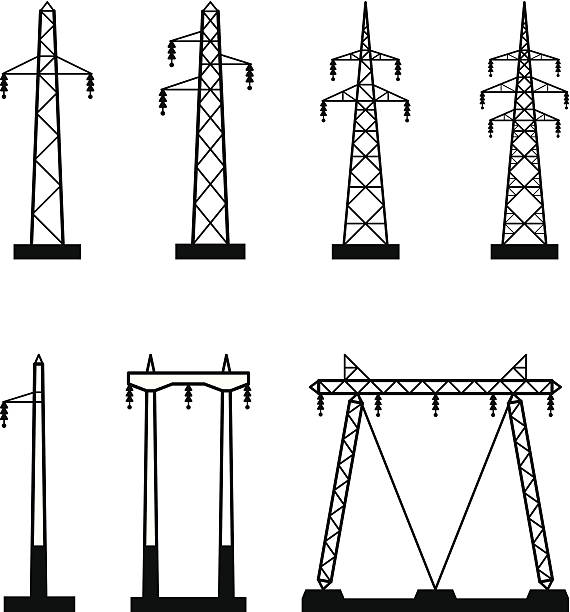 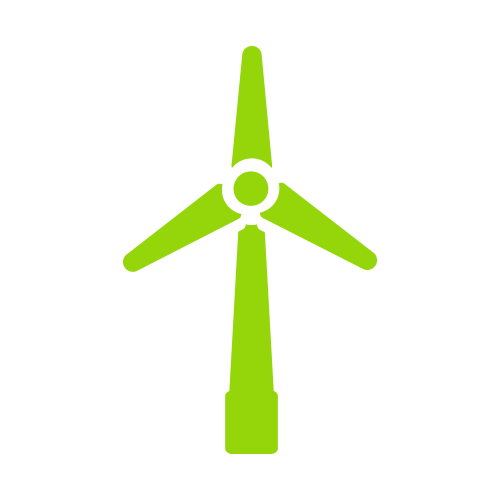 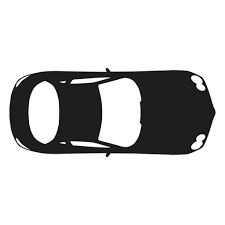 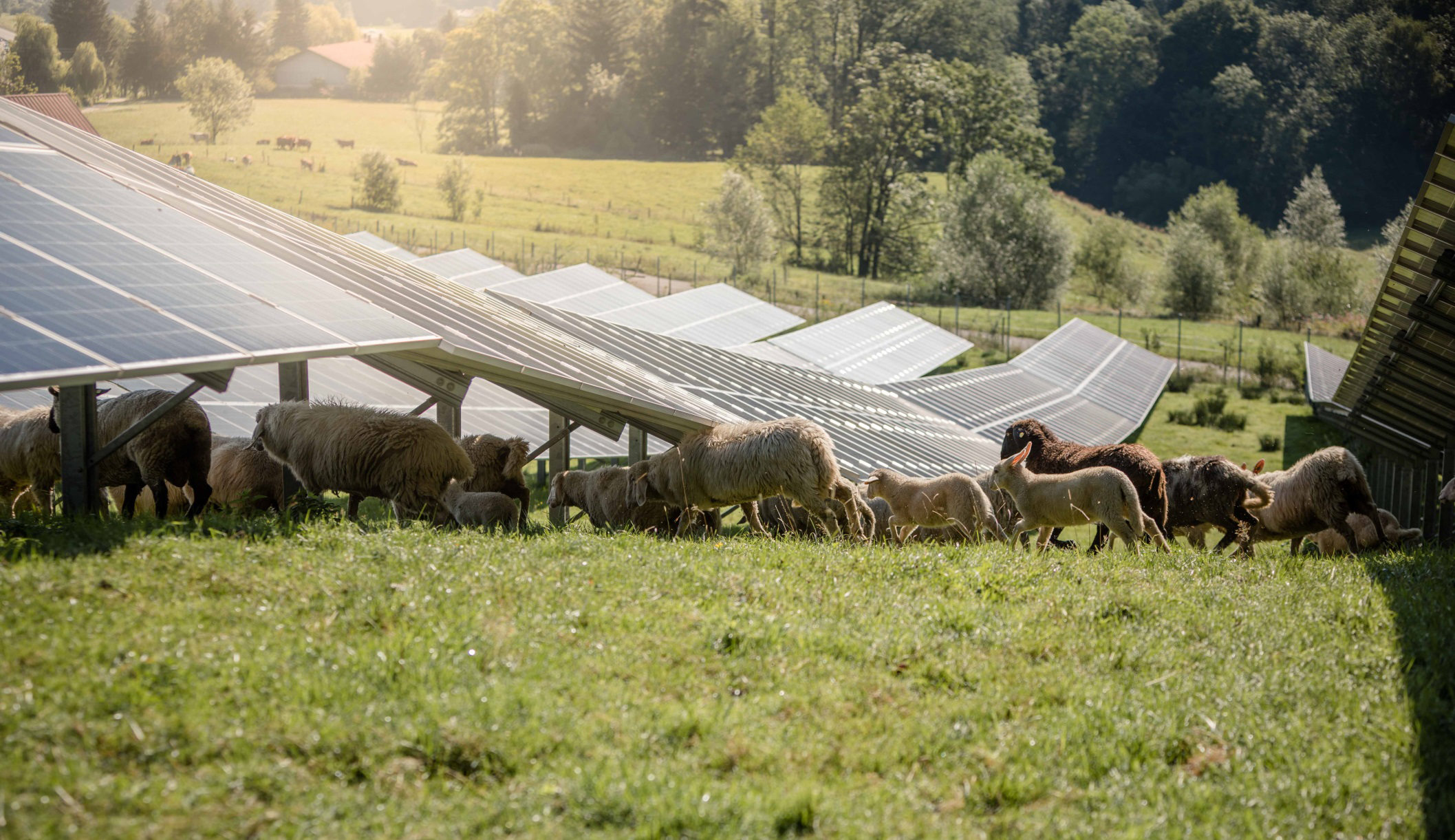 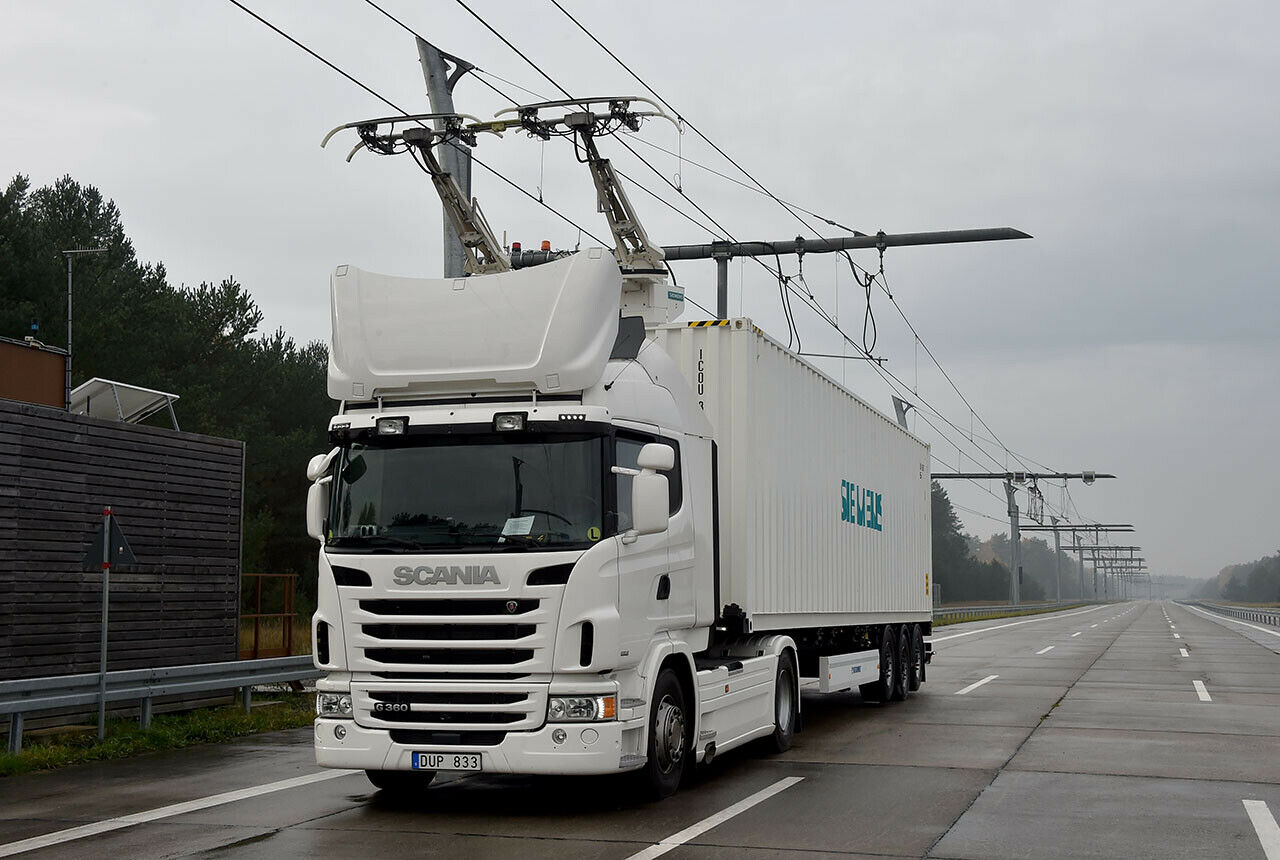 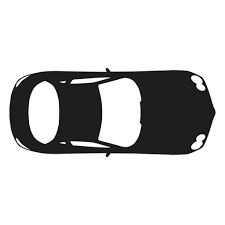 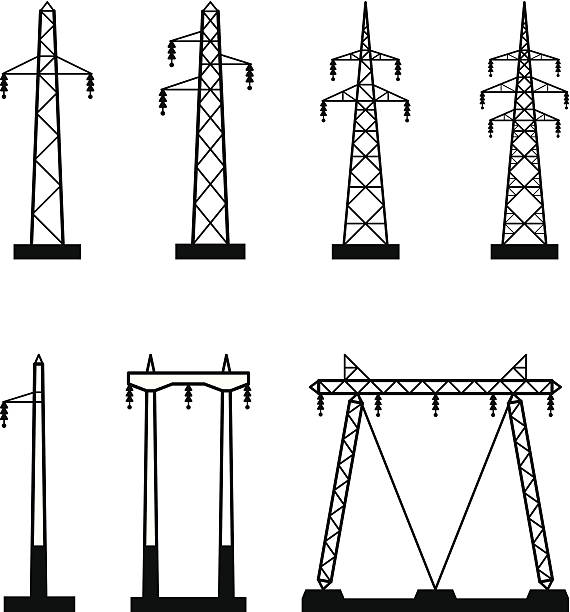 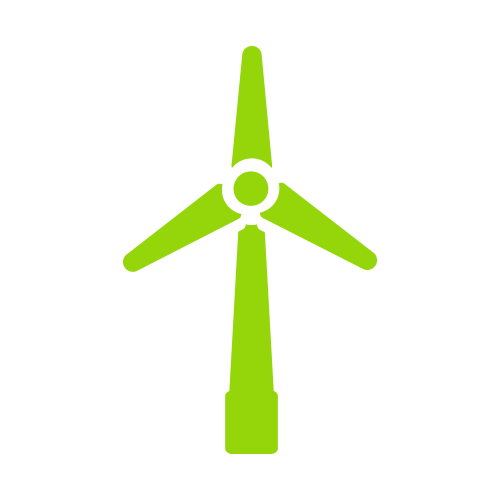 Quelle: ISE e.V.
5. Neubau von Hochspannungsleitungen an Autobahnen platzieren     Energietrassen bündeln und vervollständigen
Autobahntrassen maximal synergetisch nutzen, „Nebenwirkungen“ zusammenlegen!Wo könnte eine Pilotanlage gebaut werden? In der Südpfalz?
[Speaker Notes: Die Energiewende hat mehrere Dimensionen:
- ökologische
- klimatische
- wirtschaftliche
Sicherheitstechnische
Wir kaufen die fossilen Energieträger aus Staaten, die es mit den Menschenrechten nicht so ernst nehmen. Saudi-Arabien z.B. kauft mit den Öl-Dollars Waffen (auch von uns) um diese dann bei ihren Konflikten einzusetzen. Mit all den Folgen, die wir täglich im Fernsehen beobachten können.Wollen wir das?]
So könnte es aussehen, das Solardach für die Autobahn (1)
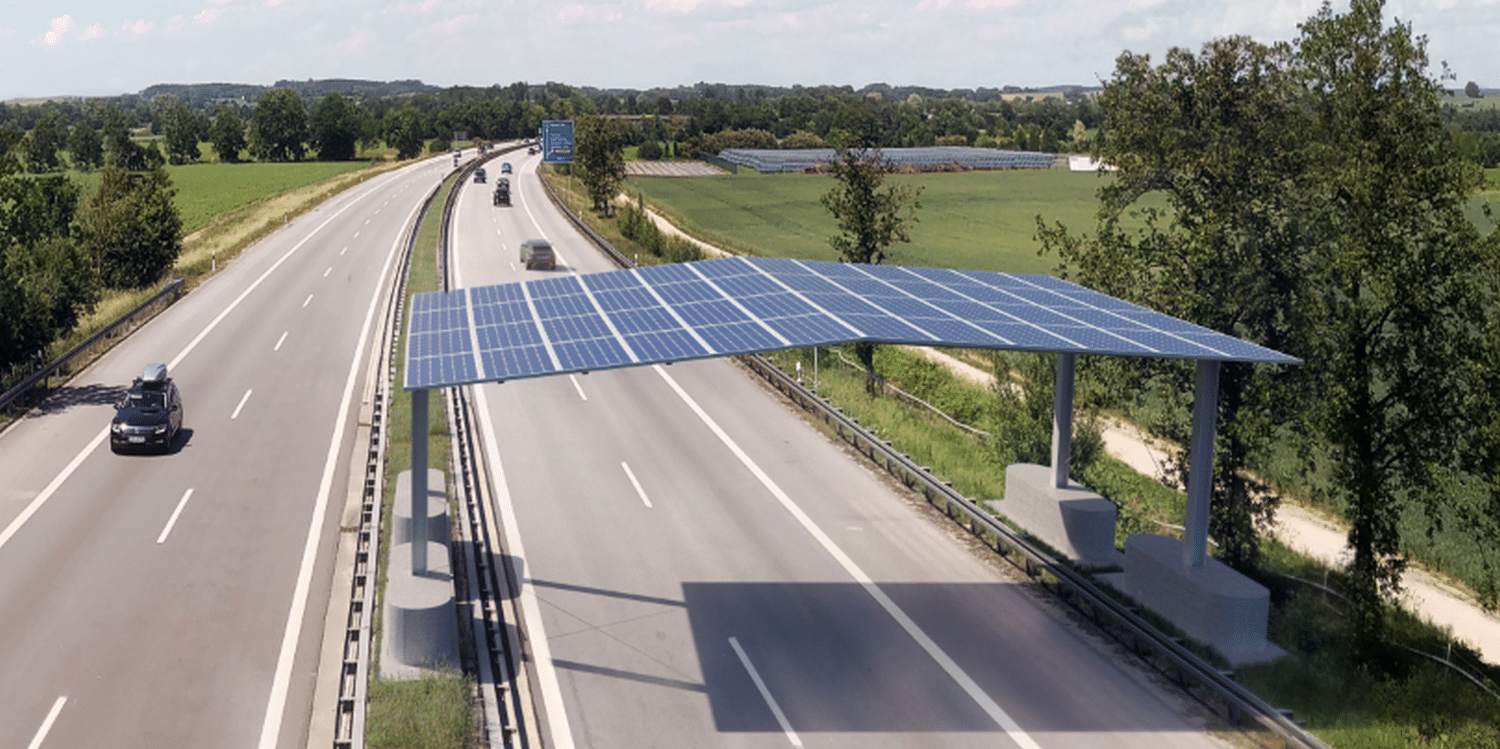 Quelle: pv magazine vom 26.05.2021,  „Fraunhofer ISE und Partner erproben Photovoltaik-Dach über der Autobahn“
Auf der A 81 bei der Rastanlage Hegau-Ost (Bodensee) wird eine Pilotanlage gebaut
[Speaker Notes: Die Energiewende hat mehrere Dimensionen:
- ökologische
- klimatische
- wirtschaftliche
Sicherheitstechnische
Wir kaufen die fossilen Energieträger aus Staaten, die es mit den Menschenrechten nicht so ernst nehmen. Saudi-Arabien z.B. kauft mit den Öl-Dollars Waffen (auch von uns) um diese dann bei ihren Konflikten einzusetzen. Mit all den Folgen, die wir täglich im Fernsehen beobachten können.Wollen wir das?]
So könnte es aussehen, das Solardach für die Autobahn (2)
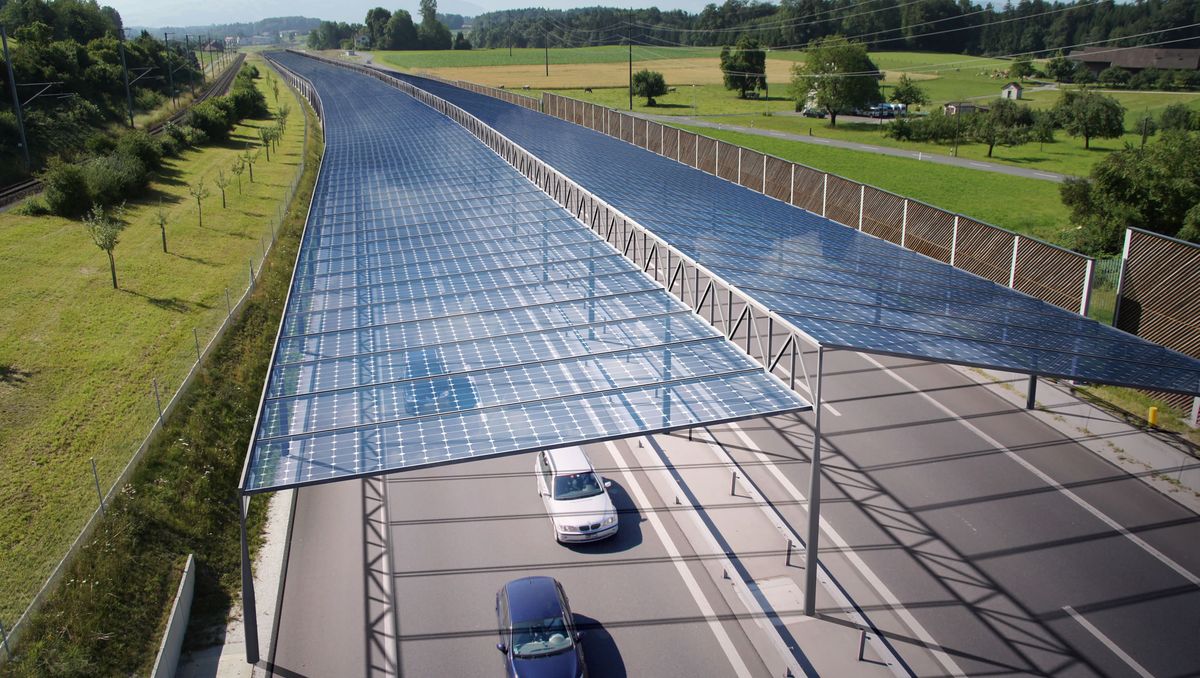 8)
AIT (Foto: LABOR3 Architektur GmbH), kofinanziert durch das BMDV
Quelle: x) Quellenliste
In Österreich wird eine Pilotanlage gebaut!
[Speaker Notes: Die Energiewende hat mehrere Dimensionen:
- ökologische
- klimatische
- wirtschaftliche
Sicherheitstechnische
Wir kaufen die fossilen Energieträger aus Staaten, die es mit den Menschenrechten nicht so ernst nehmen. Saudi-Arabien z.B. kauft mit den Öl-Dollars Waffen (auch von uns) um diese dann bei ihren Konflikten einzusetzen. Mit all den Folgen, die wir täglich im Fernsehen beobachten können.Wollen wir das?]
So könnte es aussehen, das Solardach für die Autobahn (3)mit Windrädern
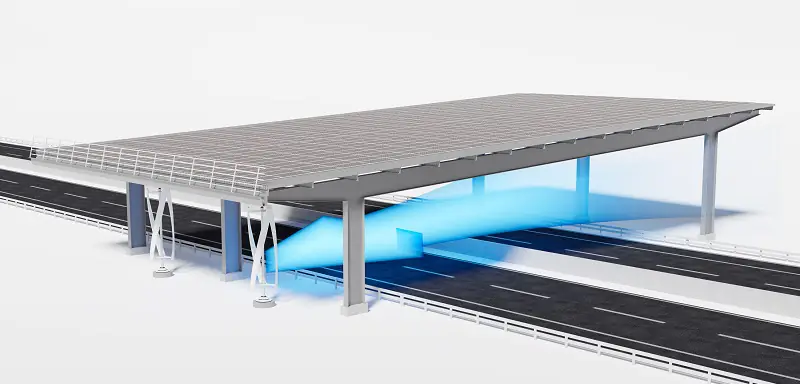 9)
Quelle: x) Quellenliste
In der Schweiz wird auch eine Pilotanlage gebaut!
[Speaker Notes: Die Energiewende hat mehrere Dimensionen:
- ökologische
- klimatische
- wirtschaftliche
Sicherheitstechnische
Wir kaufen die fossilen Energieträger aus Staaten, die es mit den Menschenrechten nicht so ernst nehmen. Saudi-Arabien z.B. kauft mit den Öl-Dollars Waffen (auch von uns) um diese dann bei ihren Konflikten einzusetzen. Mit all den Folgen, die wir täglich im Fernsehen beobachten können.Wollen wir das?]
Schiffsverkehr (1)Binnenschifffahrt: Personen, Güter
heute
2040
Akku
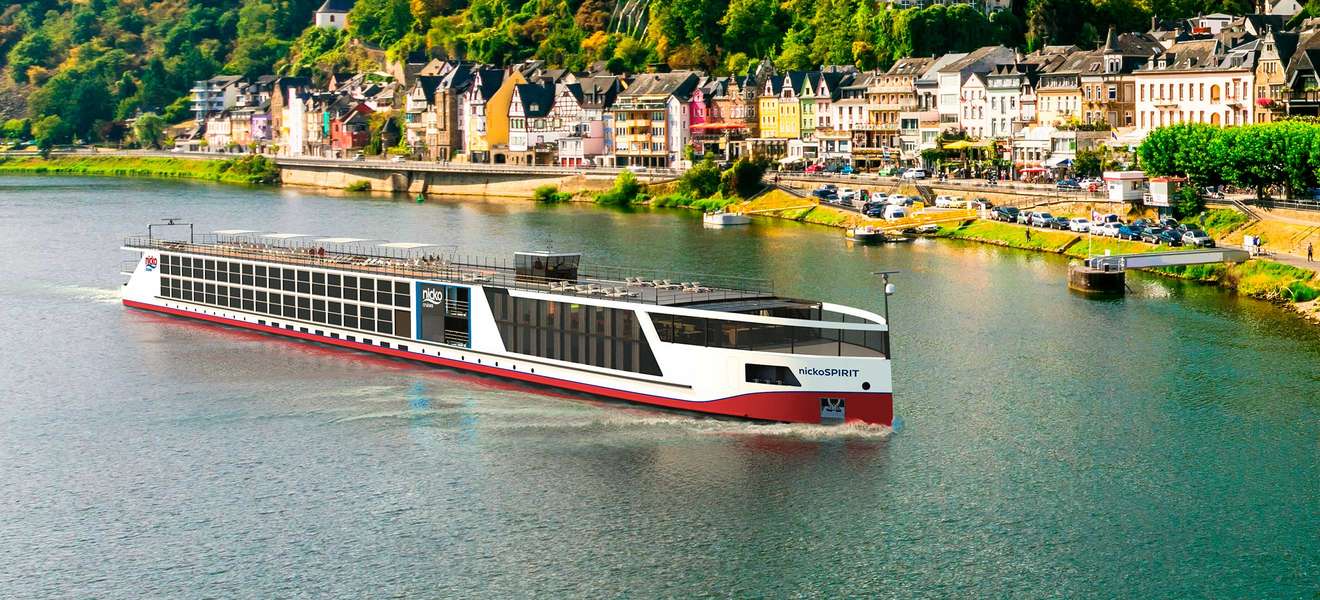 Personen
Umstieg auf
Akku, H2
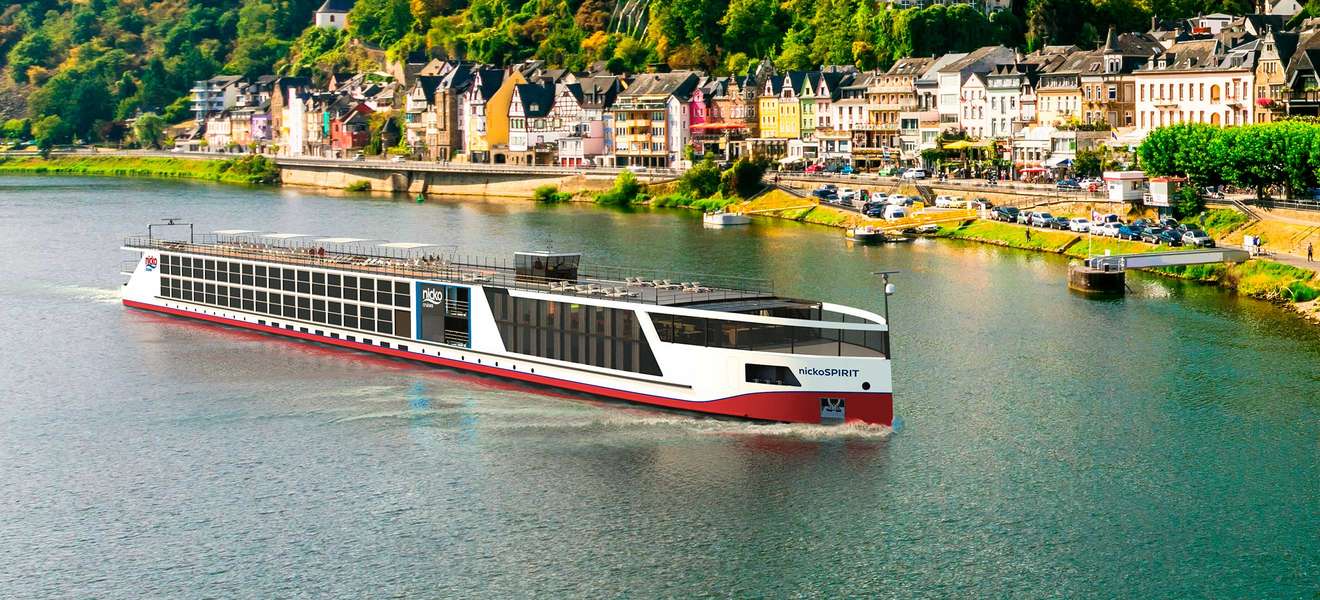 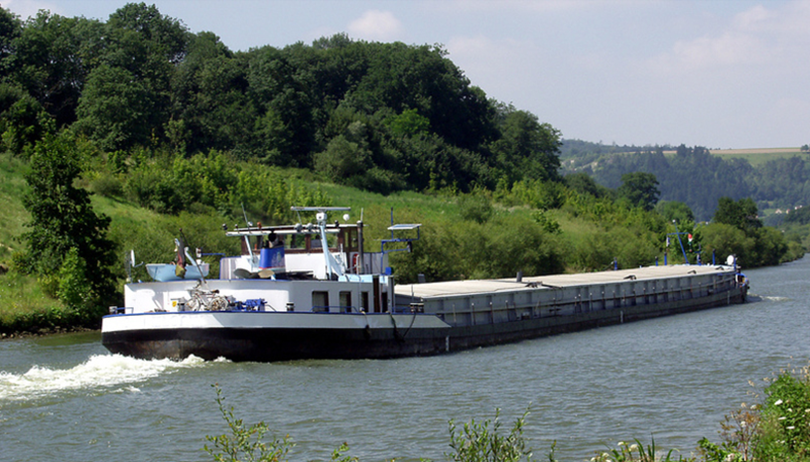 Diesel
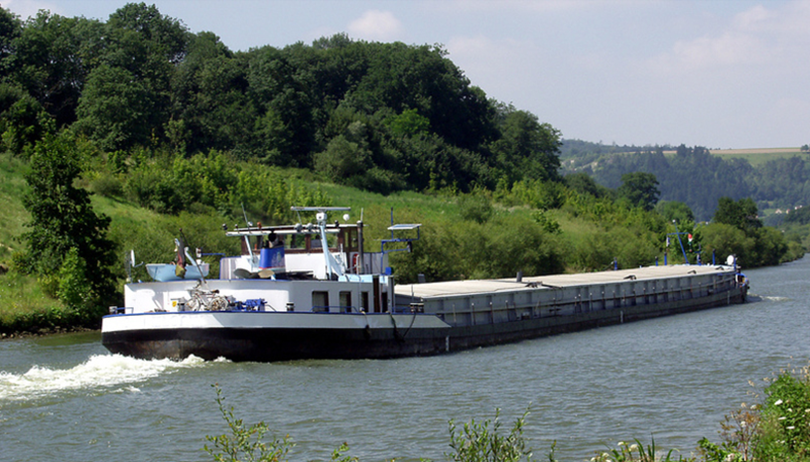 Diesel
Güter
Diesel
Umstieg auf
Akku
Akku, H2
Quelle: ISE e.V.
Güter, die überall hergestellt werden können, sollten nur verbrauchernah transportiert werden.
Umstieg vom Verbrenner auf E-Antrieb mit Akku: Wirkungsgradverbesserung von 20% (Diesel) auf 64% (Akku)
Verbesserung der Vernetzung von Schiffsverkehr, Schiene und Straße (z.B. Containerumschlag)
Auch die Binnenschifffahrt muss fossilfrei werden!
Schiffsverkehr (2)Hochseeschifffahrt: Personen, Güter
heute
2040
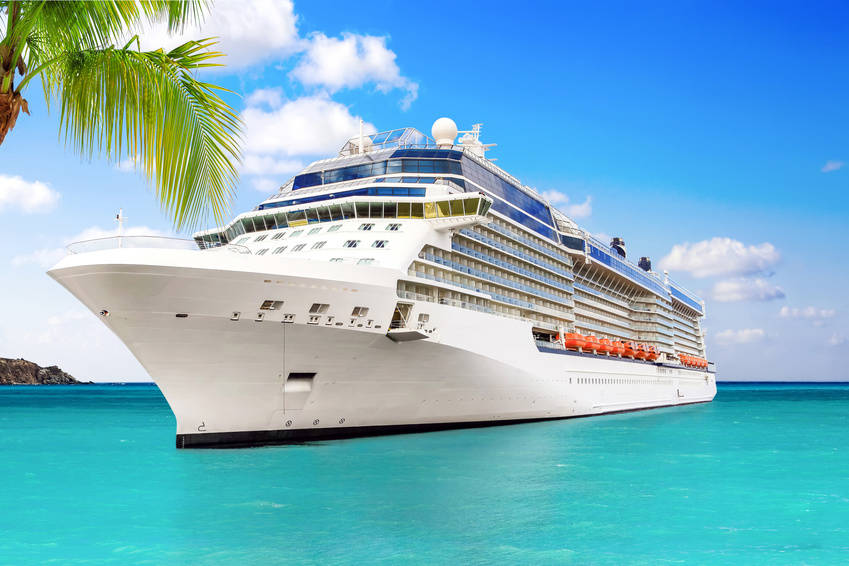 Schweröl
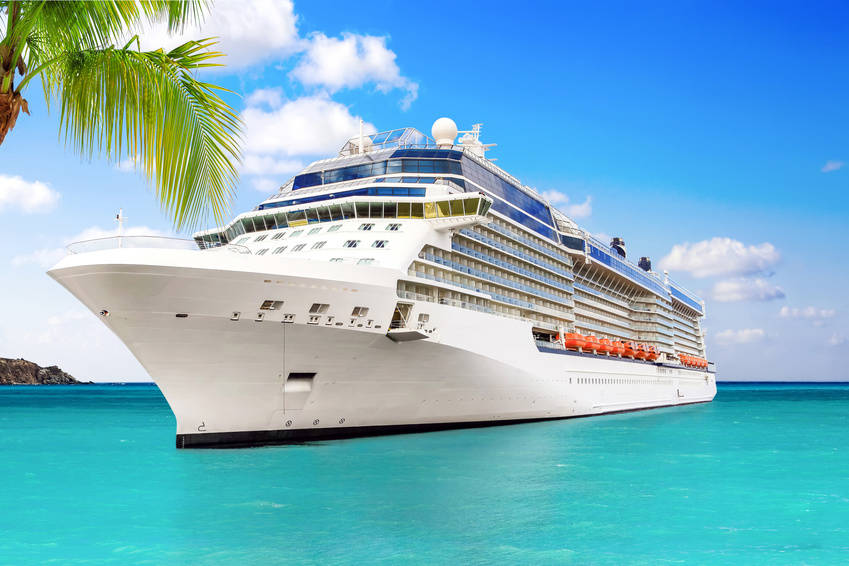 Umstieg auf
Personen
H2, NH3,SynFuel
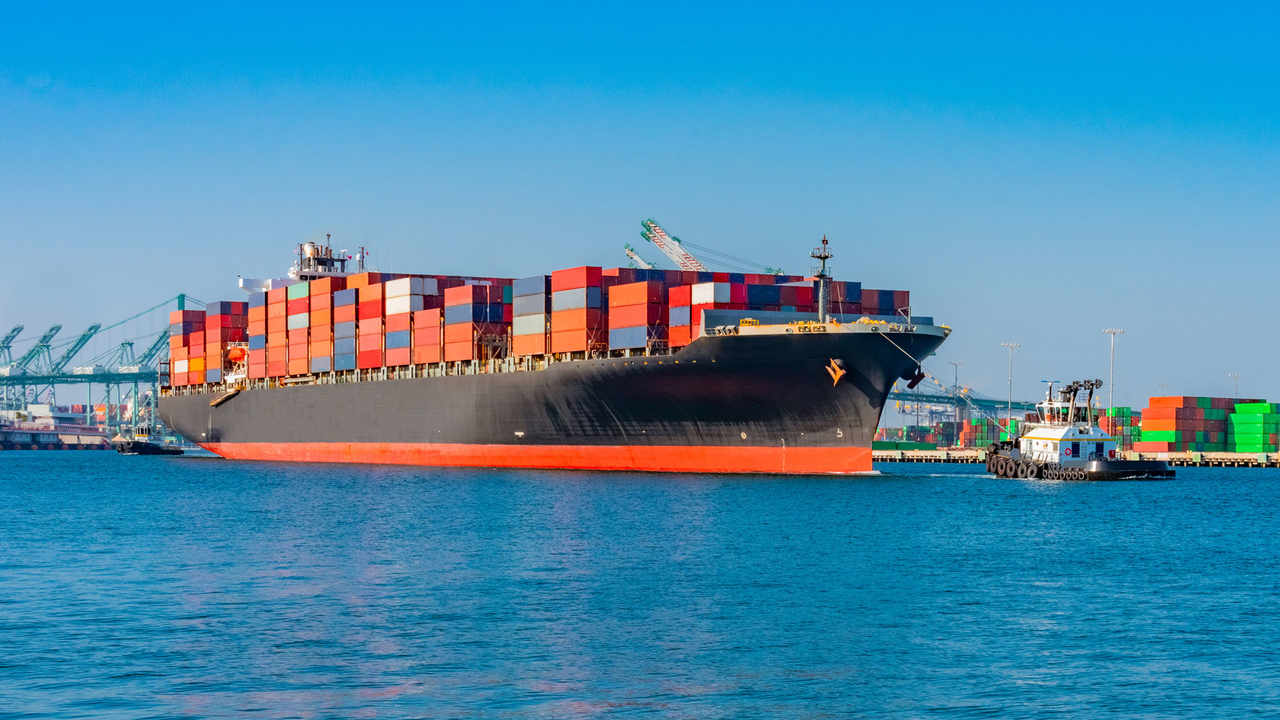 H2, NH3,SynFuel
Umstieg auf
Güter
Quelle: ISE e.V.
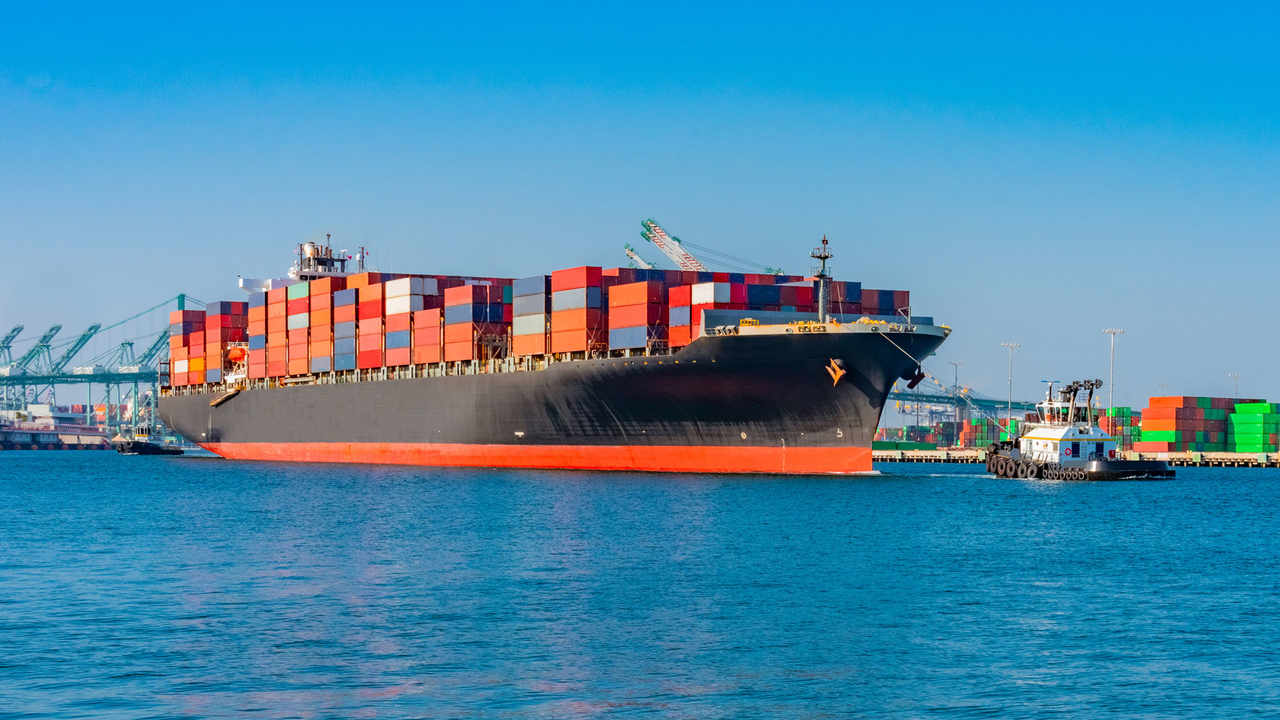 Schweröl
Güter, die überall hergestellt werden können, sollten nur verbrauchernah transportiert werdenAuf Erdbeeren an Weihnachten sollte verzichtet werden!  Saisonale heimische Früchte.
Hochseeschiffe müssen in Häfen mit Landstrom versorgt werden!
Verbesserung der Vernetzung von Schiffsverkehr, Schiene und Straße (z.B. Containerumschlag)
Schweröl und andere fossile Brennstoffe, müssen in der Hochseeschifffahrt zum Tabu werden!
Luftverkehr (1)Kurzstrecken
heute
2040
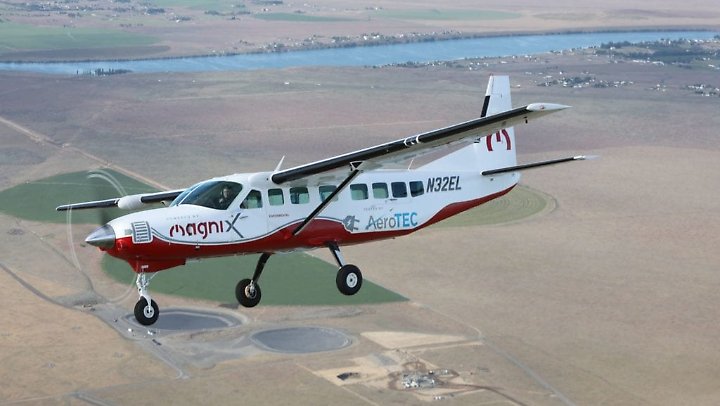 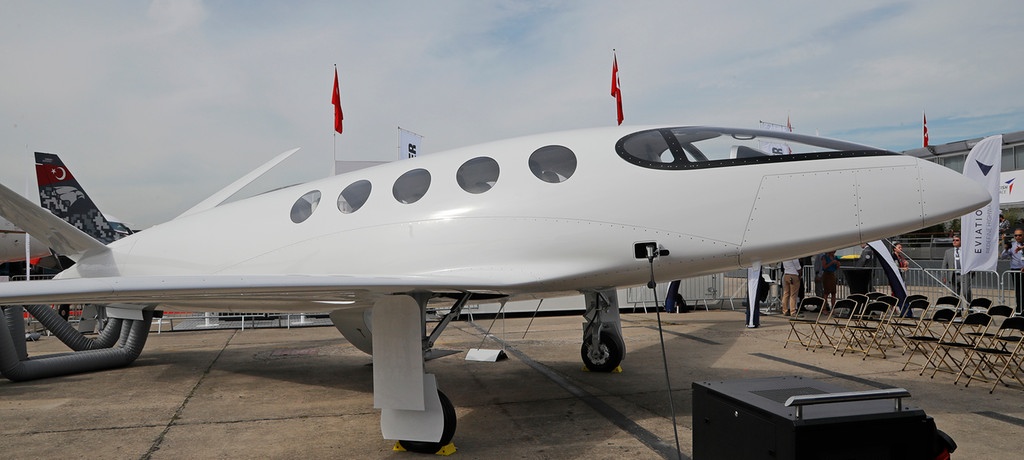 Städteverbindung D
Umstieg auf
Benzin
Akku
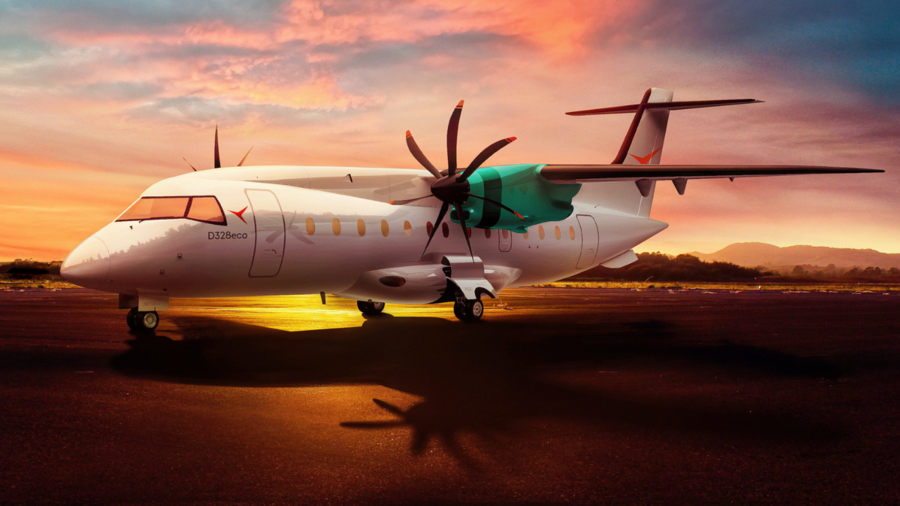 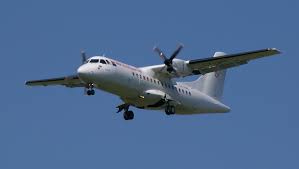 Umstieg auf
Städteverbindung EU
Akku
Kerosin
Quelle: ISE e.V.
Im innerdeutschen Bereich sollte vollständig auf die Bahn umgestiegen werden!
Auch im europäischen Bereich <1000 km sollte vollständig auf die Bahn umgestiegen werden!
Kurzstreckenflüge sollten der Notfallrettung vorbehalten sein!
Luftverkehr (2)Mittel- und Langstrecken: Personen, Güter
heute
2040
Kerosin
Kerosin
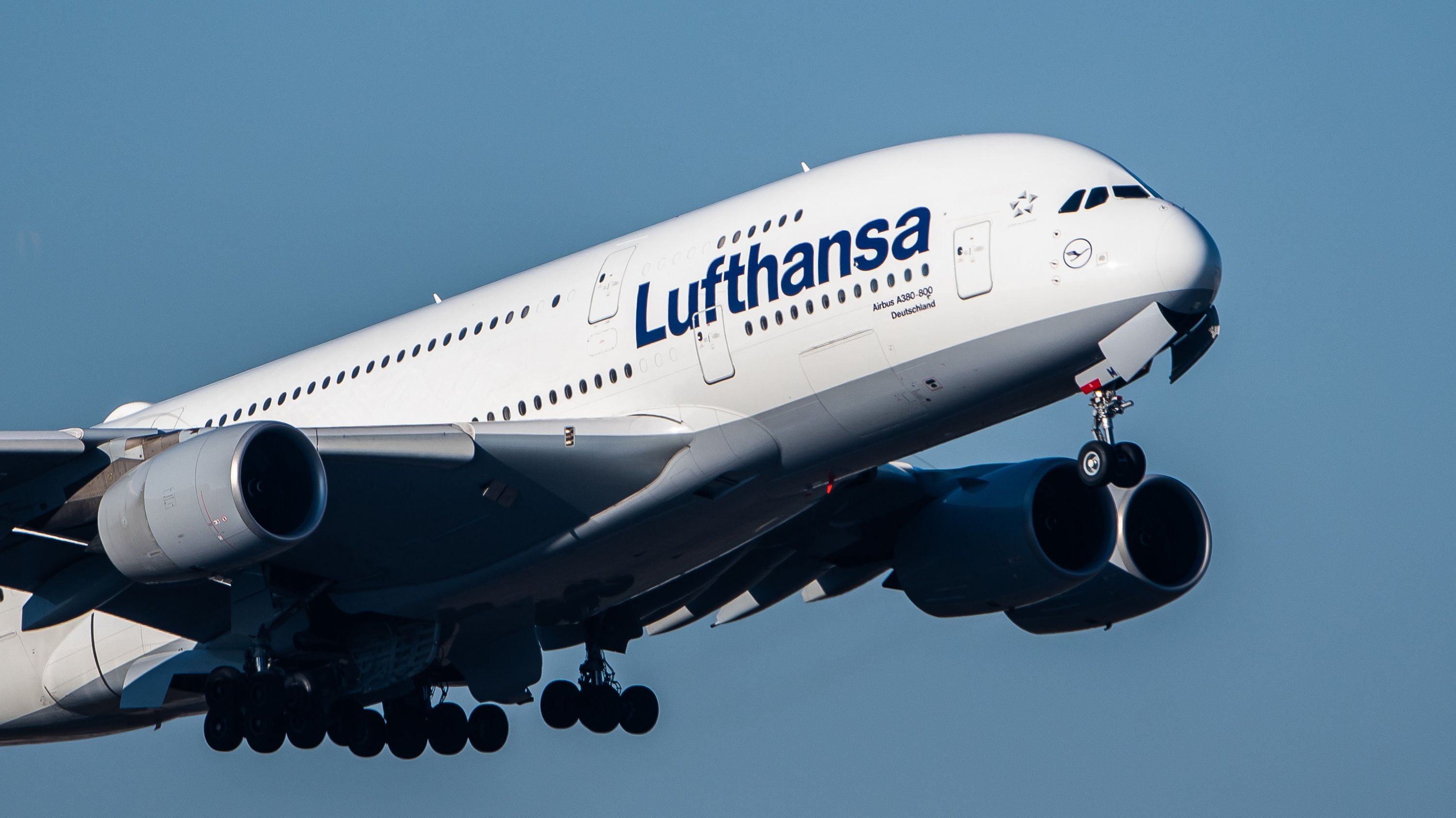 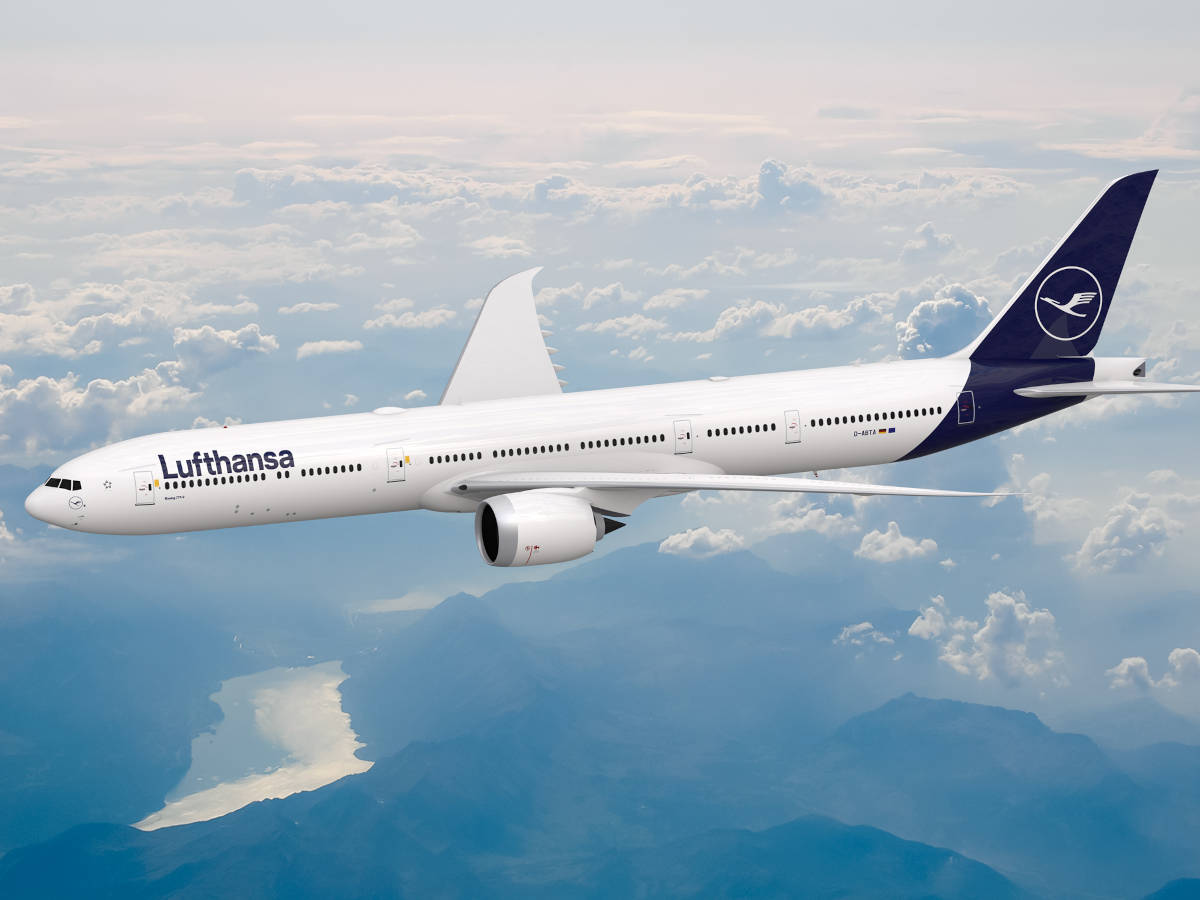 H2, SynFuel
Personen
Umstieg auf
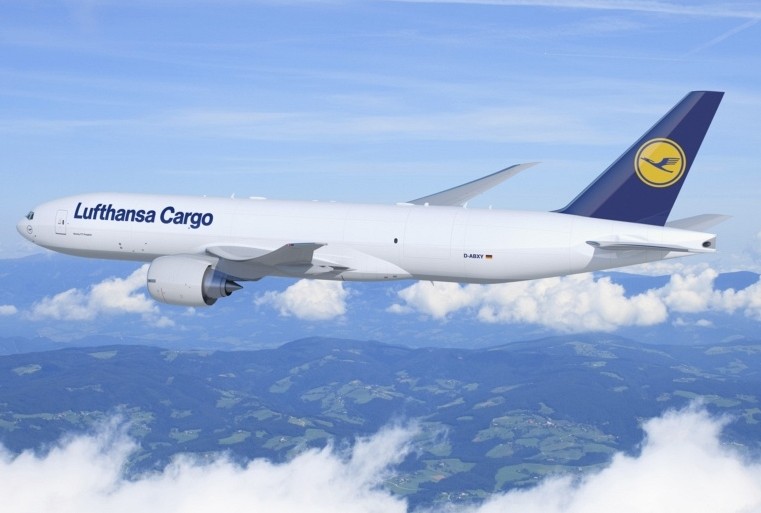 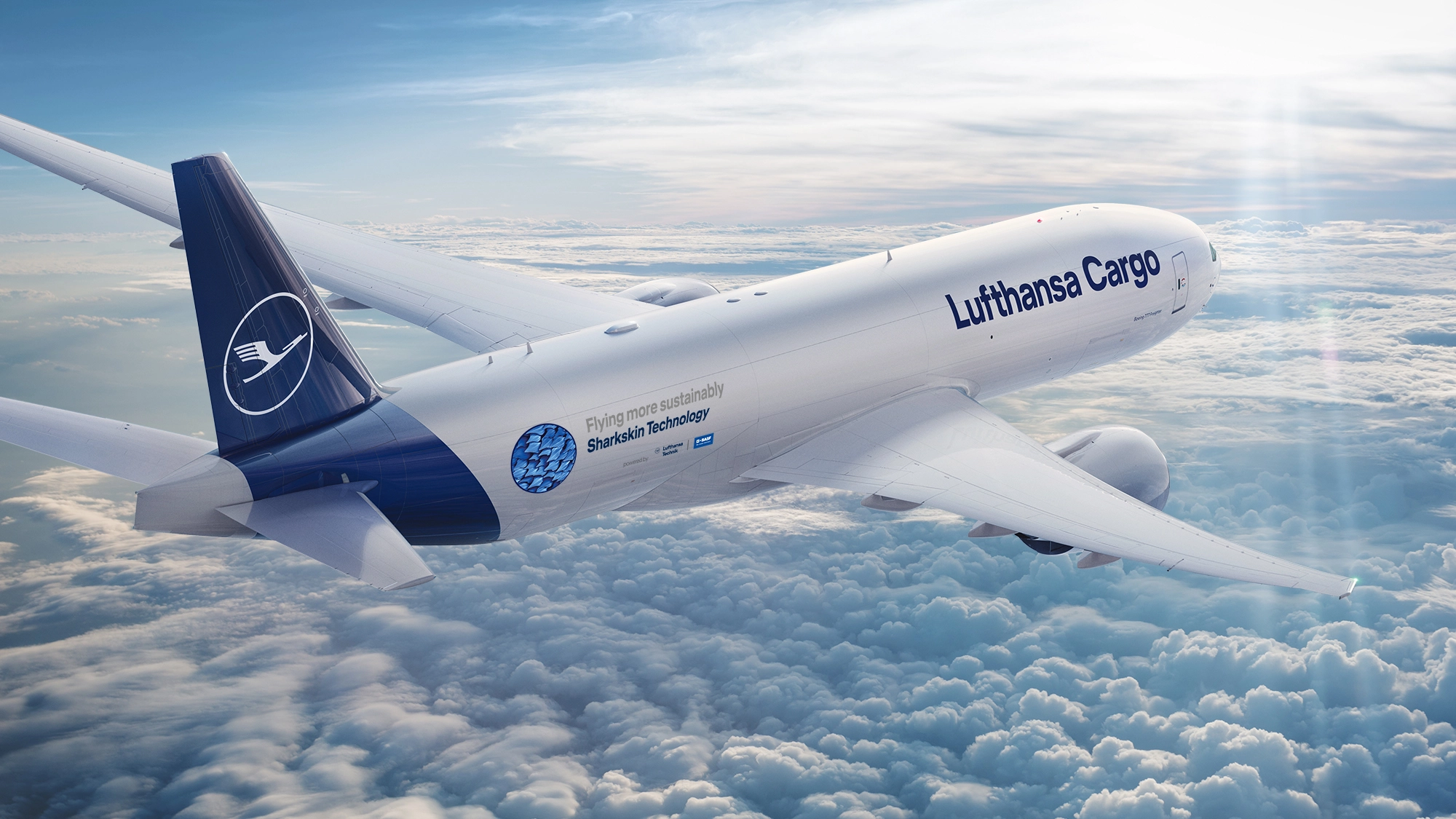 Kerosin
Güter
Umstieg auf
H2, SynFuel
Quelle: ISE e.V.
Güter, die überall hergestellt werden, sollten nur verbrauchernah transportiert werdenAuf Erdbeeren an Weihnachten sollte verzichtet werden!  Saisonale heimische Früchte.
Auch im Luftverkehr muss der „Treibstoff“ versteuert werden, keine Privilegien!
Verbesserung der Vernetzung von Flugverkehr, Schiene und Straße (z.B. Containerumschlag)
Auch bei Mittel- und Langstrecken müssen fossile Brennstoffe verbannt werden!
Mobilitätswendewende
Zusammenfassung
heute
2040
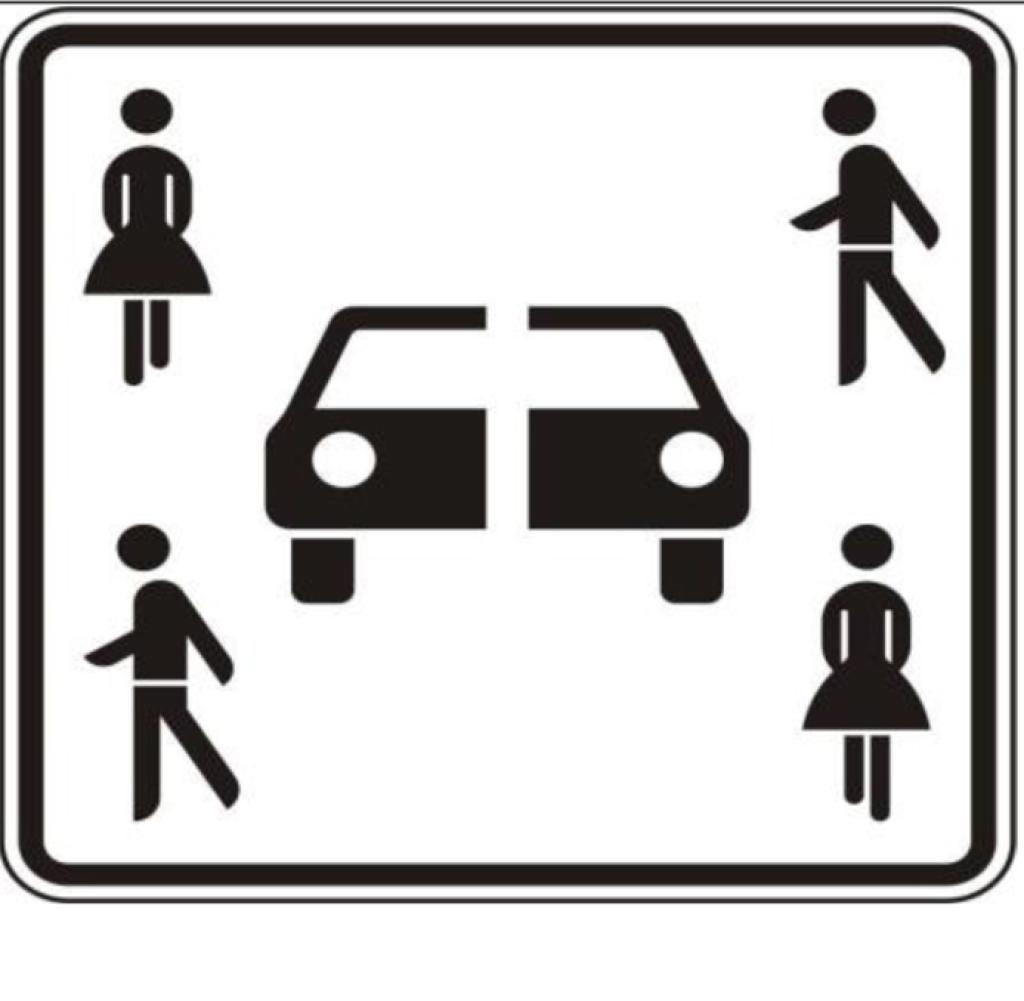 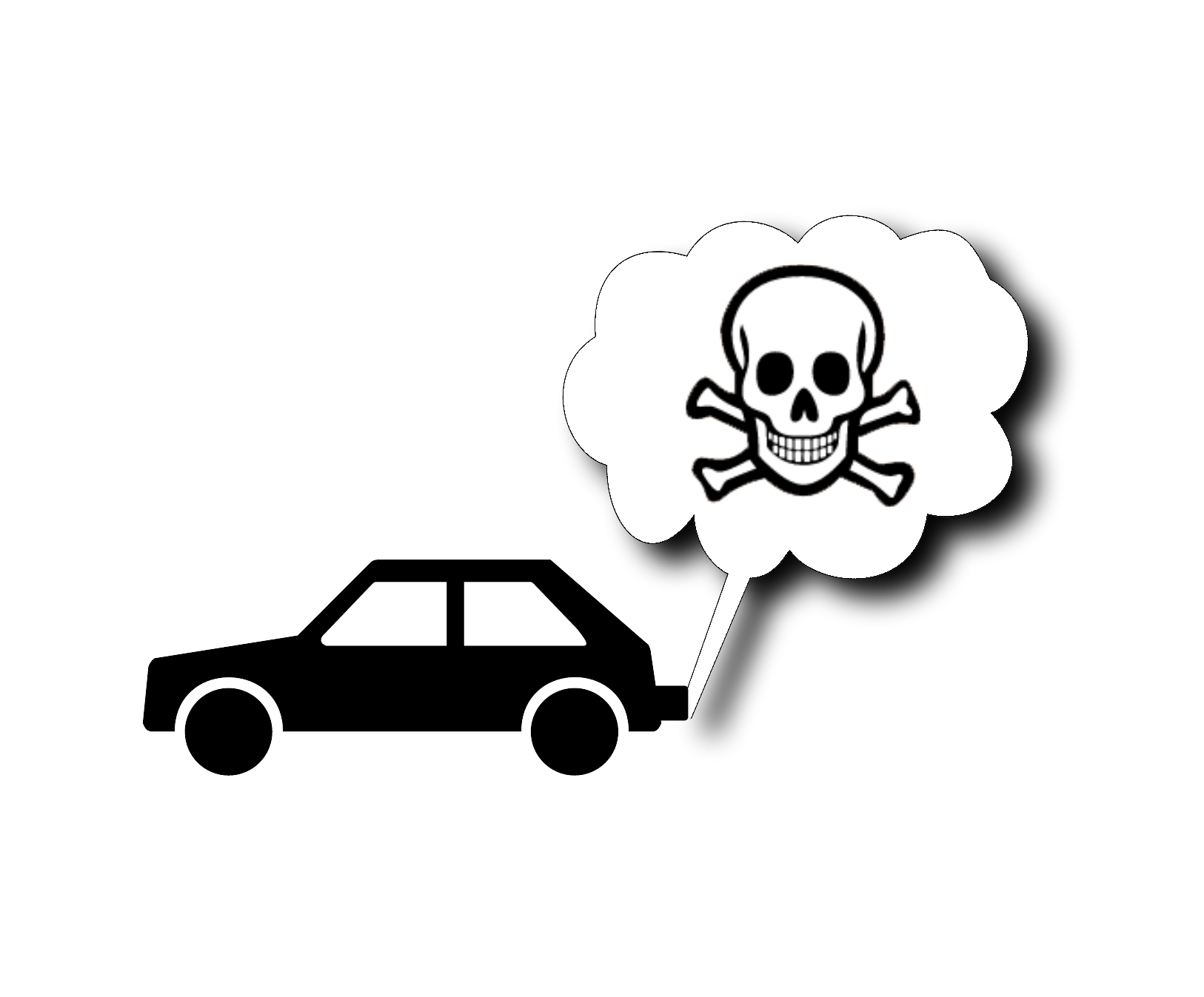 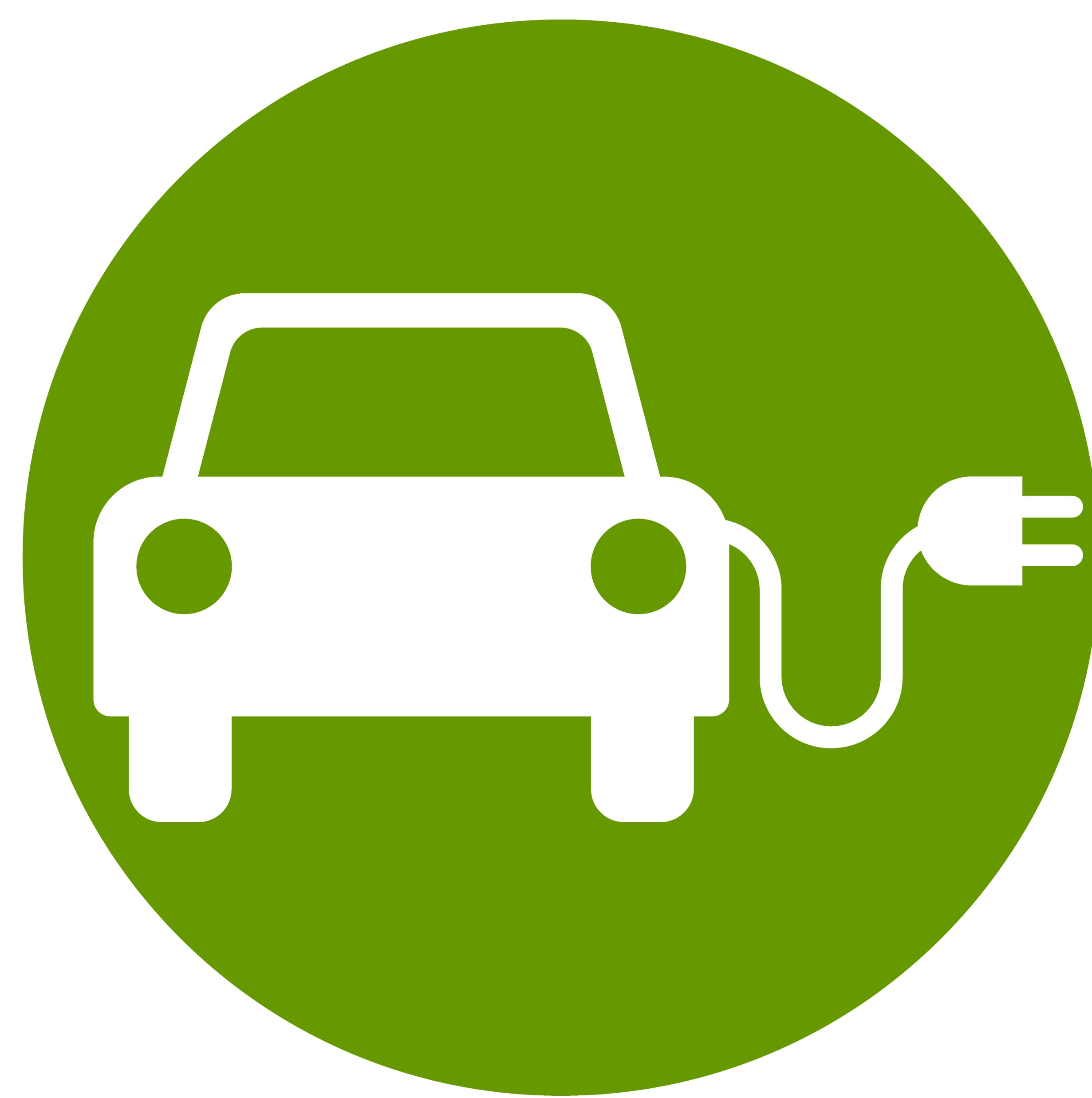 Verbrenner
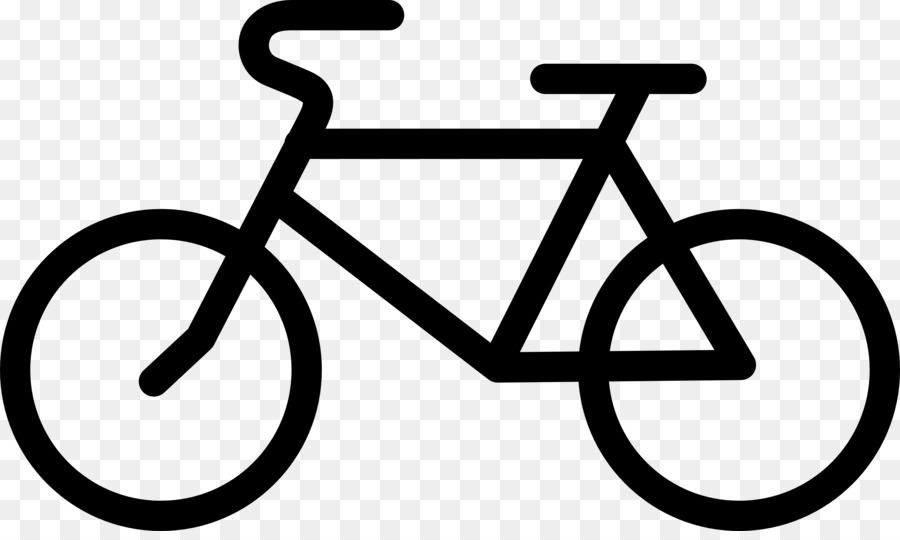 Individual-
verkehr
Radwege
Diesel
Diesel
E-Lok
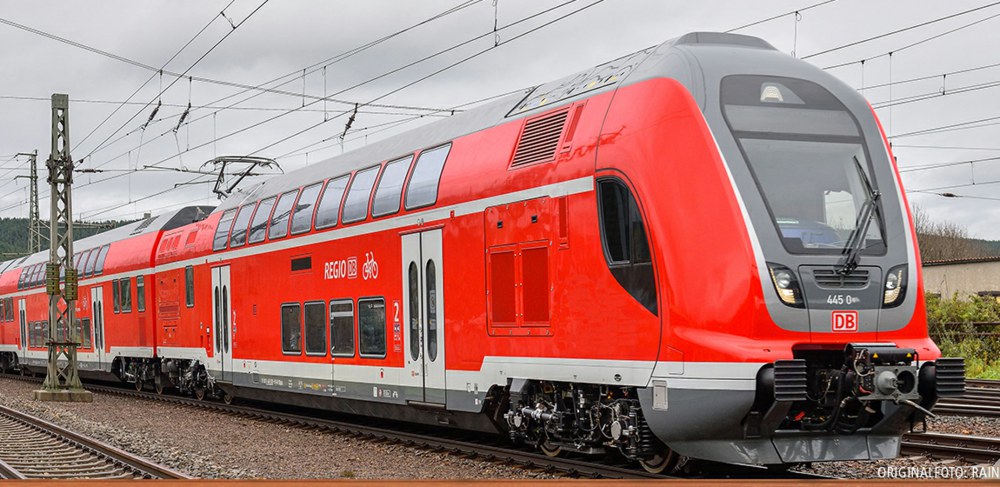 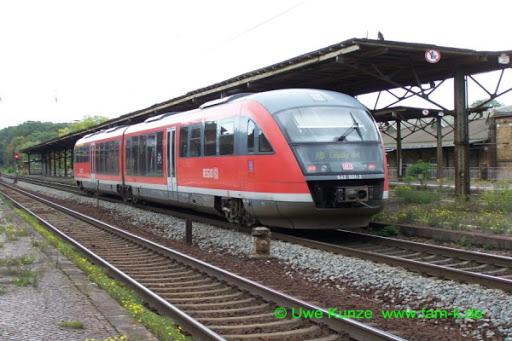 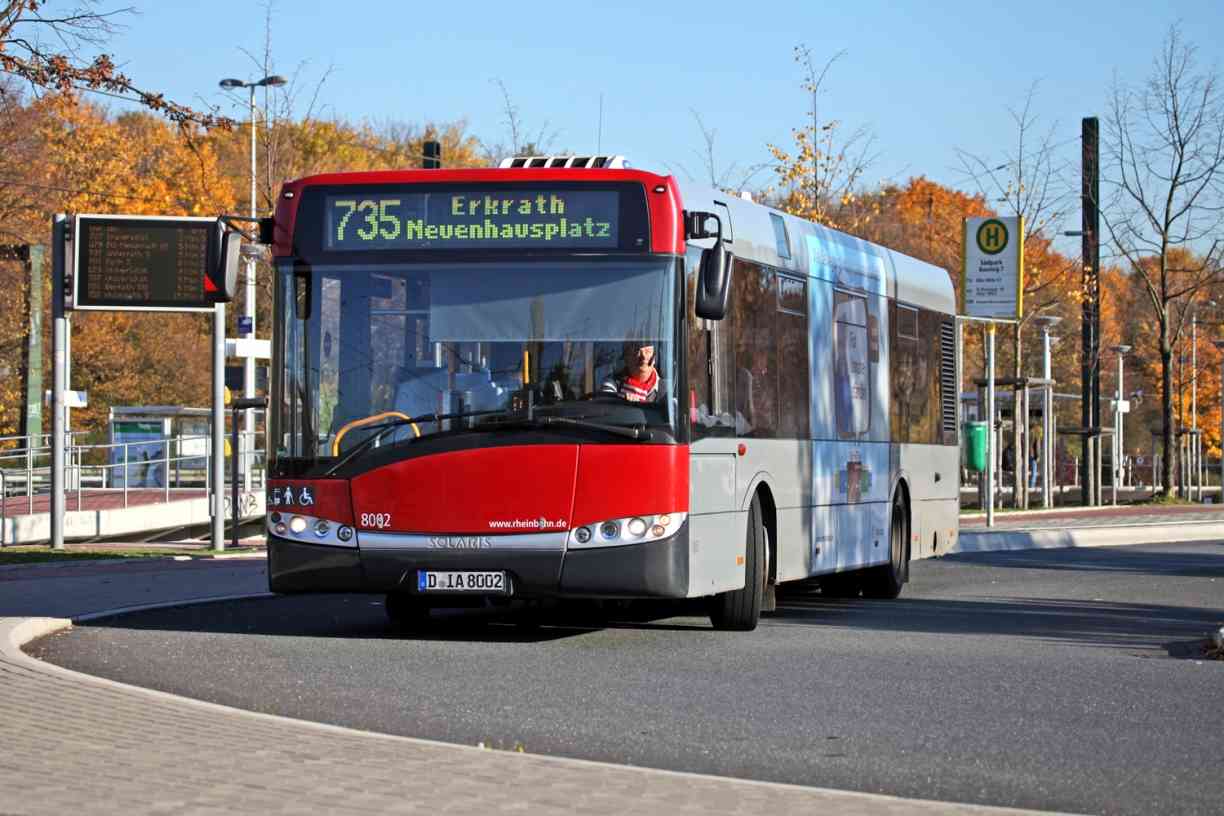 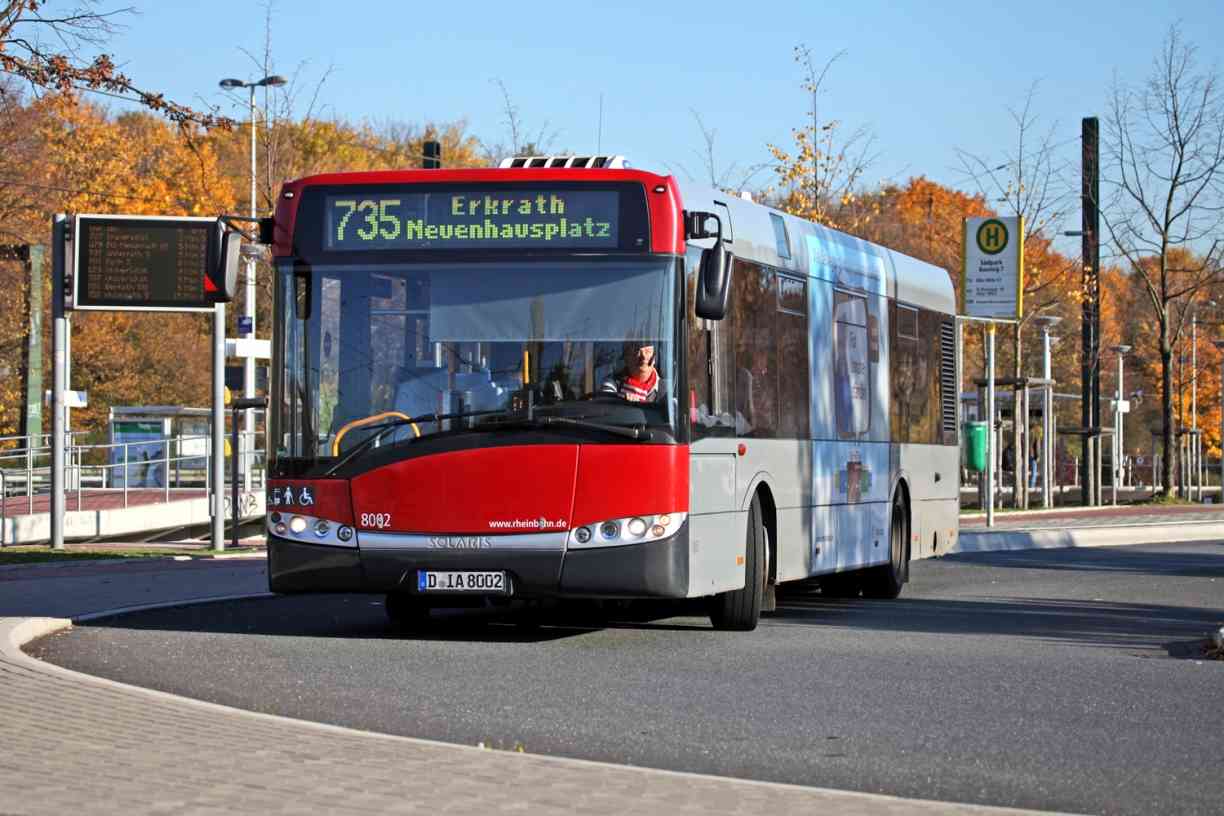 ÖPNV
kostenloser
ÖPNV
Akku
Akku-Hybrid
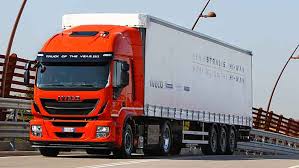 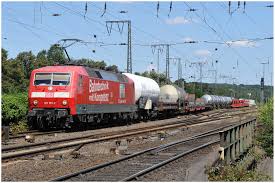 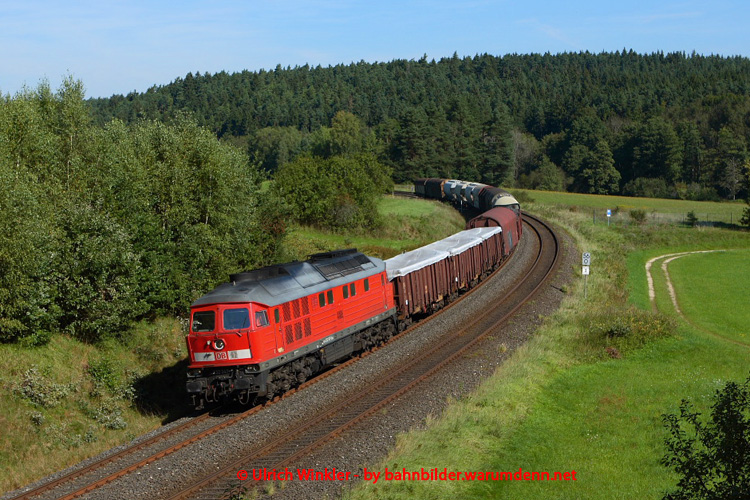 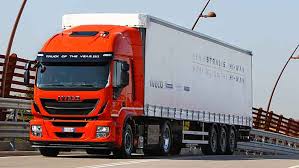 E-Lok
Güter-
verkehr
Diesel
Diesel
Akku-Hybrid
Akku
H2, NH3,SynFuel
Diesel
Schweröl
Diesel
H2
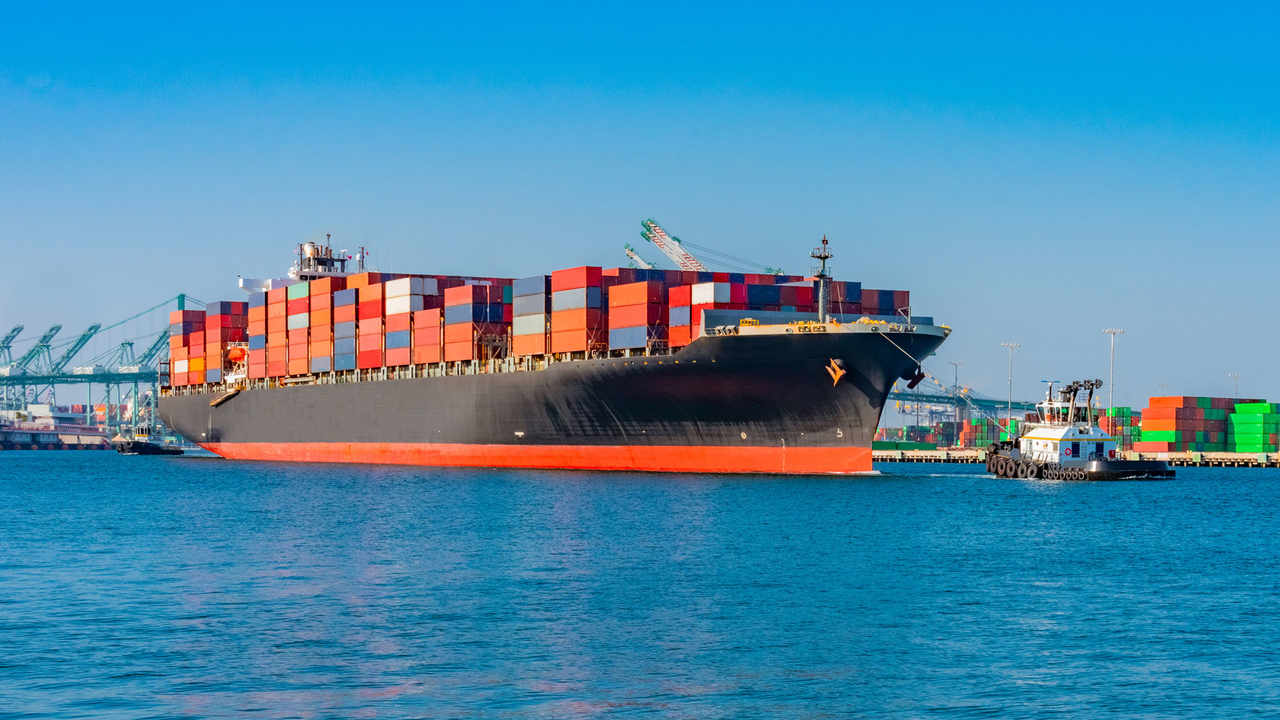 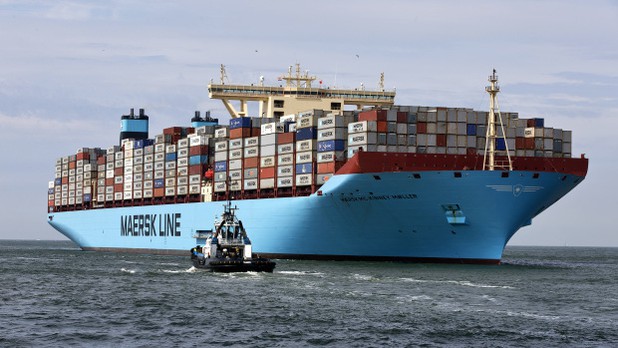 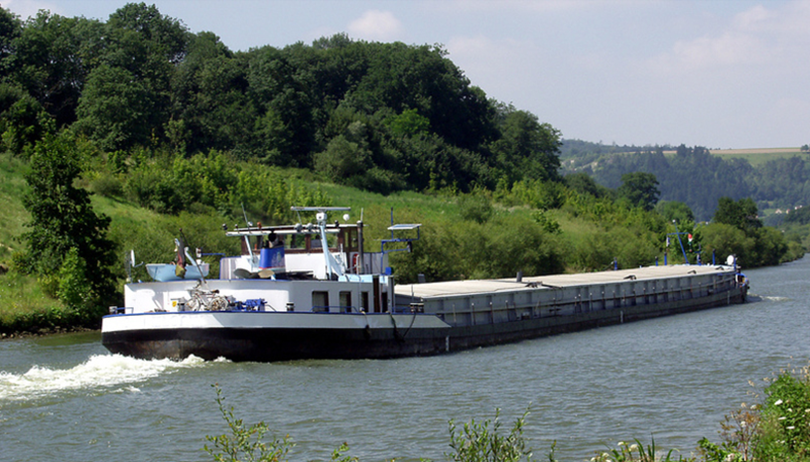 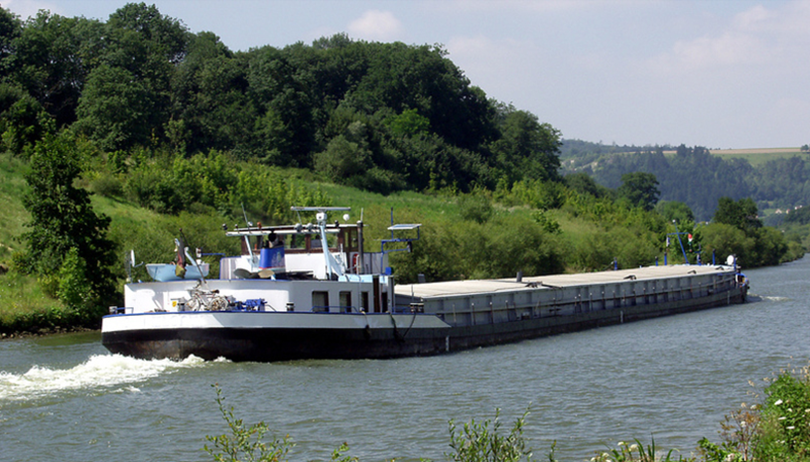 Schiffs-
verkehr
Akku
Landstrom
H2, SynFuel
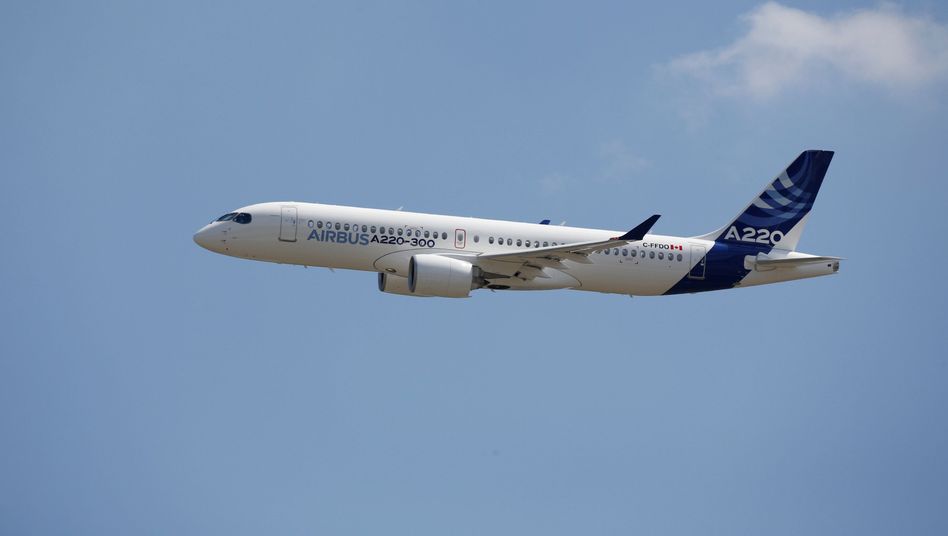 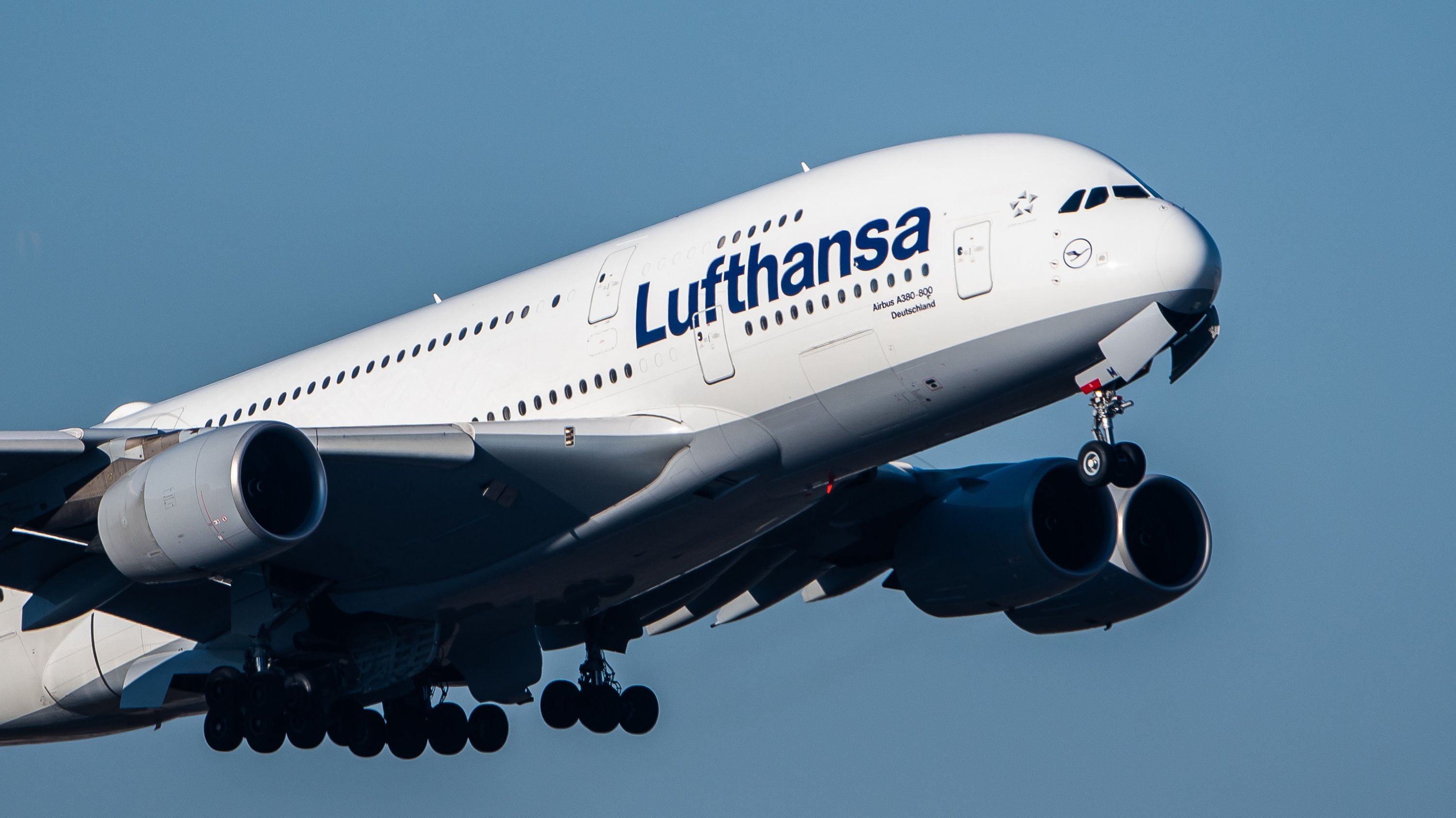 Luft-
verkehr
Treibstoff wird
versteuert
Akku (Kleinflugzeuge)
Kerosin
Quelle: ISE e.V.
Ein vielfältiger Endverbrauchersektor mit hoher Relevanz für die Transformation!
[Speaker Notes: Die Energiewende hat mehrere Dimensionen:
- ökologische
- klimatische
- wirtschaftliche
Sicherheitstechnische
Wir kaufen die fossilen Energieträger aus Staaten, die es mit den Menschenrechten nicht so ernst nehmen. Saudi-Arabien z.B. kauft mit den Öl-Dollars Waffen (auch von uns) um diese dann bei ihren Konflikten einzusetzen. Mit all den Folgen, die wir täglich im Fernsehen beobachten können.Wollen wir das?]
Wasserstoff in der Mobilität
In fast allen Verkehrsmitteln gelingt die Umstellung von fossilen Brennstoffen auf Strom (Akku). Das ist sowohl privat- als auch volkswirtschaftlich die günstigere Lösung hinsichtlich Fahrzeug und Infrastruktur sowohl bei der Investition als auch im Betrieb.
2)
Bei sehr großen Transportstrecken und hohen Lasten wie in der Hochseeschifffahrt und im Fernflugbereich kommt die  Akku-basierte Technik an seine Grenzen. Hier ist die grüne wasserstoffbasierte Technologie die richtige Lösung.
Fazit
Der Verkehr hat unter den Endenergieverbrauchssektoren nicht nur den größten Energiebedarf, sondern er ist auch einer der größten Schadstoff-Emittenten. Da die THG-Emissionen bei diesem Sektor in den letzten Jahren eher gestiegen als reduziert wurden, sind wirksame Maßnahmen zur THG-Reduktion dringend erforderlich!
Mobilitätswende bedeutet mehr als Dekarbonisierung der einzelnen Verkehrsarten, sondern auch eine- Verhaltensänderung bei ihrer Nutzung (Fahrrad, ÖPNV, Car-Sharing, Home-Office)- Sektorkopplung von Energieerzeugung und -Verbrauch: „ProSumer“
Durch die Mobilitätswende werden- hohe volkswirtschaftliche Kosten beim Energieverbrauch eingespart- durch nachhaltige Investitionen werden Wertschöpfung und  Arbeitsplätze geschaffen
Durch den Umstieg von Verbrennern auf E-Mobilität mit Akkus erhöht sich der Gesamtwirkungsgrad (von der Erzeugung bis zur Antriebsachse) von 20% auf 64%! Das bedeutet eine volkswirtschaftliche Einsparung von 45%!
Um die Akzeptanz in der Bevölkerung zu erreichen, müssen die vielfältigenVorteile der Mobilitätswende noch deutlicher herausgestellt und kommuniziert werden.
Quellen
!100% !
Projekt-TeamWolfgang Thiel (Projektleiter und PPT-Ersteller)Frieder Wambsganß (Lektor)
Wolfgang Fedderken
Prof. Dr. Karl Keilen
Dr. Gerhard LaustererMichael LinderVolker Wander
2040
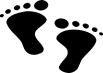 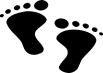 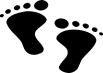 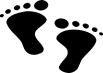 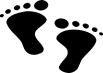 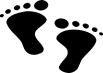 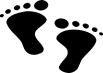 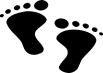 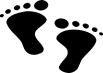 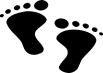 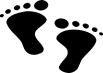 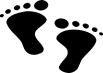 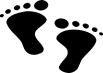 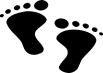 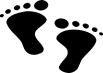 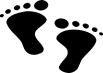 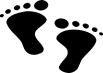 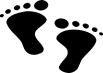 Wolfgang Thiel, Vorsitzender
Initiative Südpfalz-Energie (ISE e.V.)
www.i-suedpfalz-energie.de/
Tel.: +49 172 7419812
eMail: wolfgang@thiel-wt.de
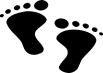 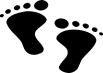 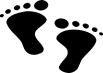 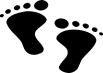 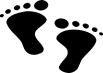 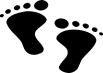 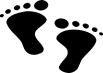